Catholic Schools Week Winter 2023-2024
Catholic Schools Week January 28 – February 2, 2024
Crazy Clothes & Hair Day!
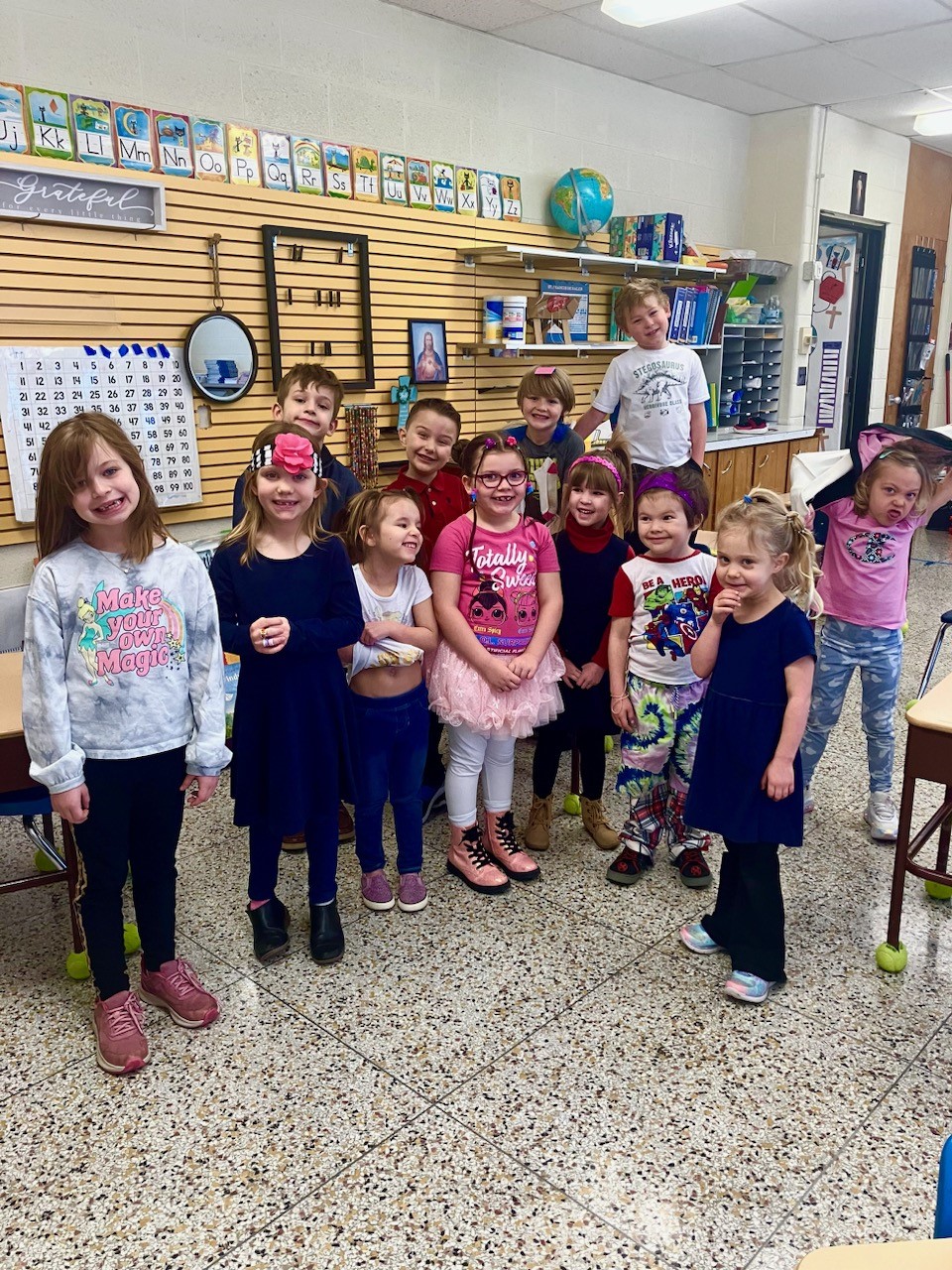 Dress as your future self!
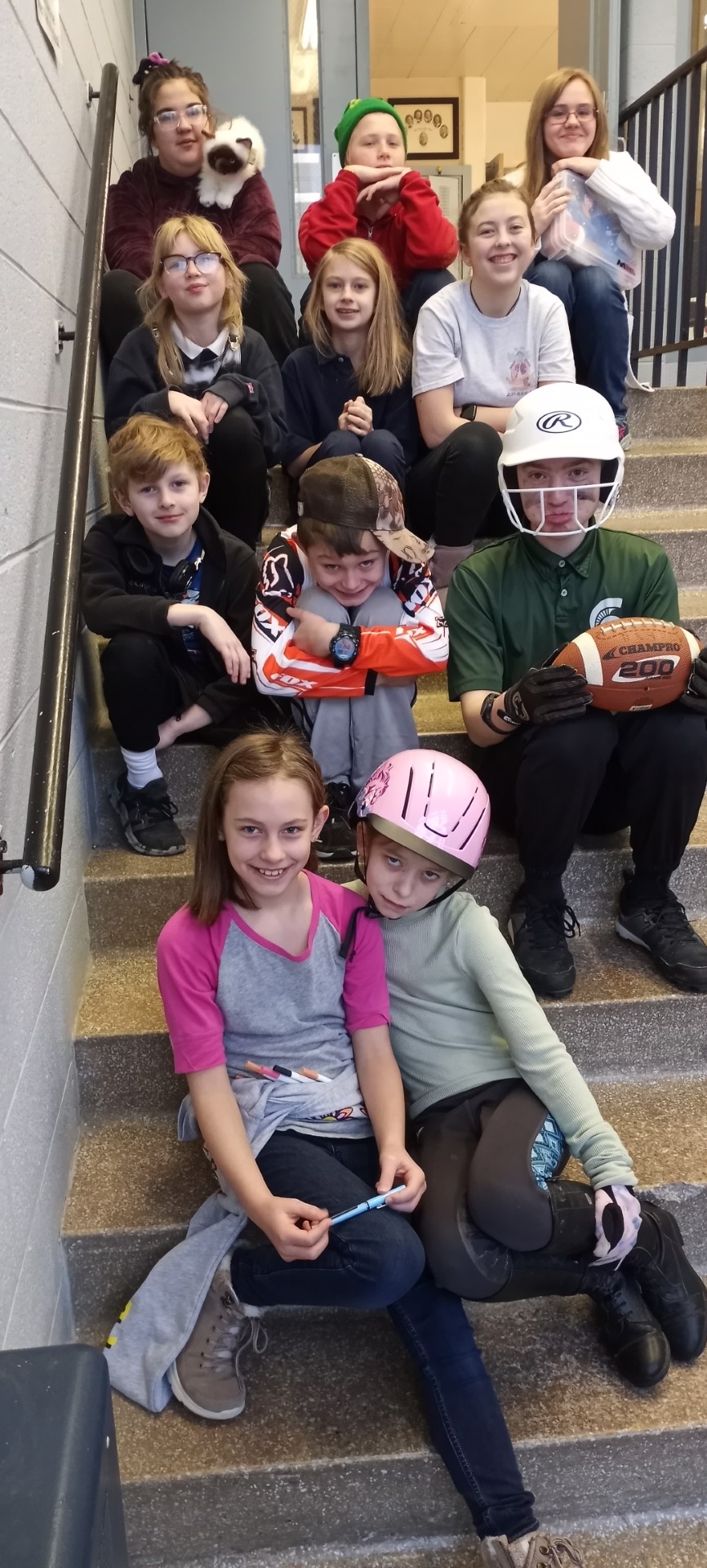 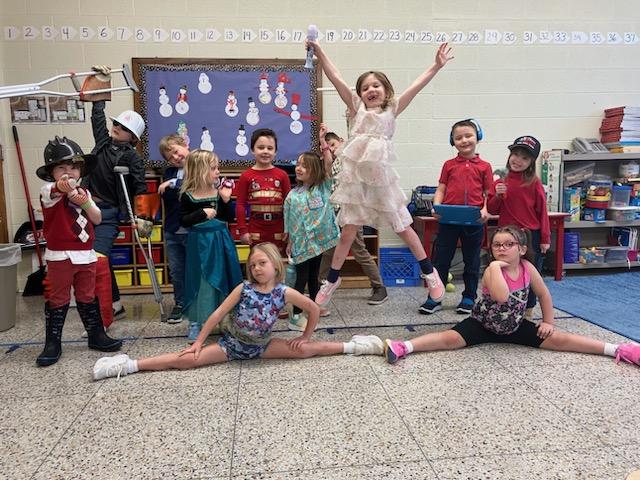 Making Cards for Veterans, Nursing Home Residents & our Seminarians!
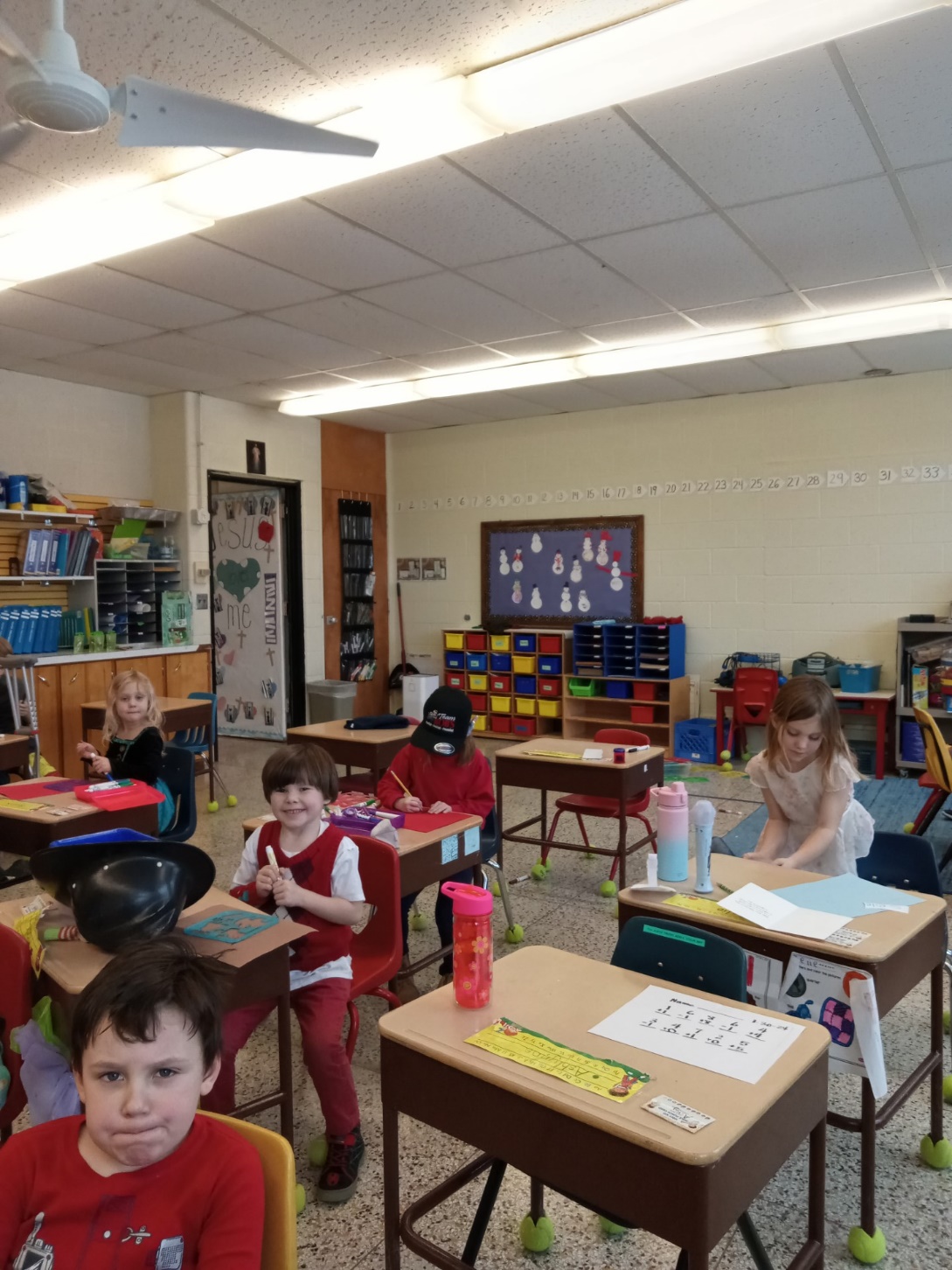 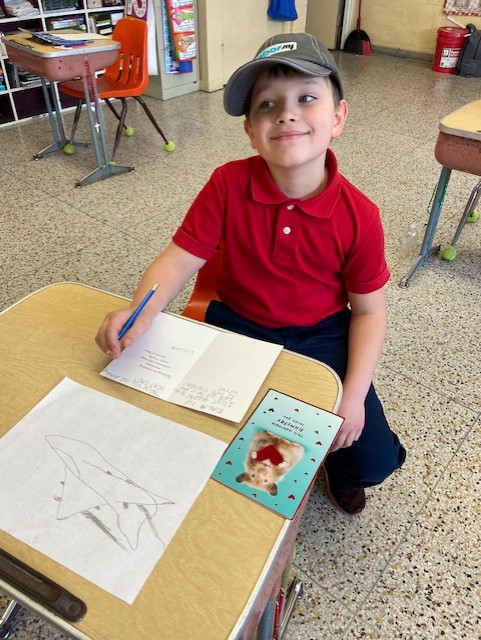 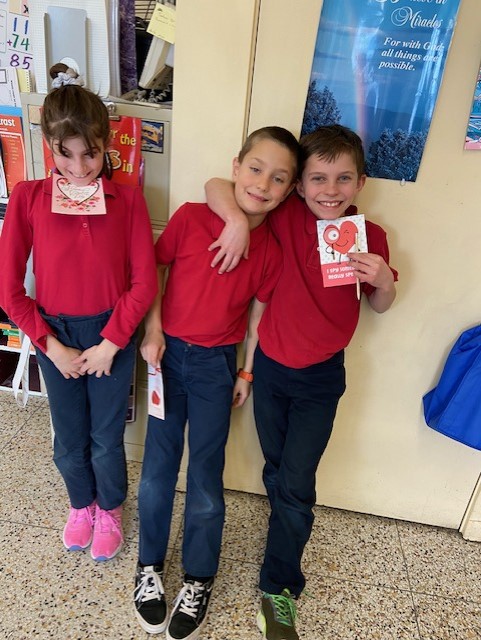 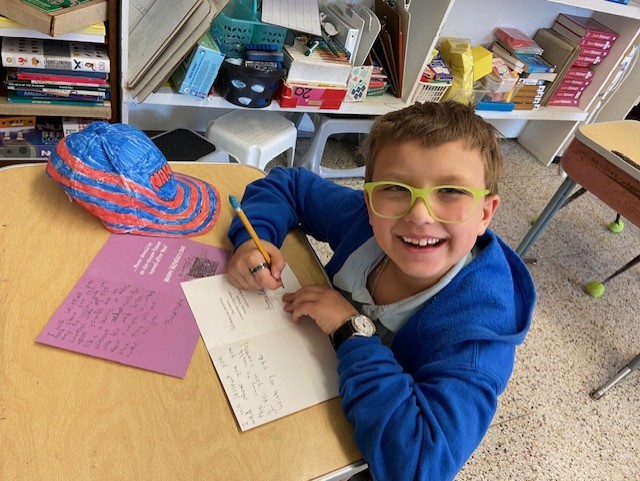 HATS!!!!
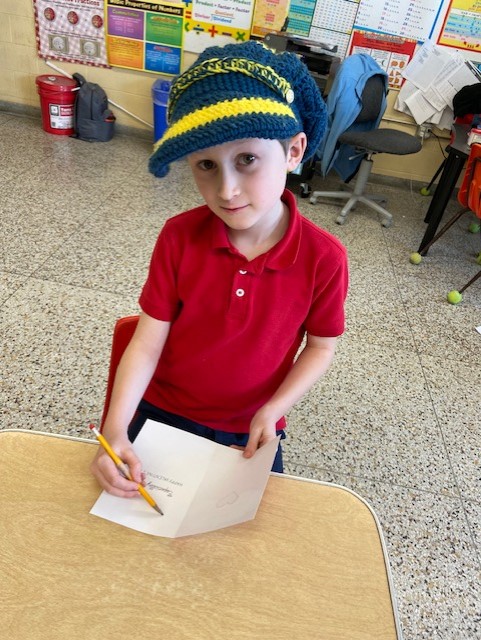 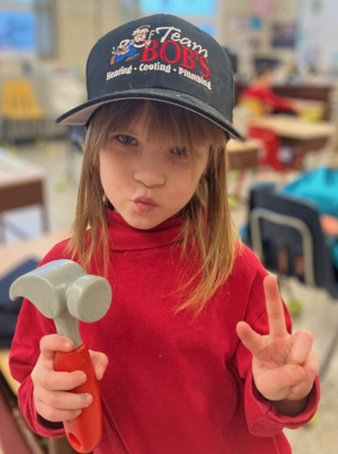 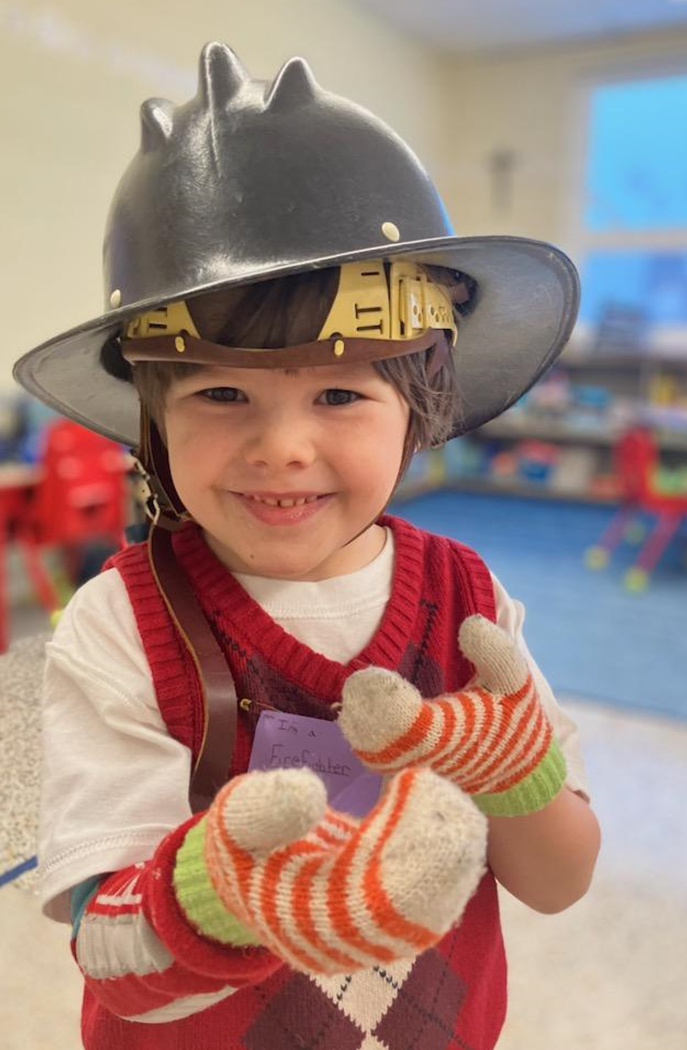 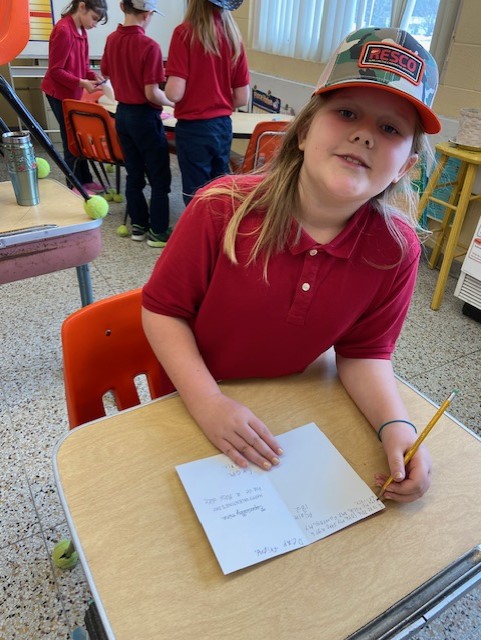 Crazy Hat & Socks Day!
MORE Crazy Hats & Socks!
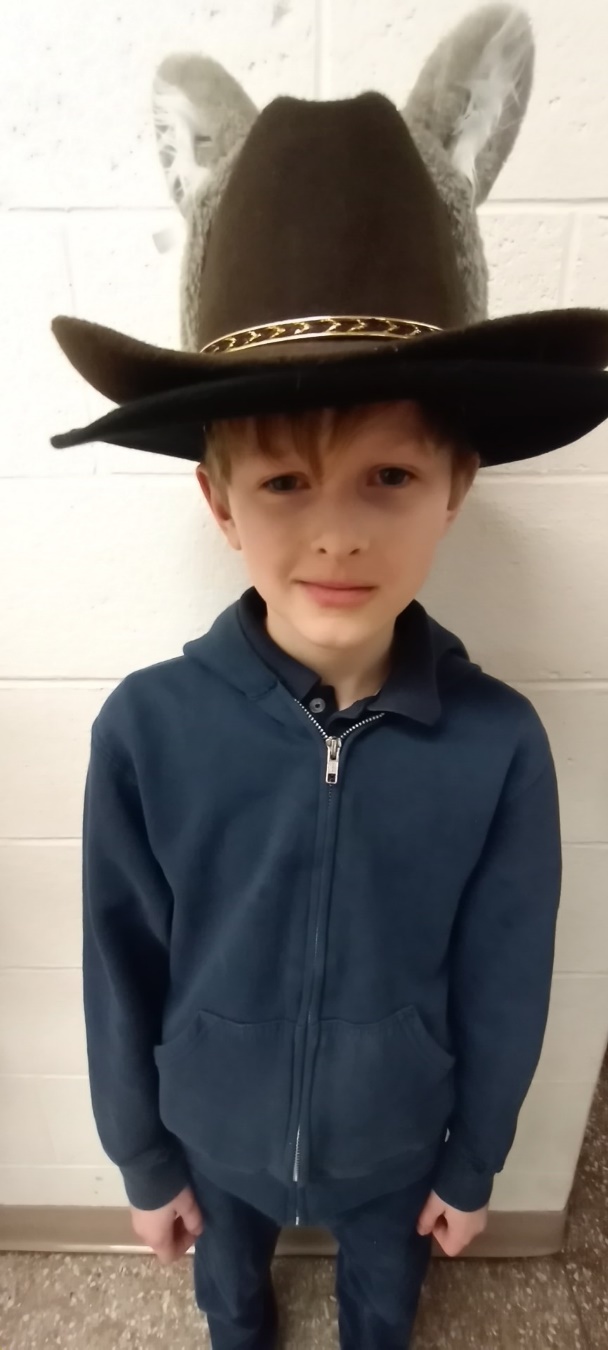 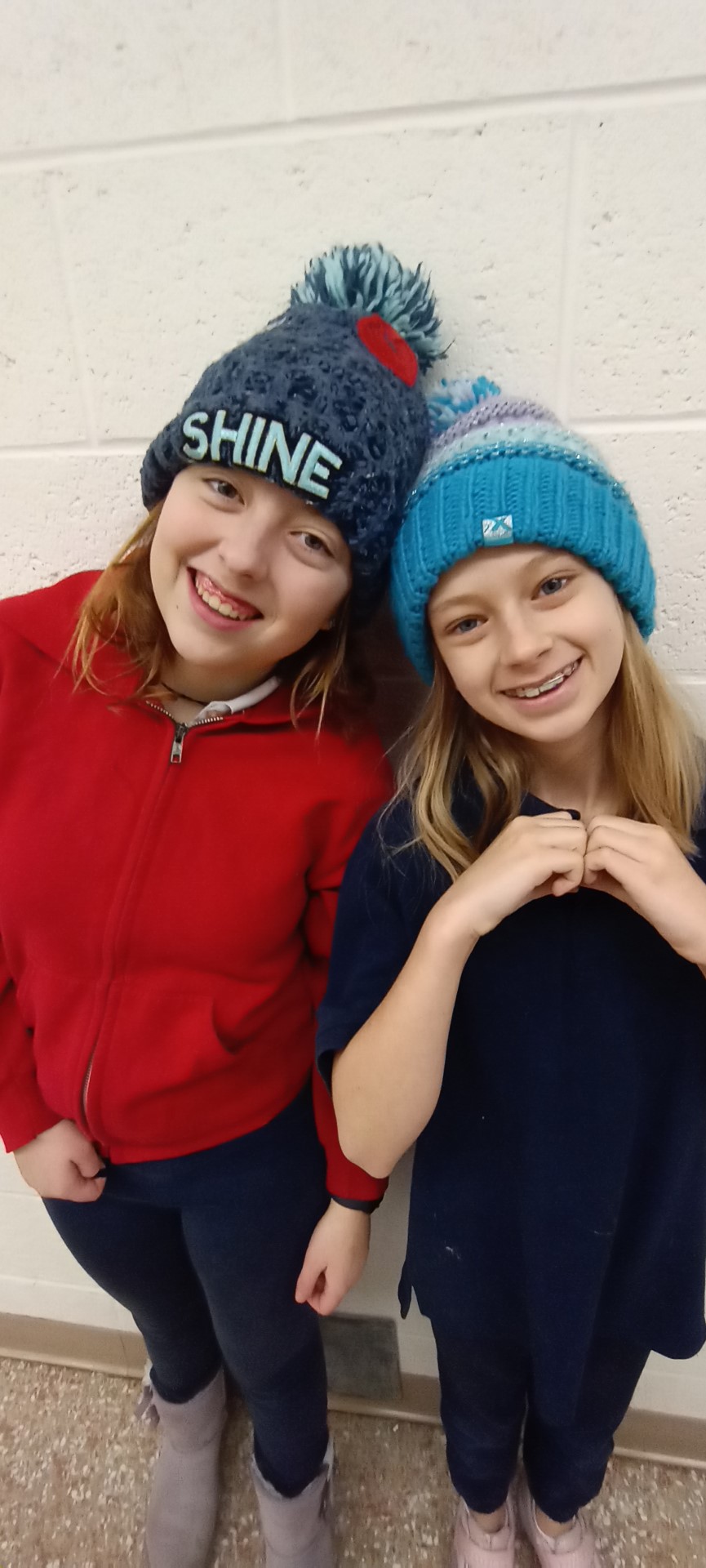 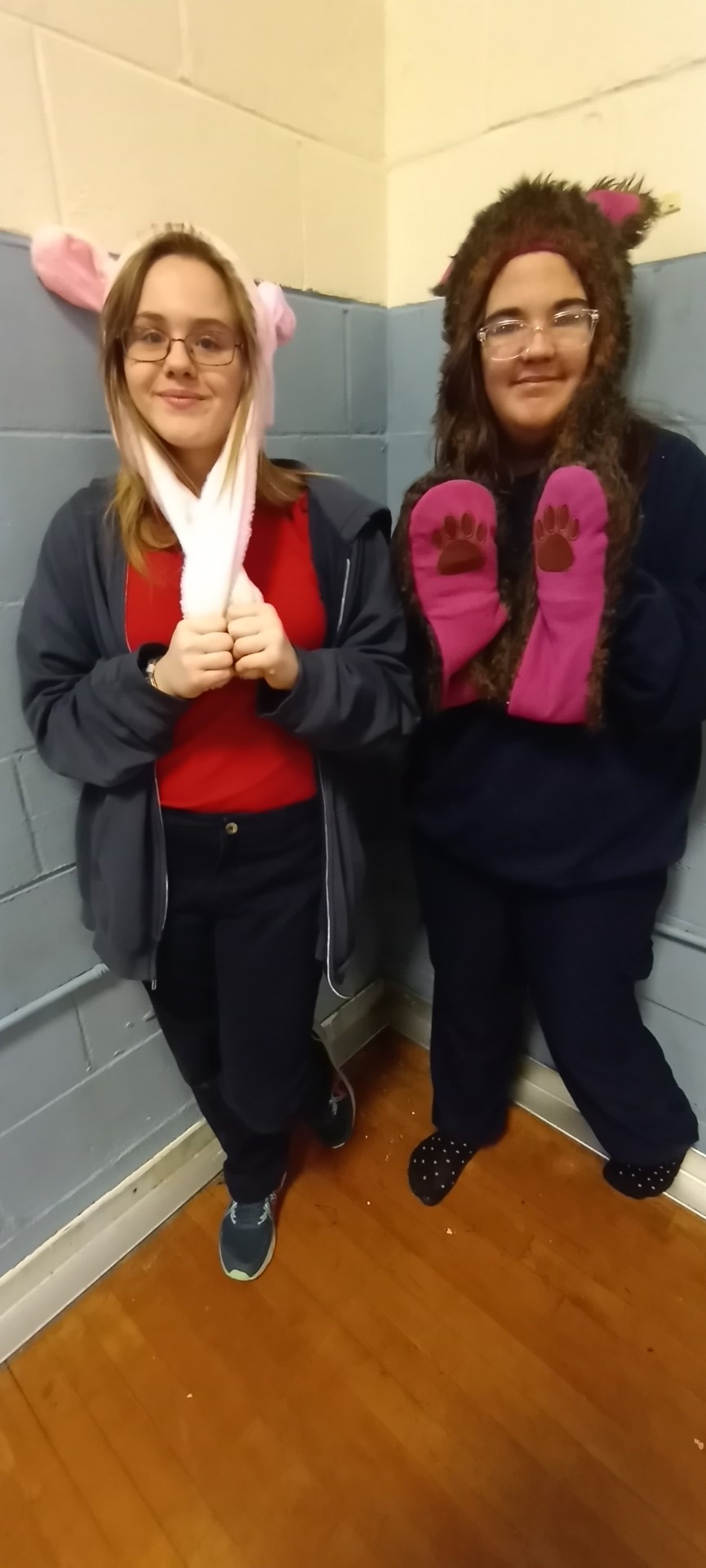 Campfire with Fr. Joe!
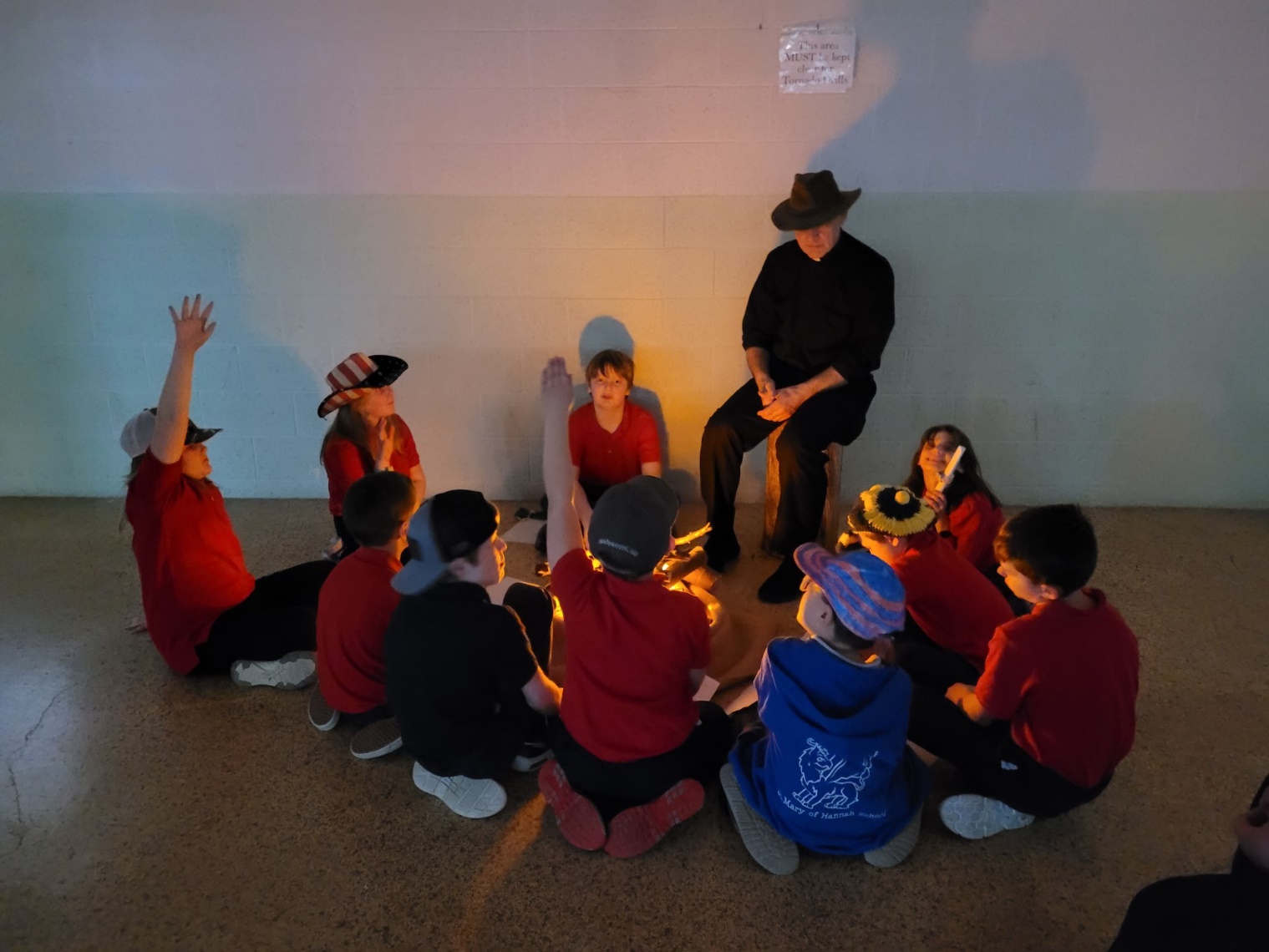 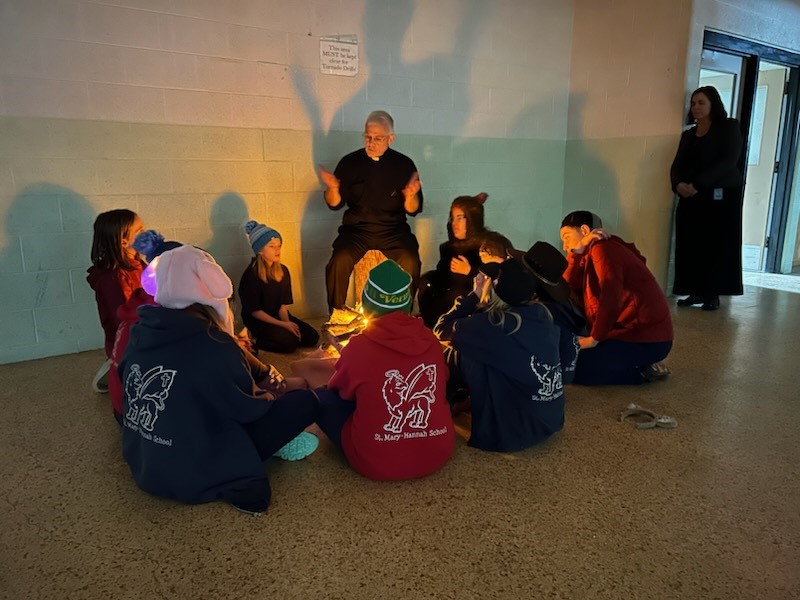 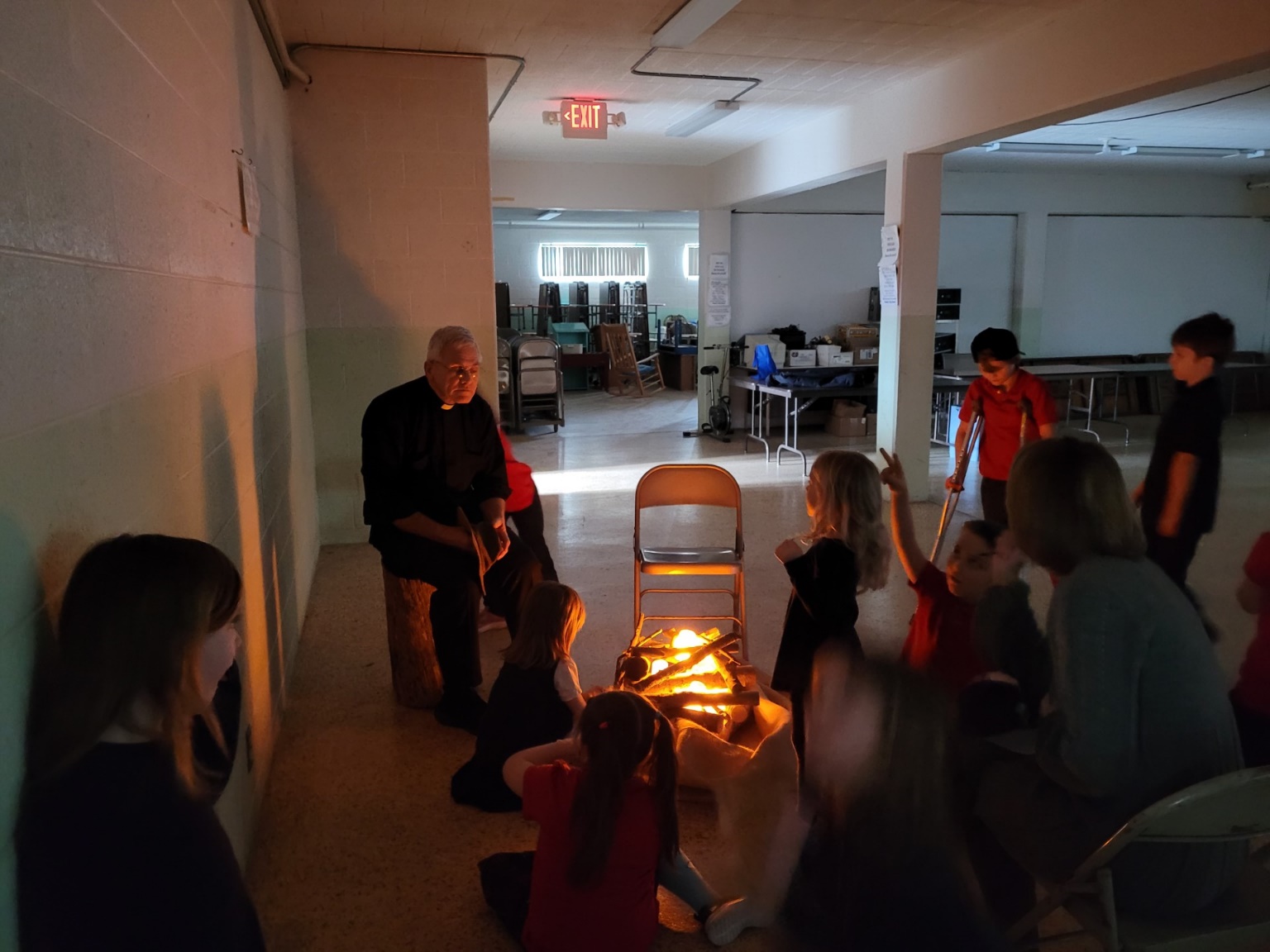 There was stiff competition at the Catechism Bee!
And the winners are…
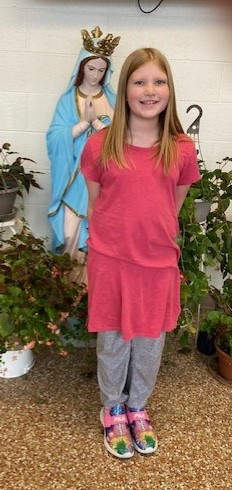 First Place – Adelina
Second Place – Gabe
Third Place – Maple
Good work to all who participated in this year’s bee.
Congratulations to you, Adelina!
Honoring our Nation’s Soldiers & Veterans
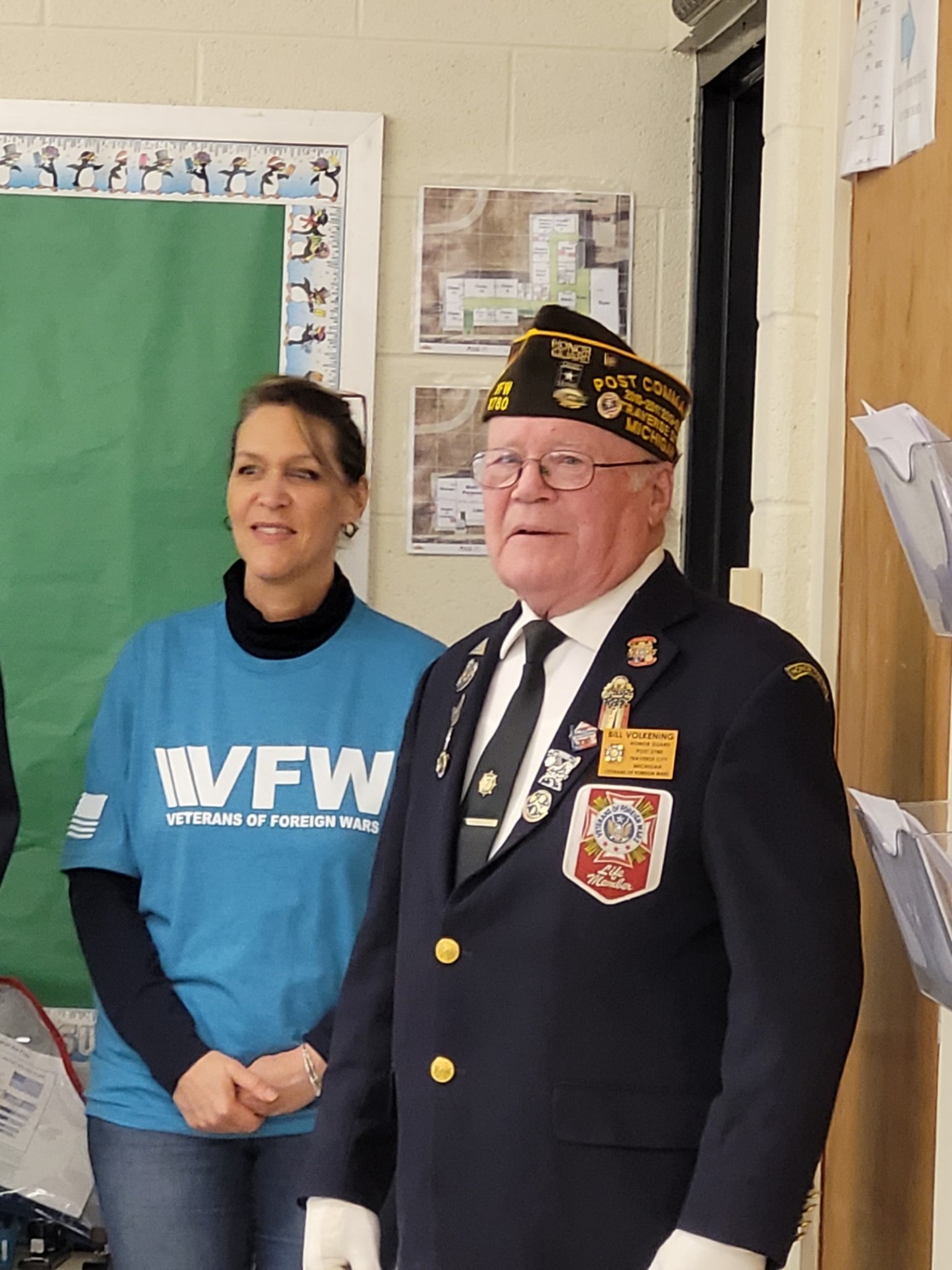 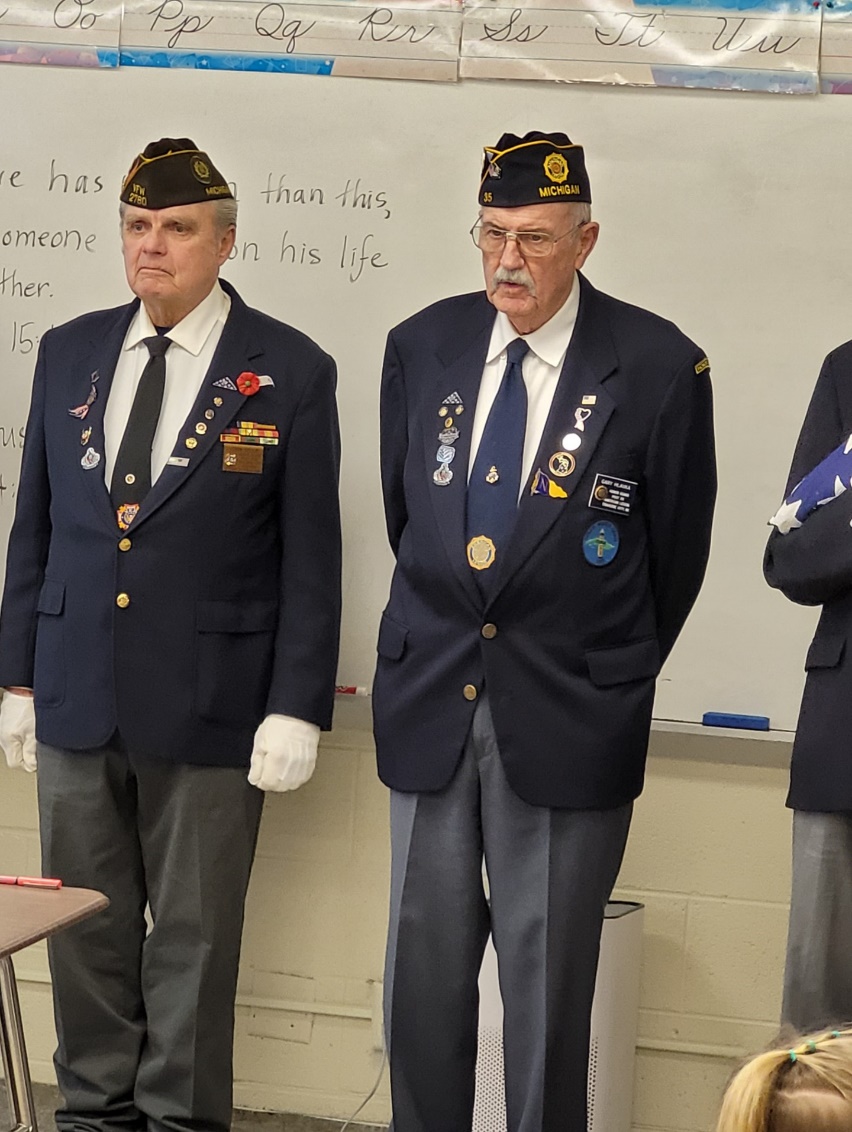 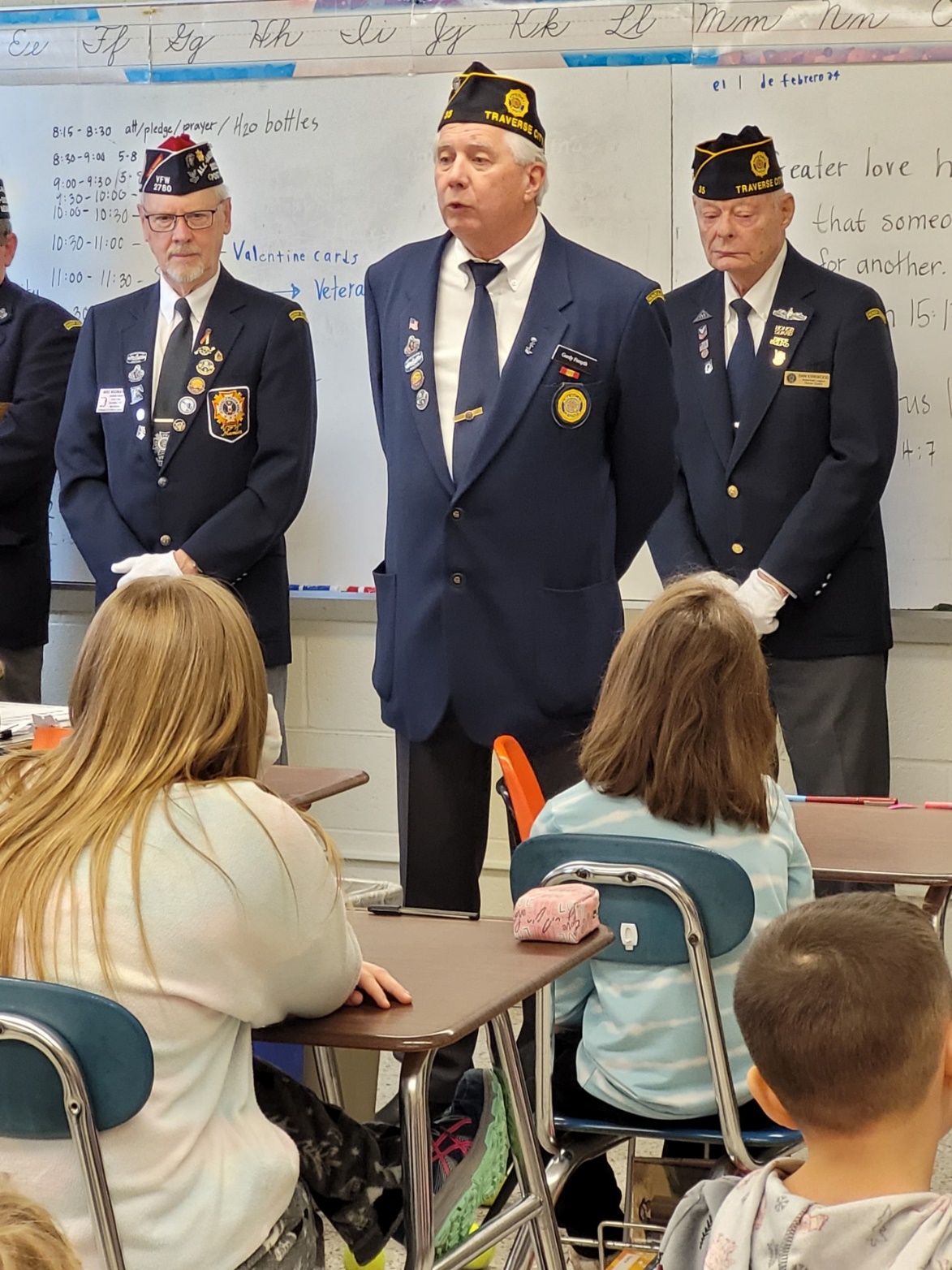 Respect for our Flag
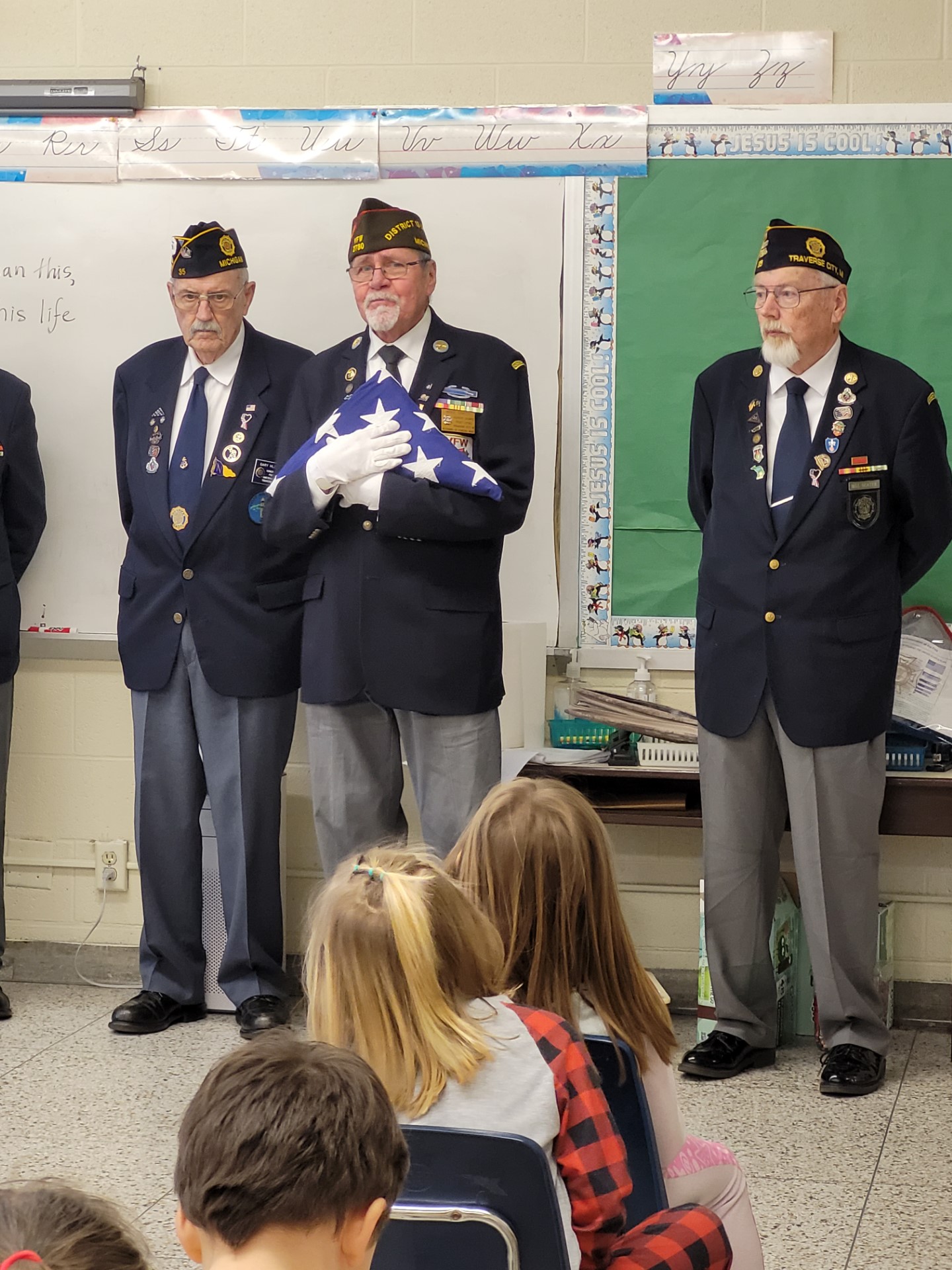 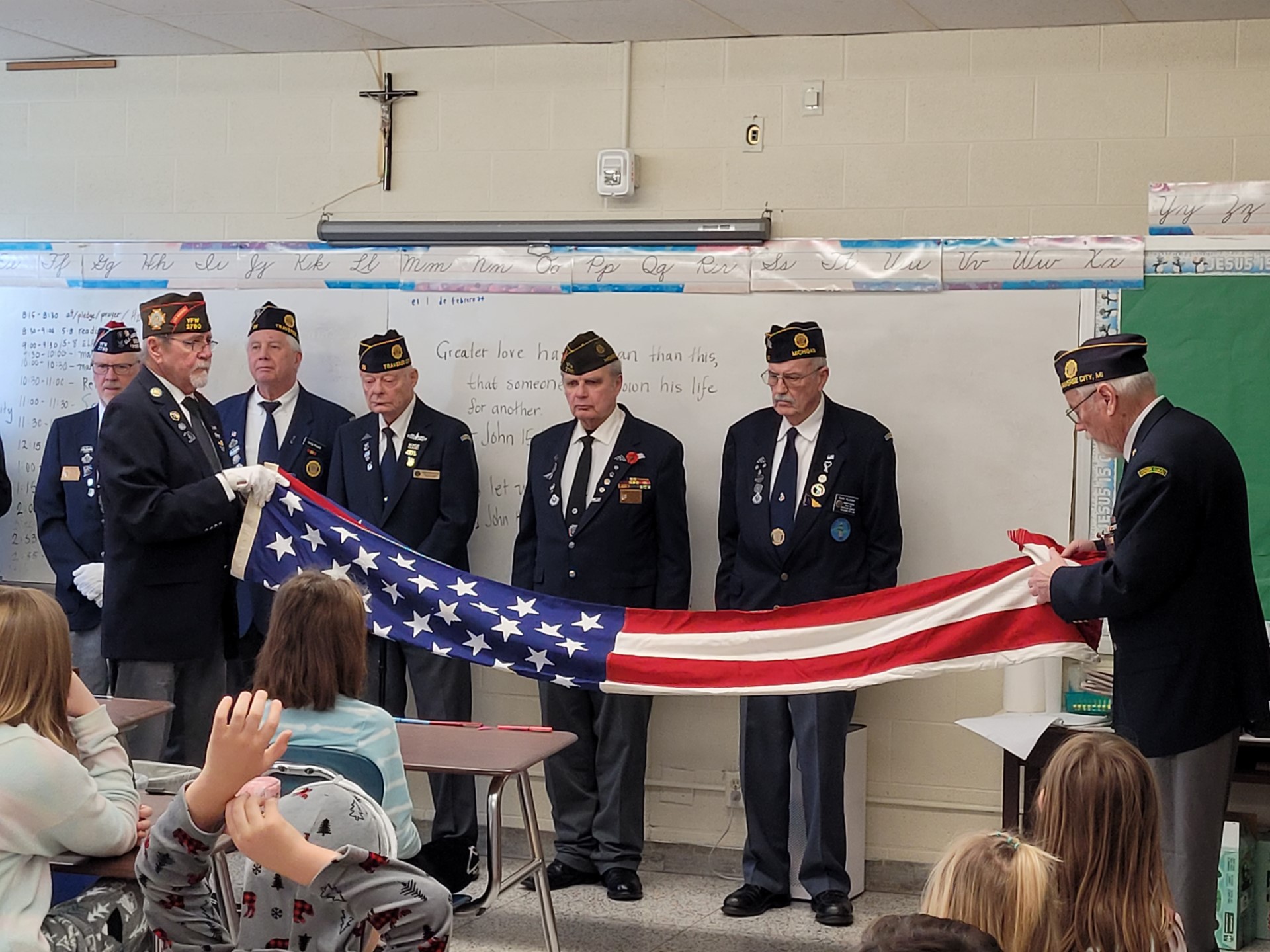 Questions for our Veterans
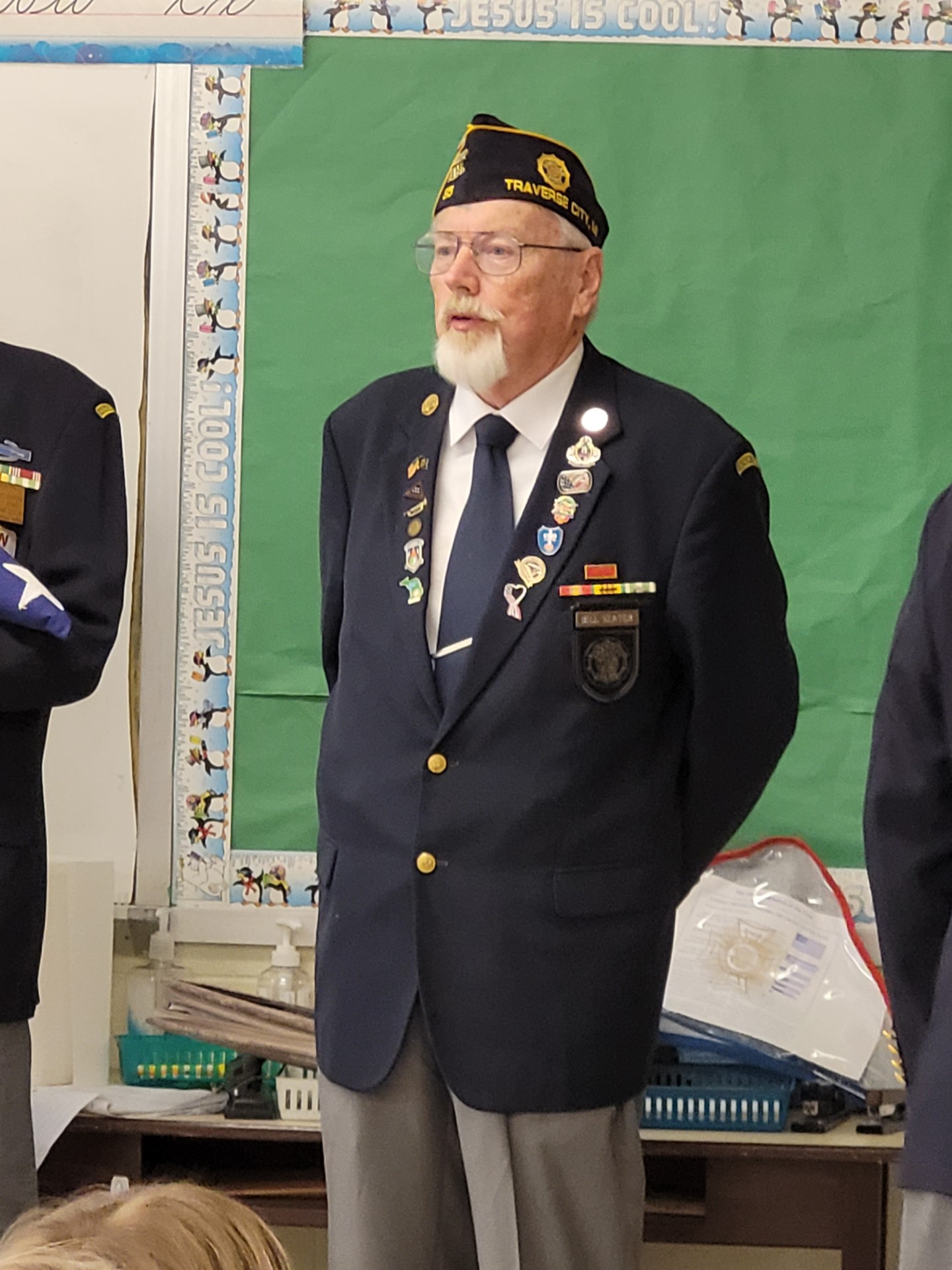 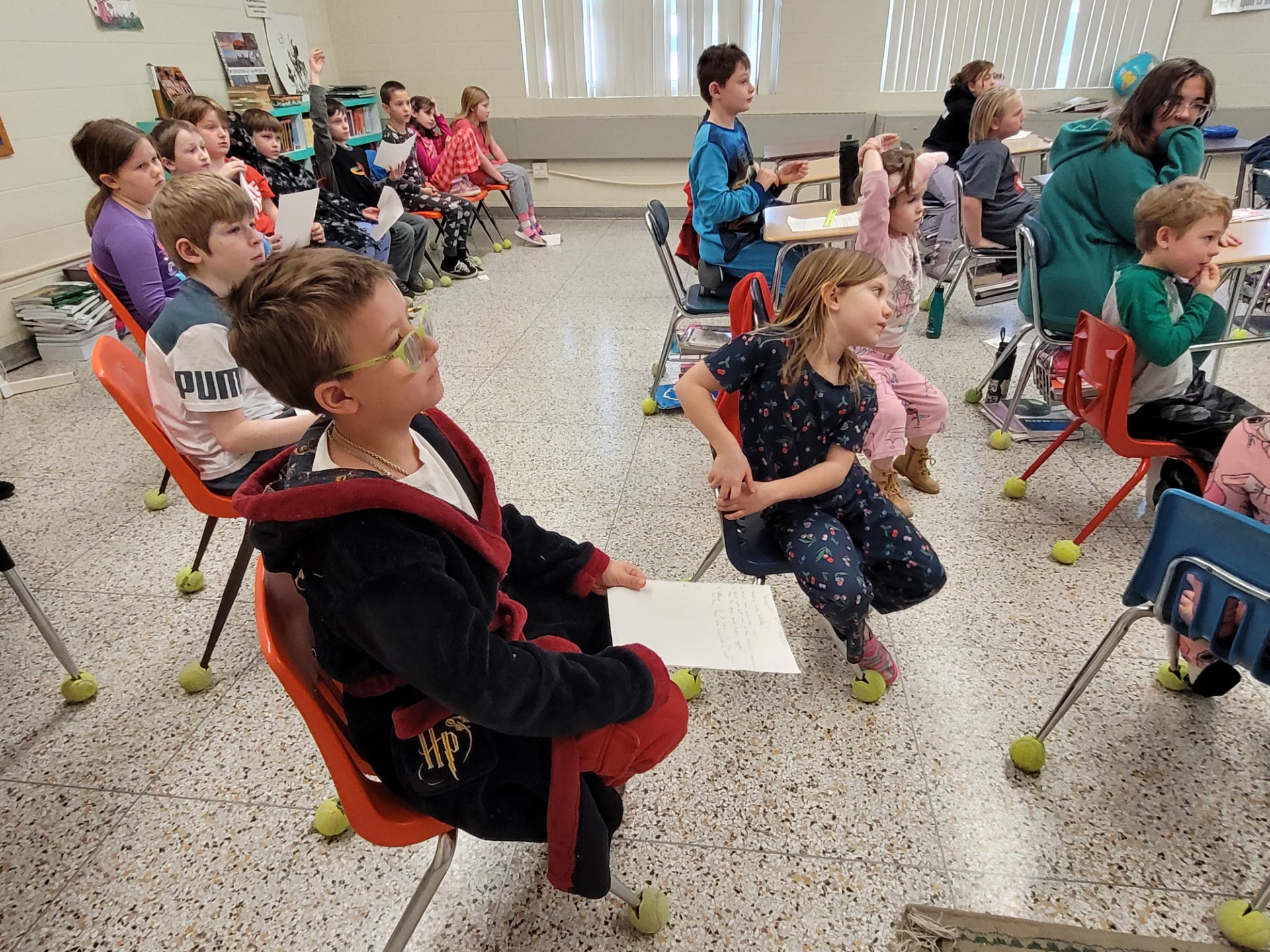 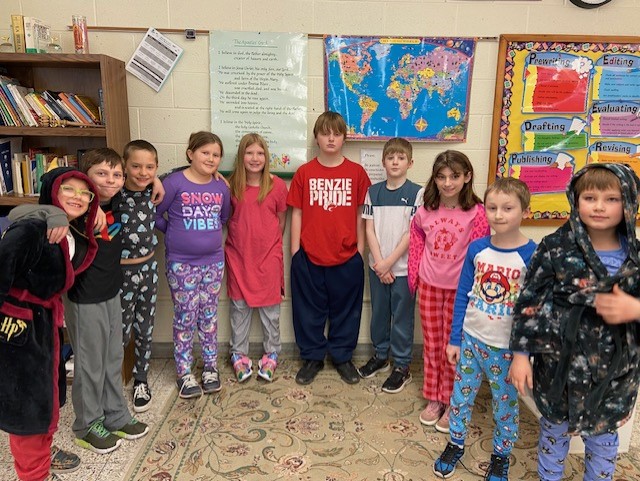 Pajama Day!
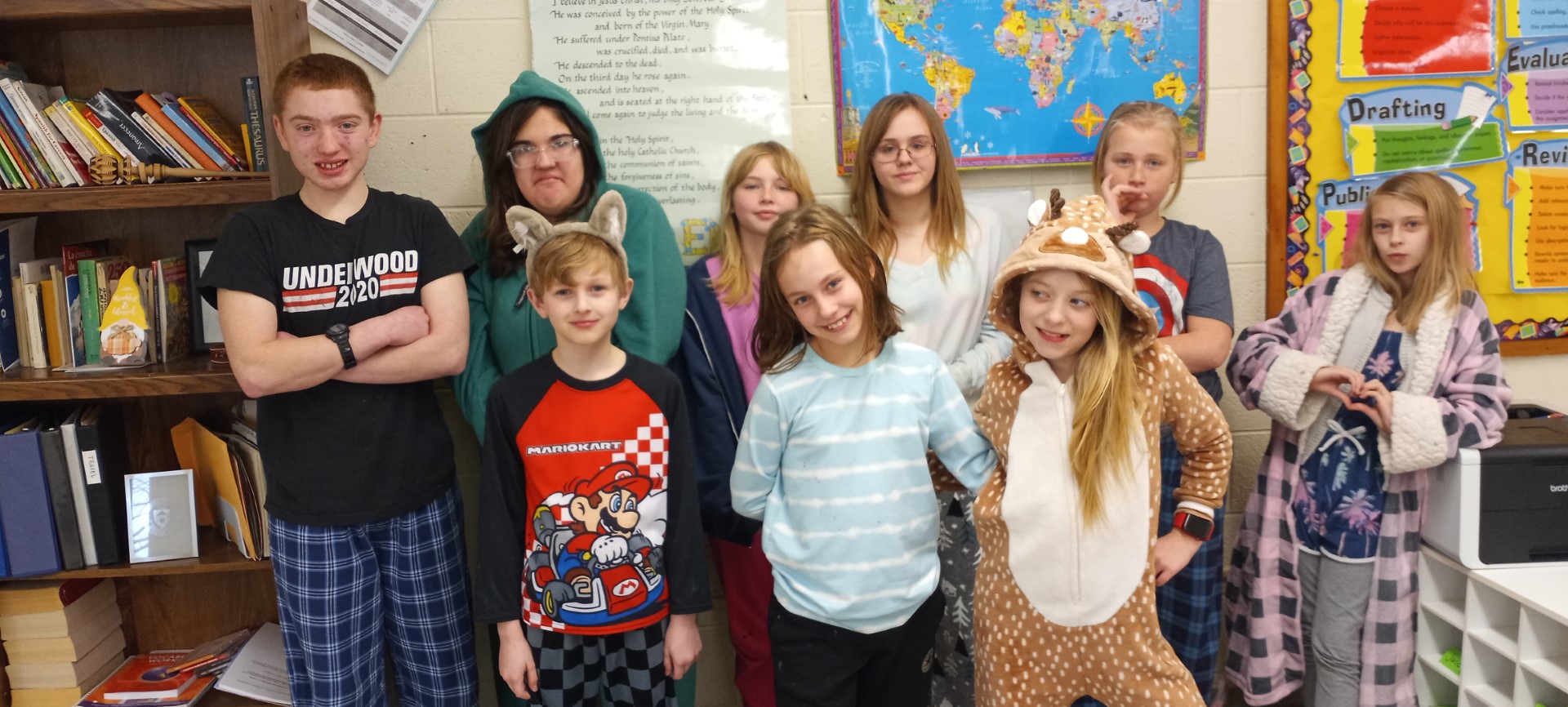 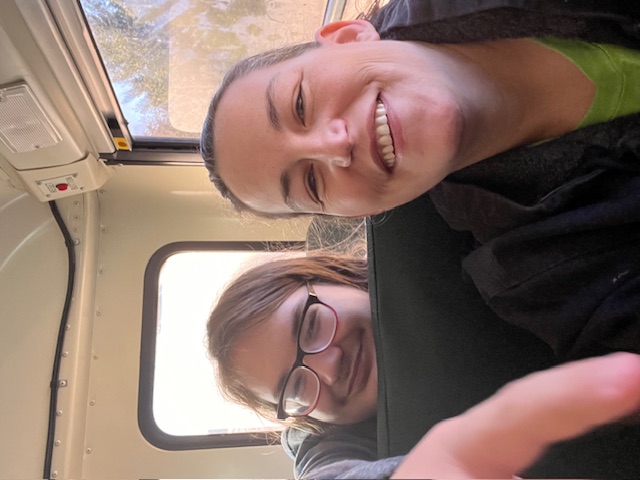 Excited faces!
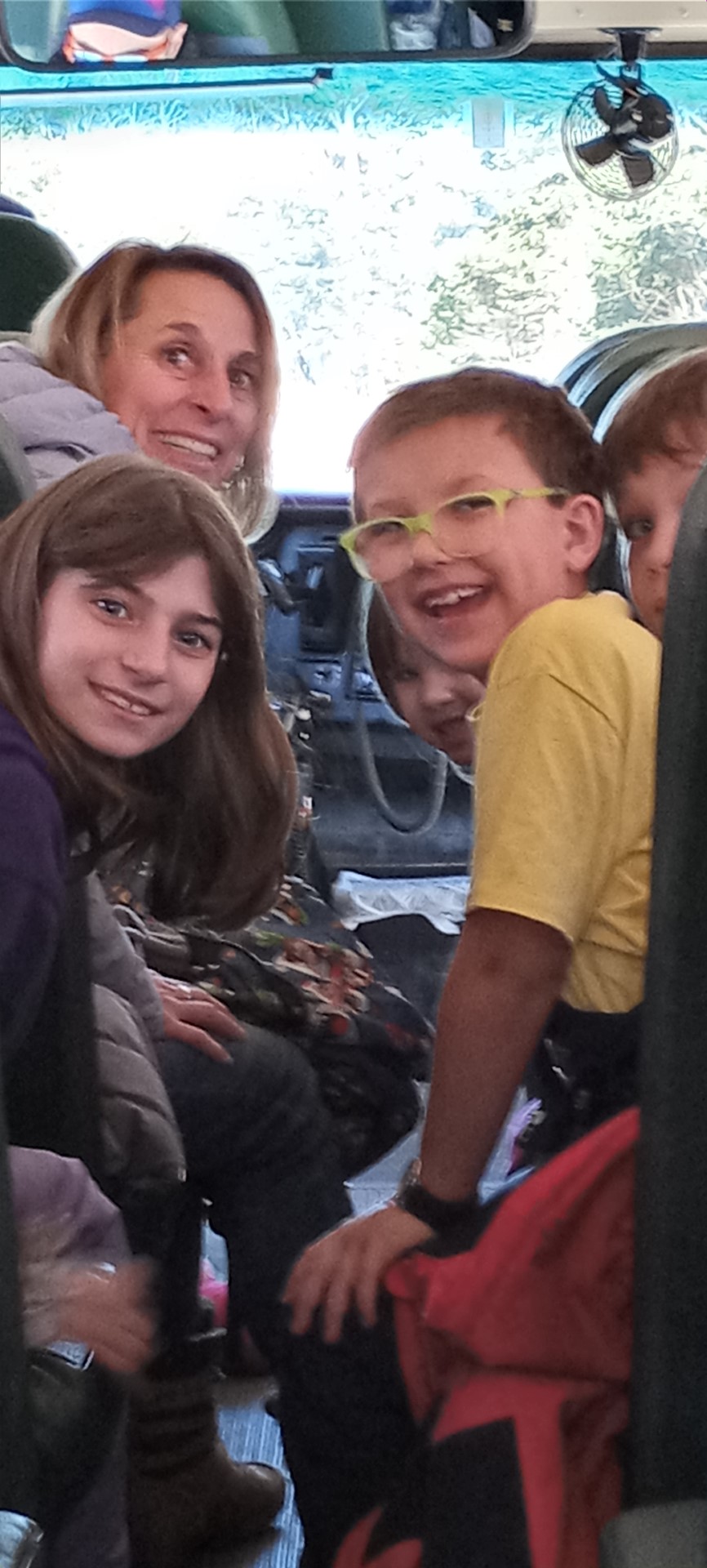 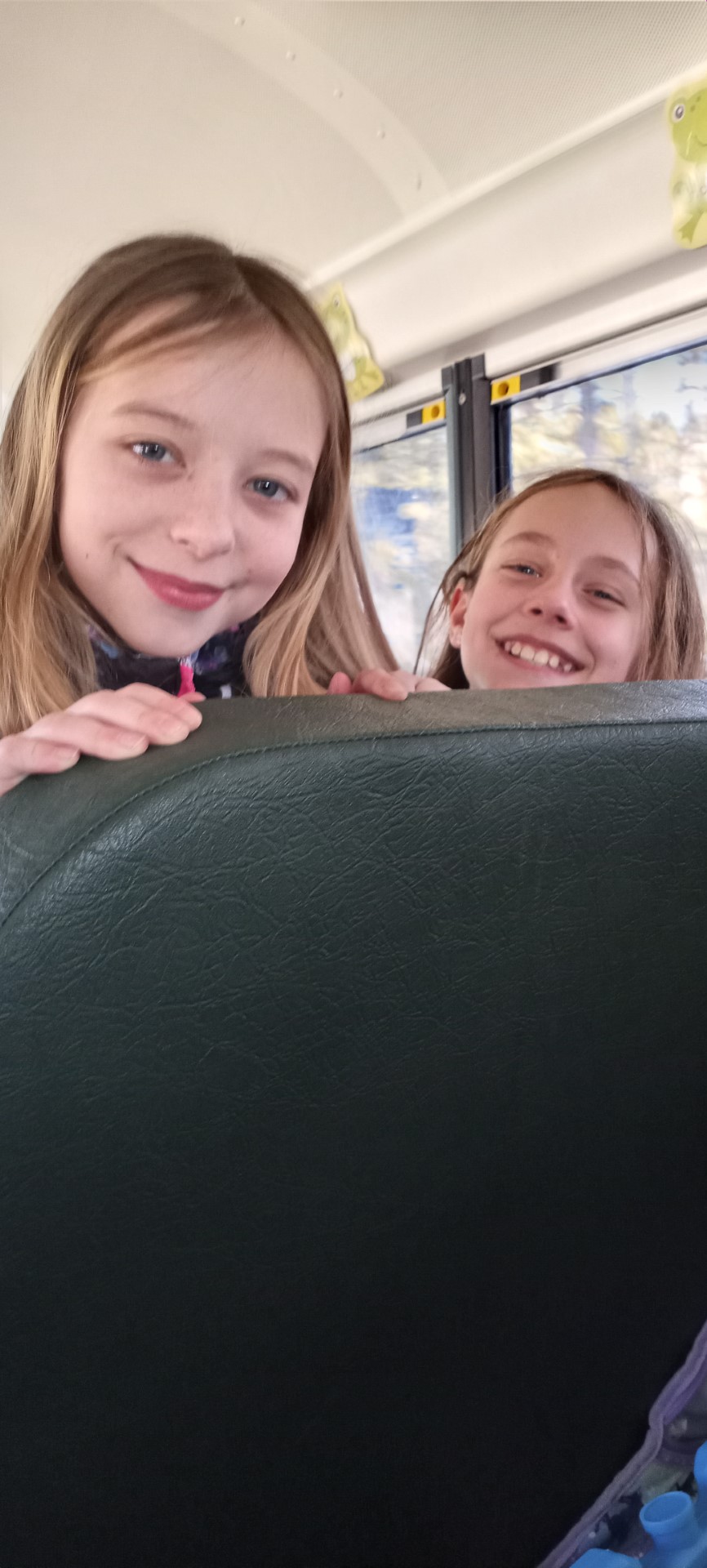 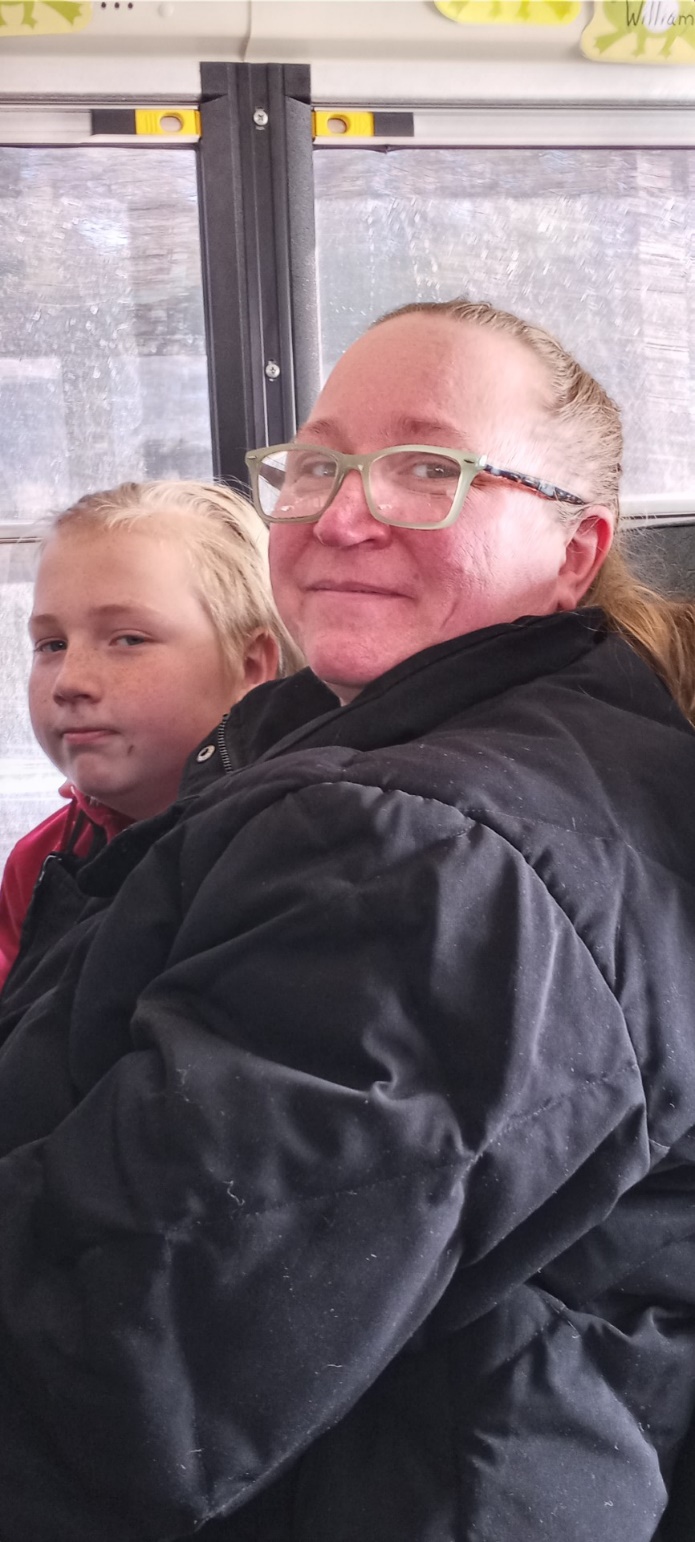 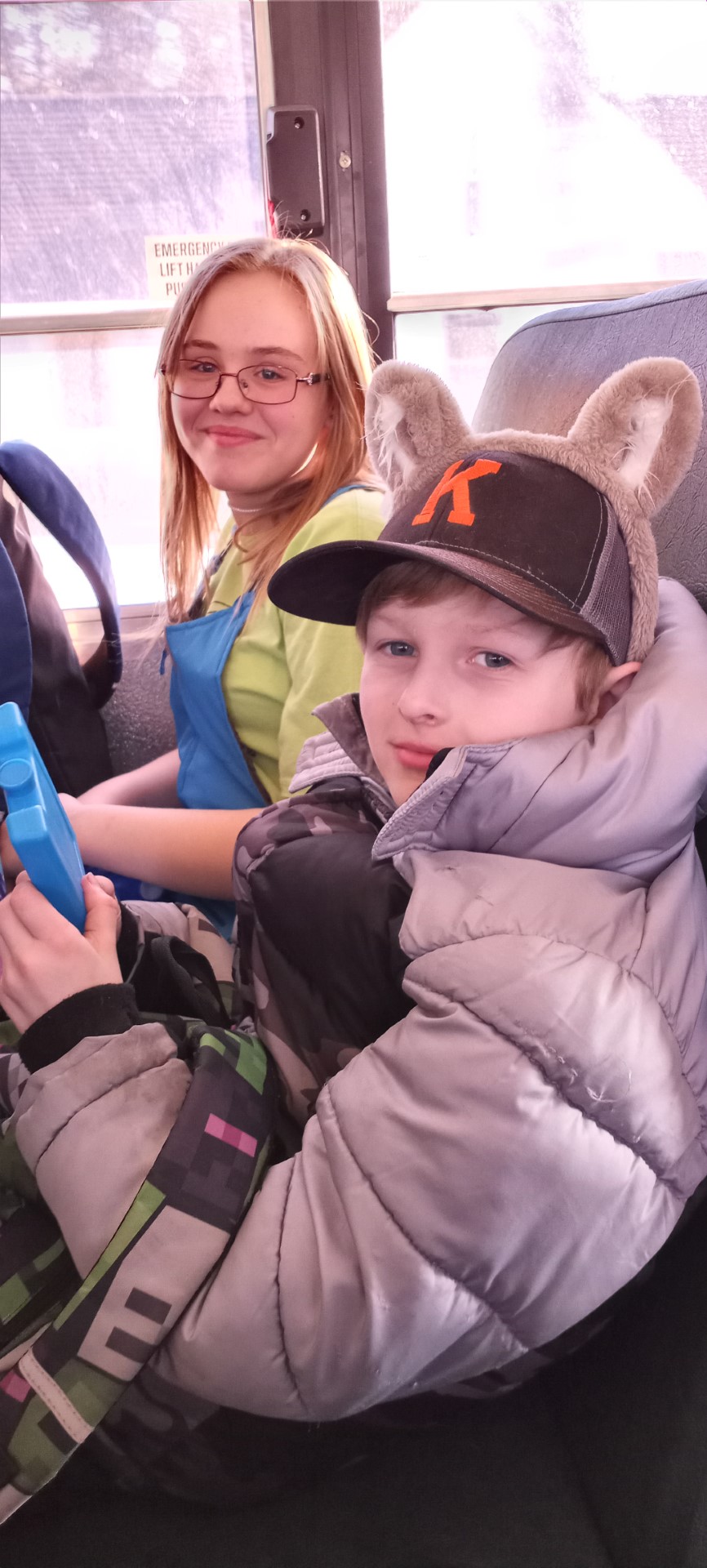 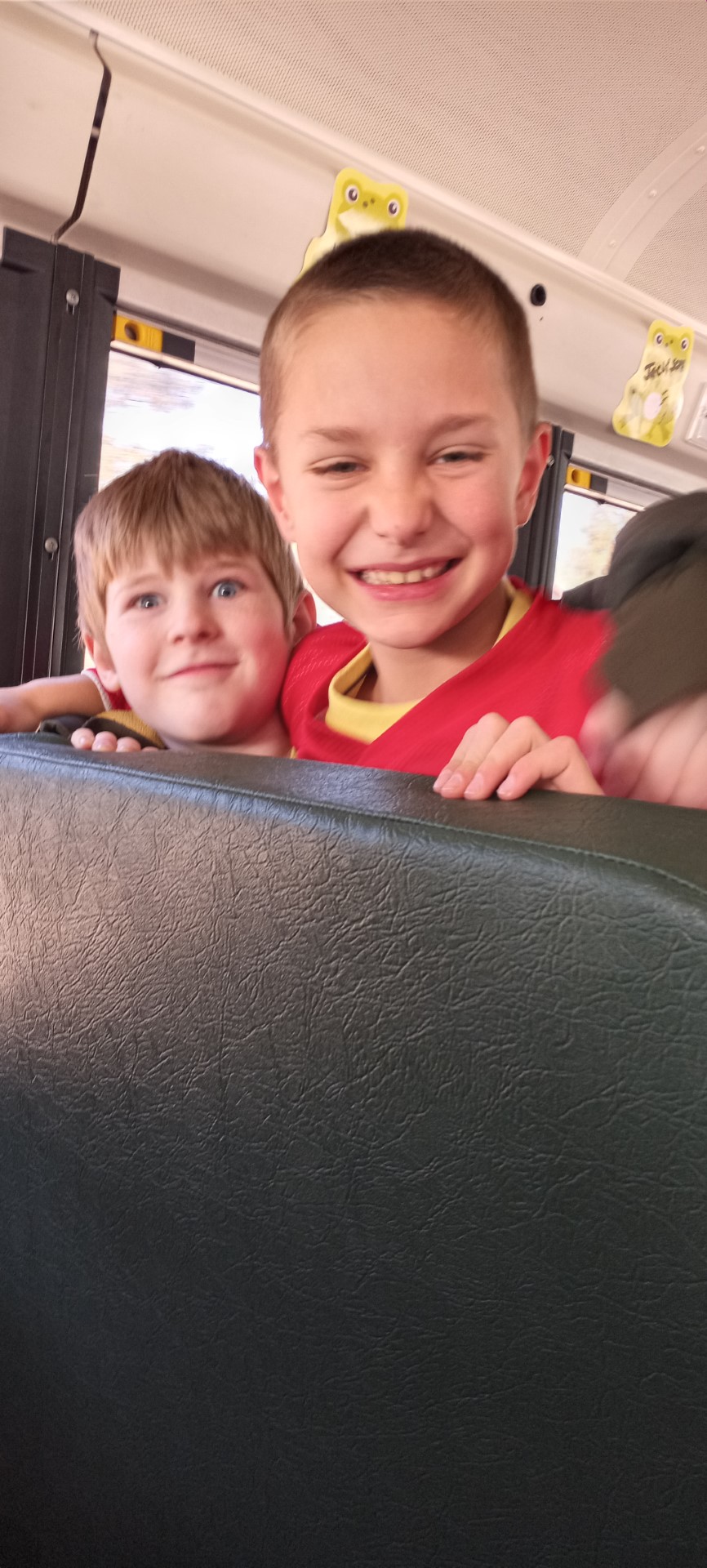 Skating FUN at Centre Ice!
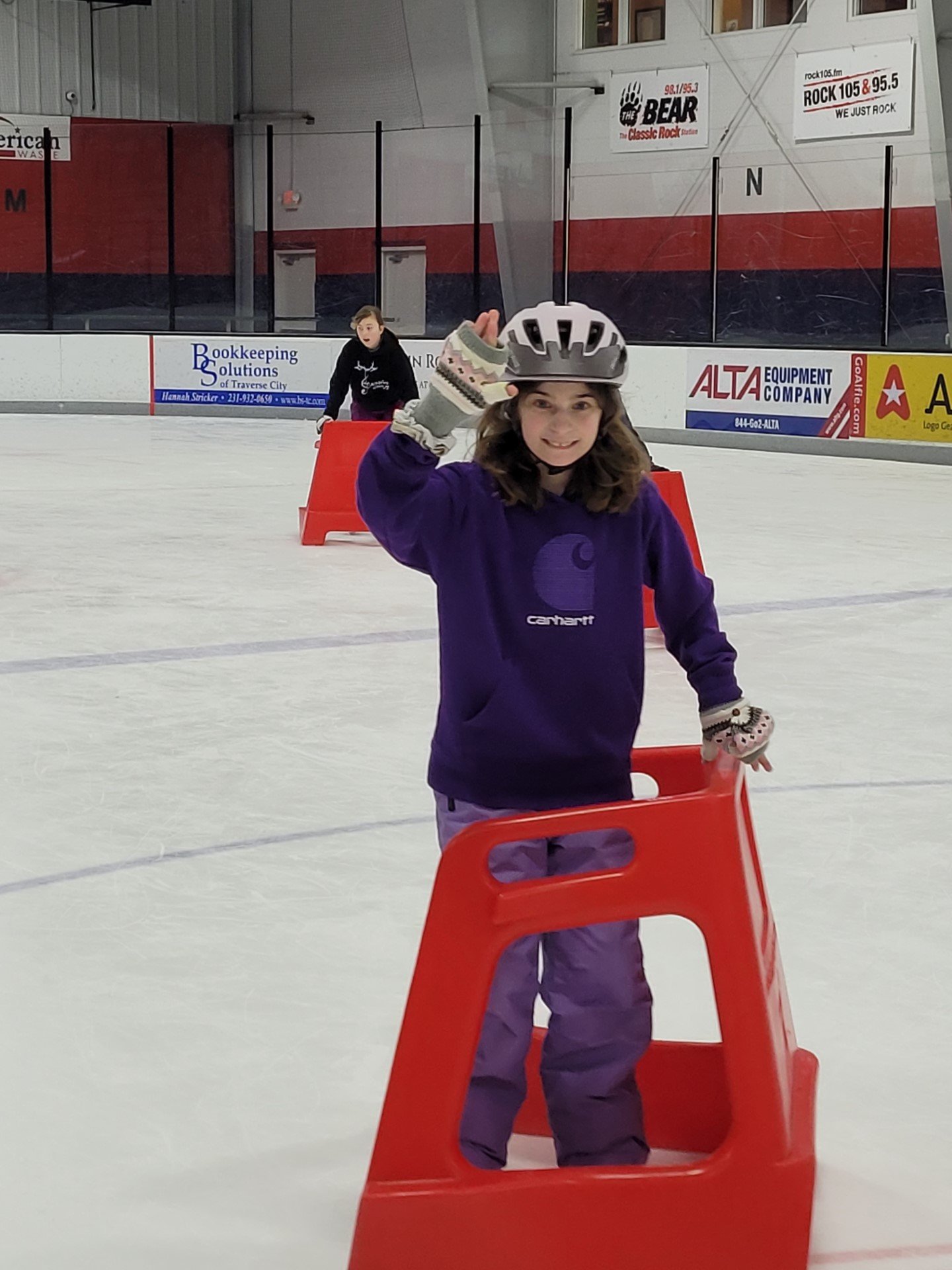 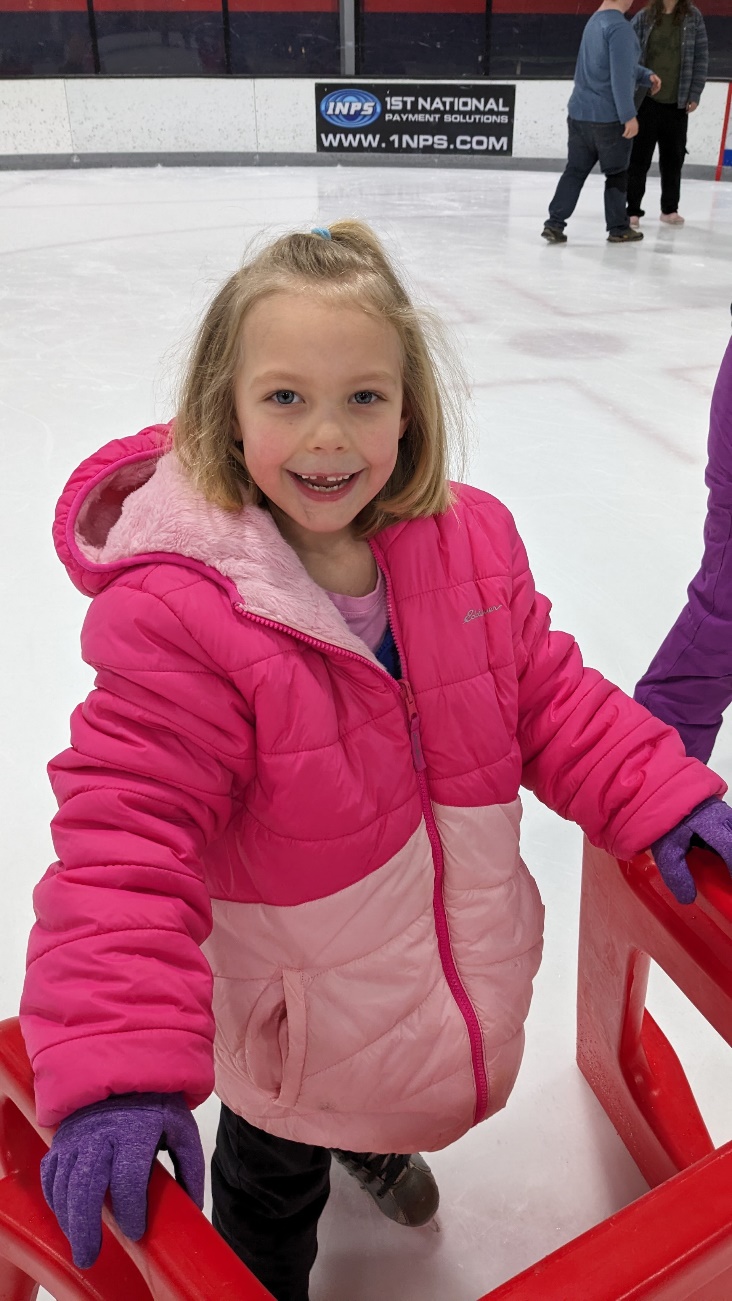 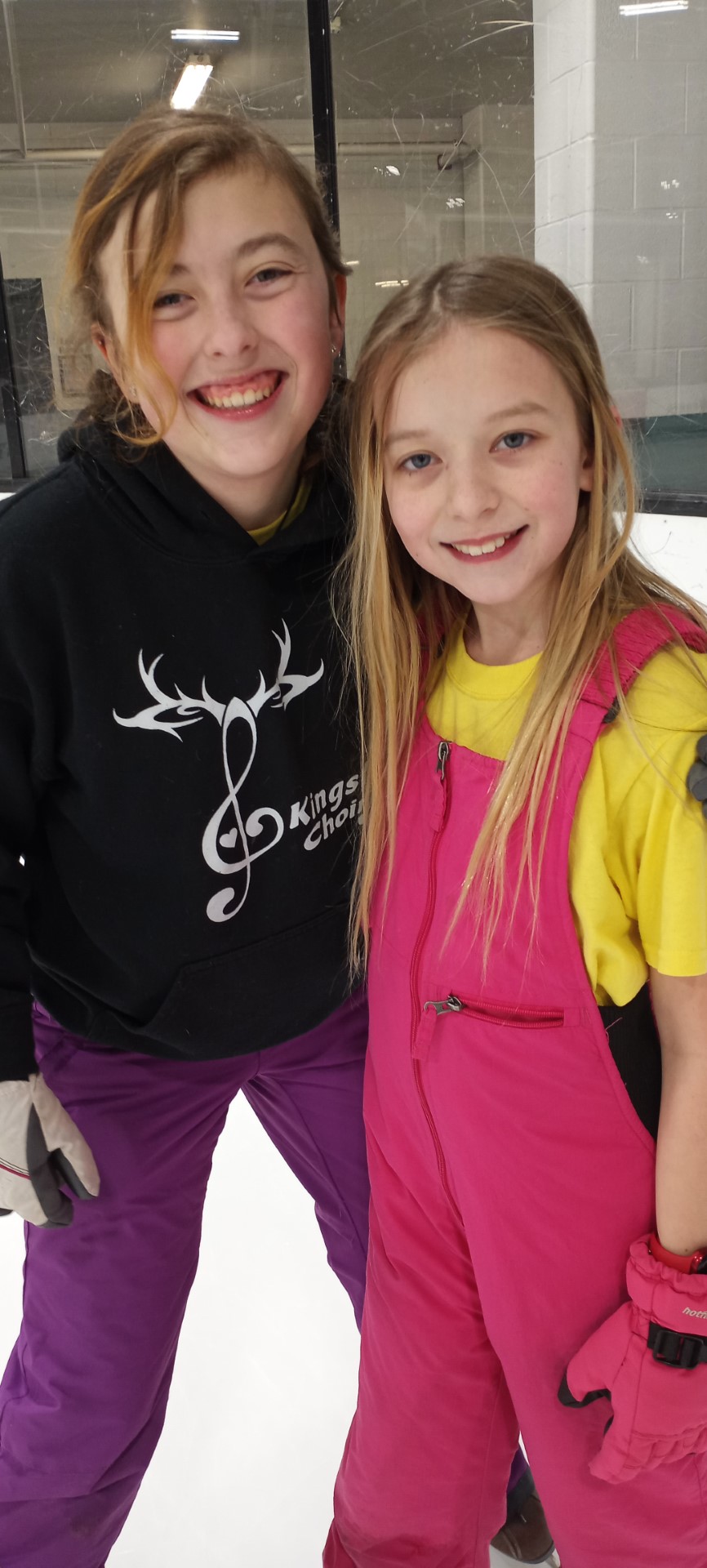 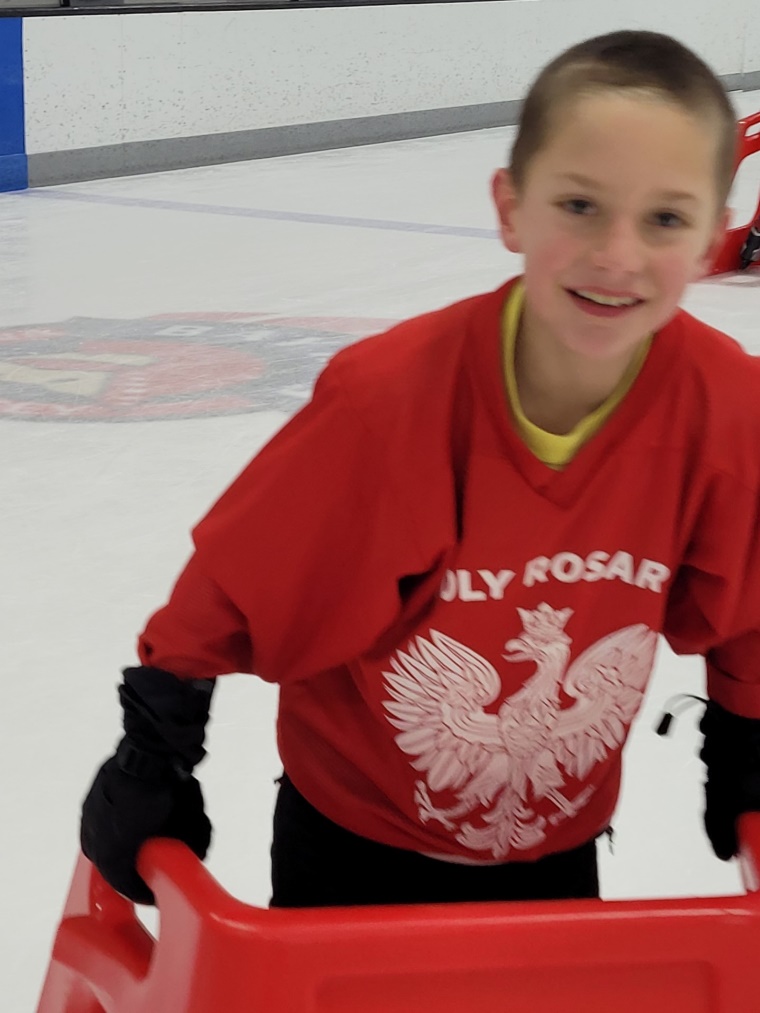 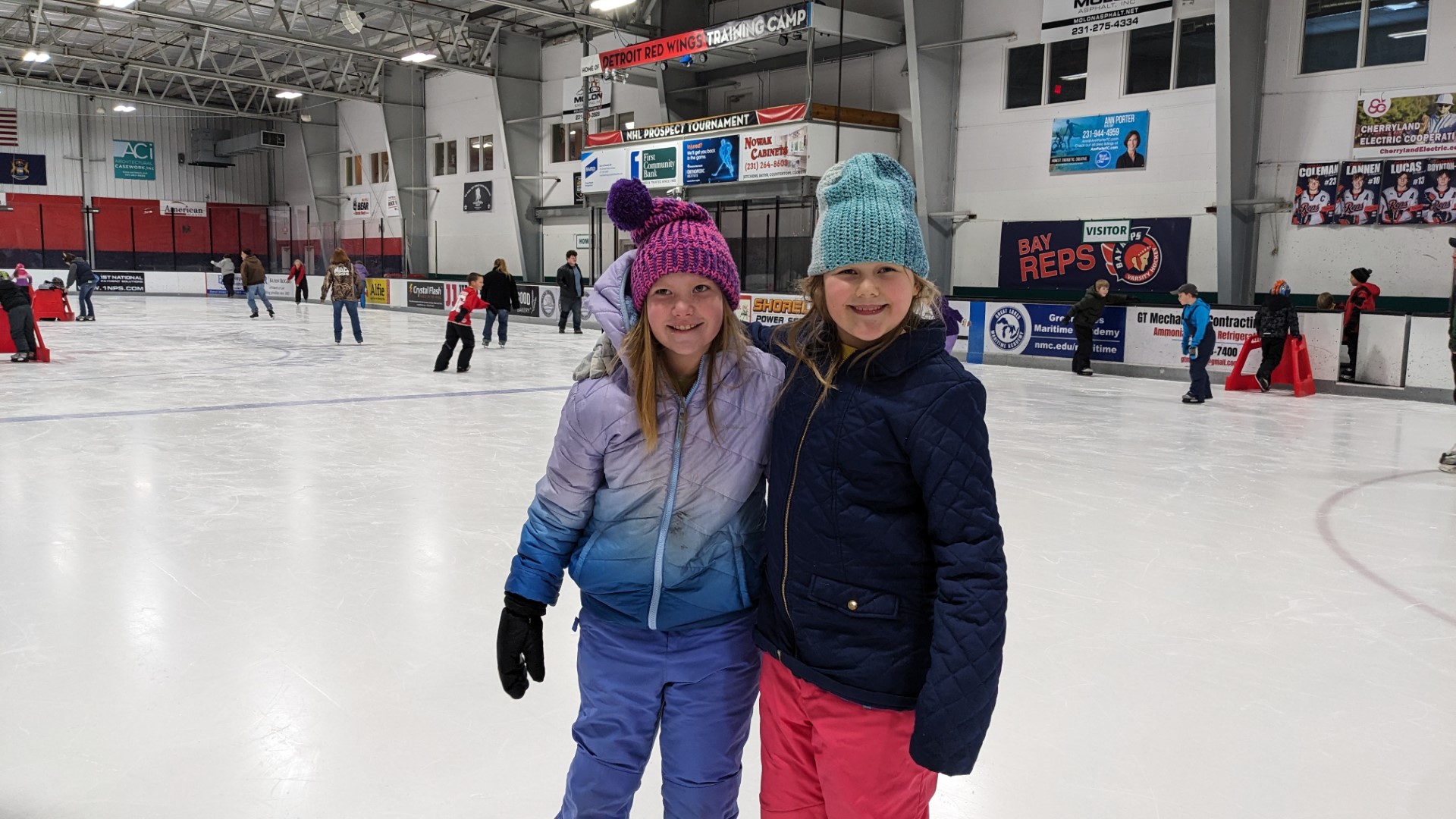 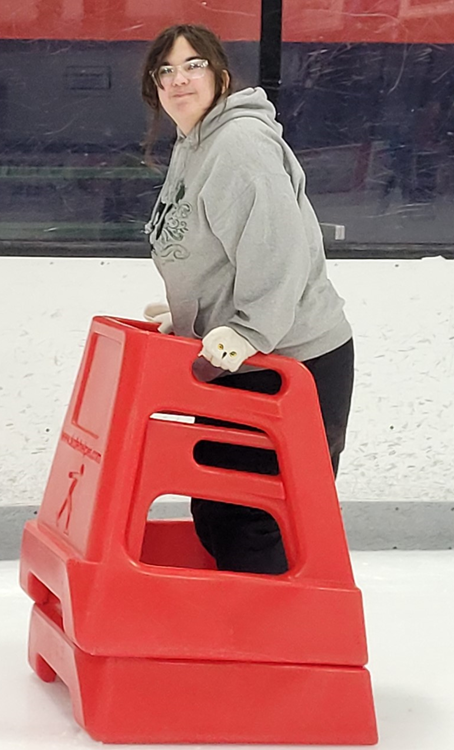 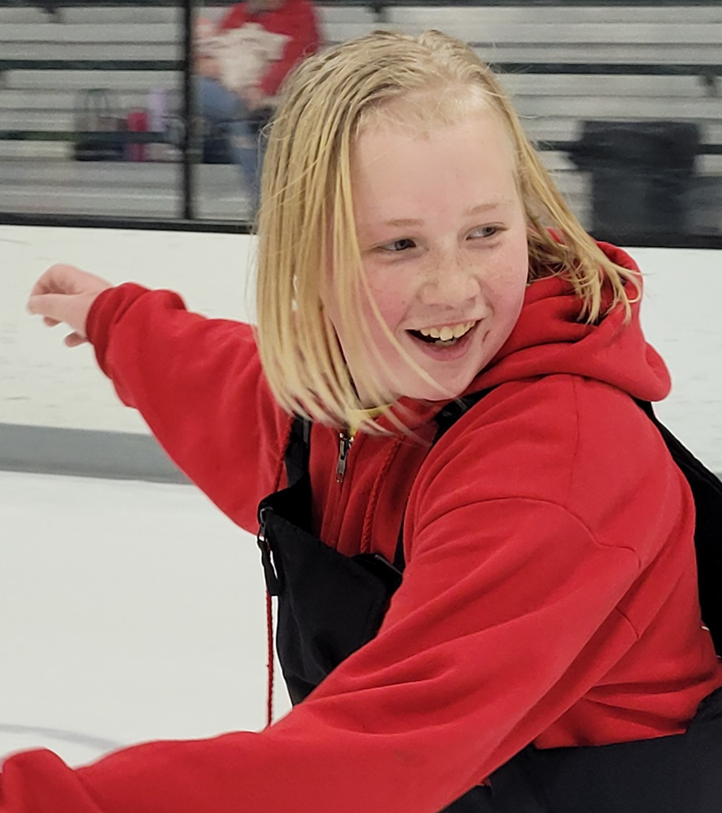 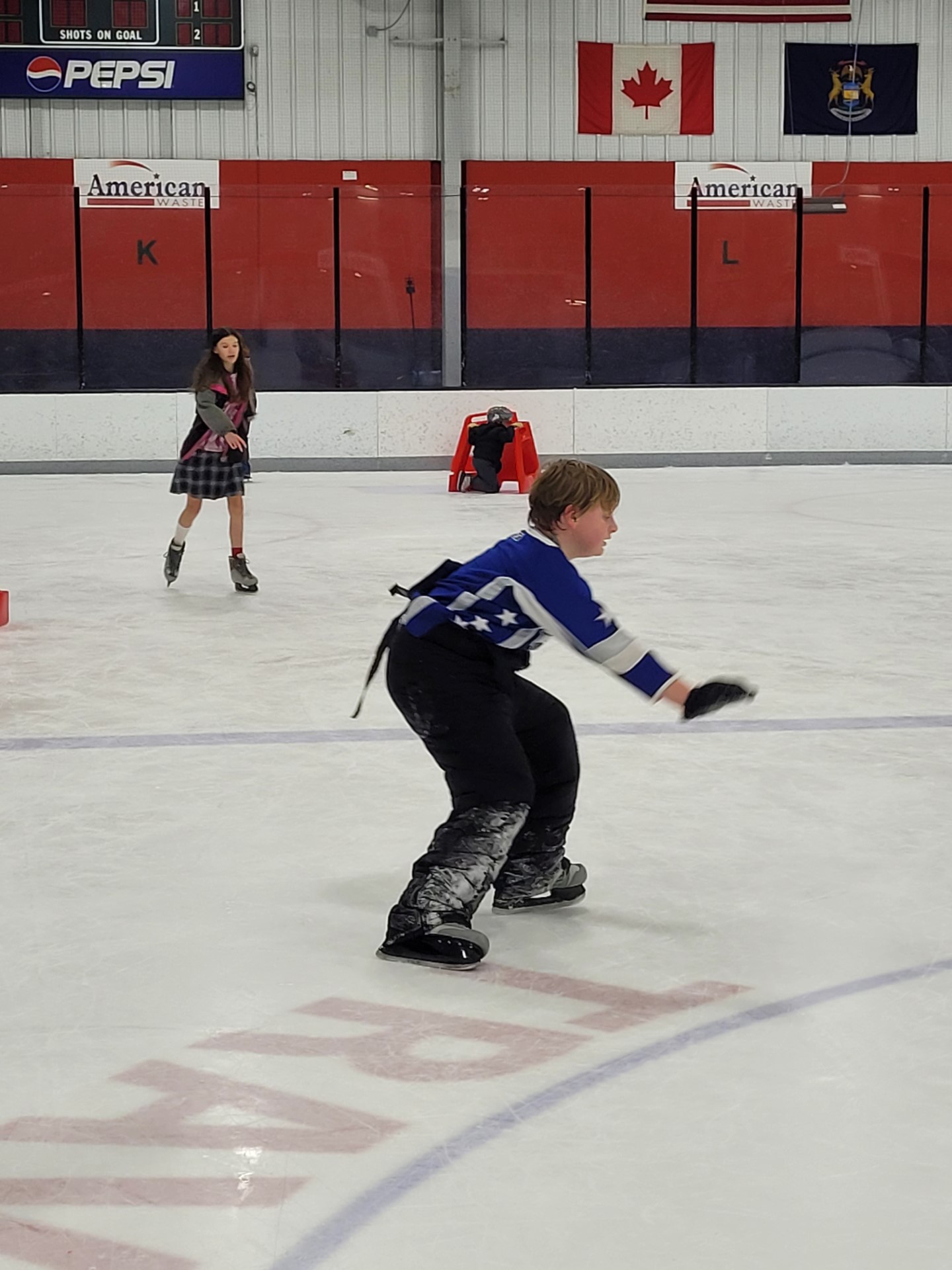 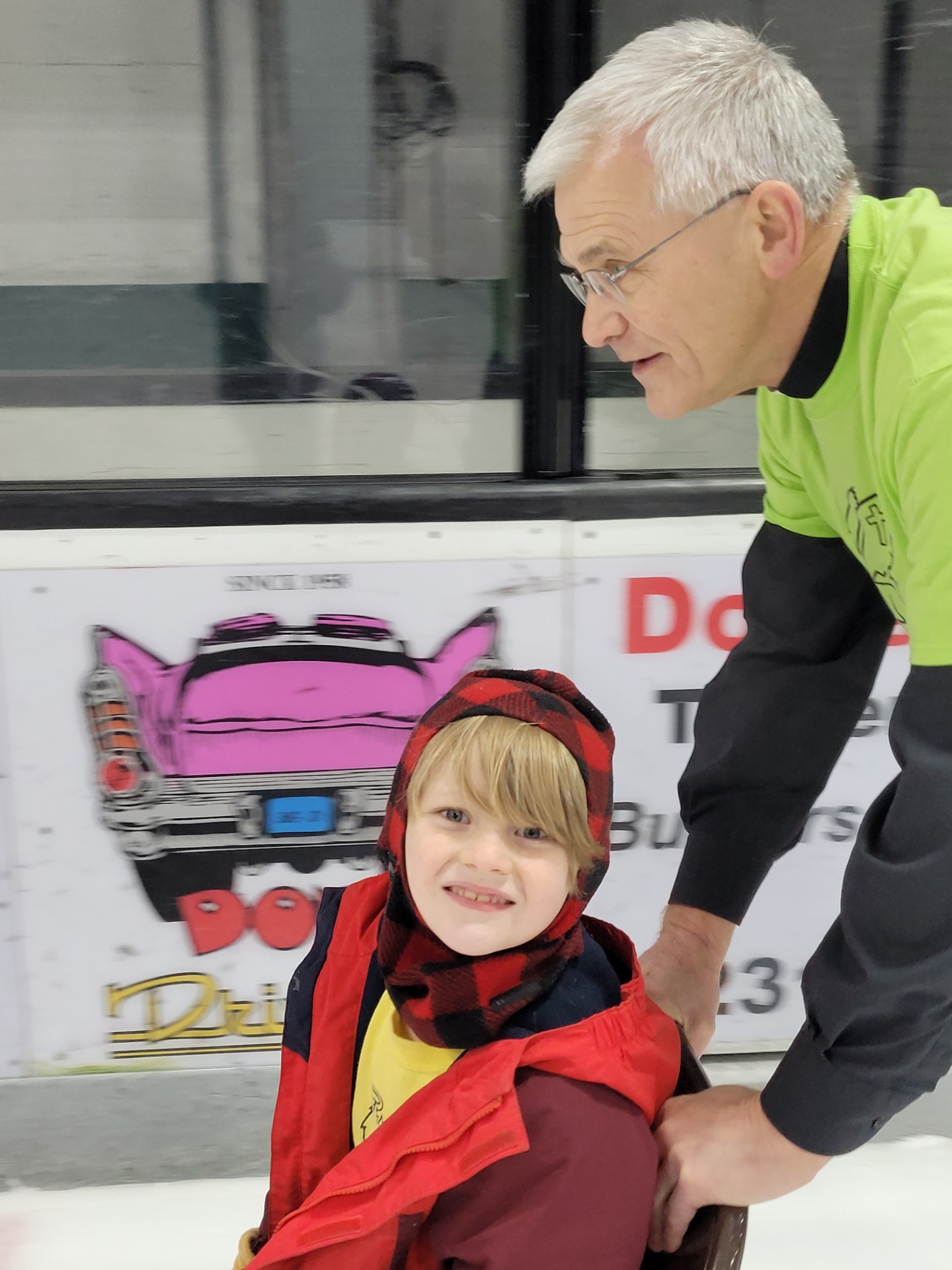 New Skaters!
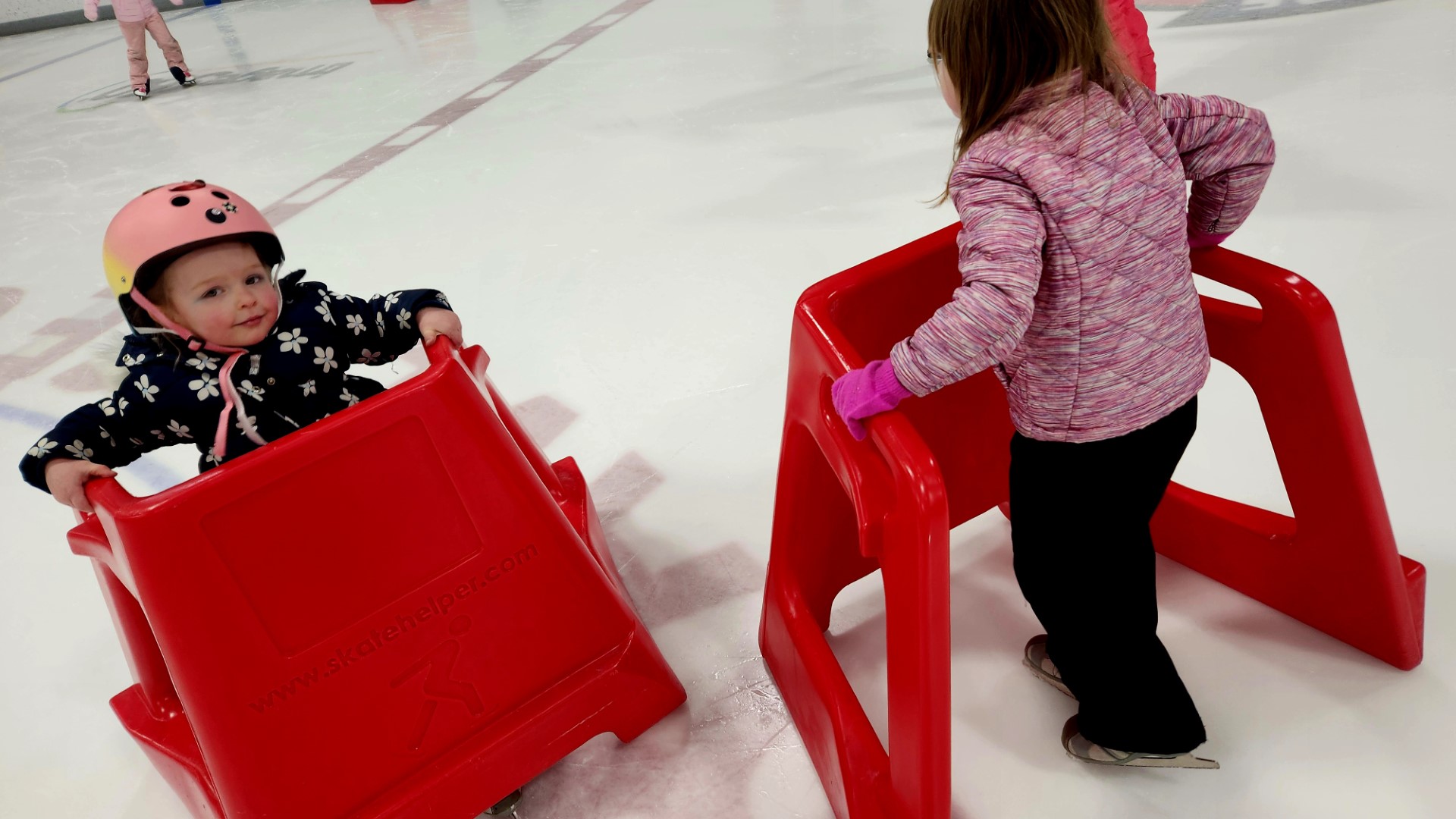 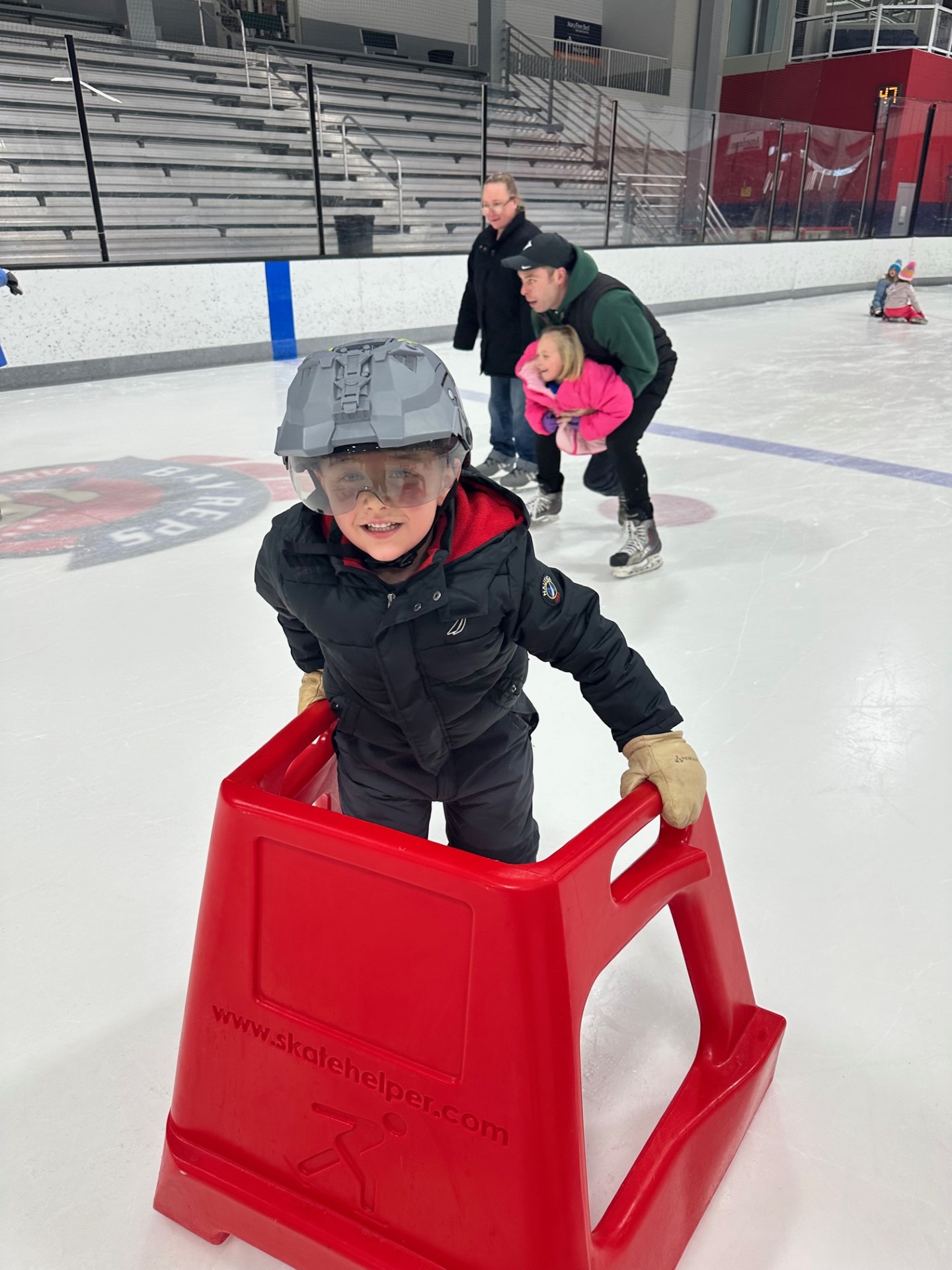 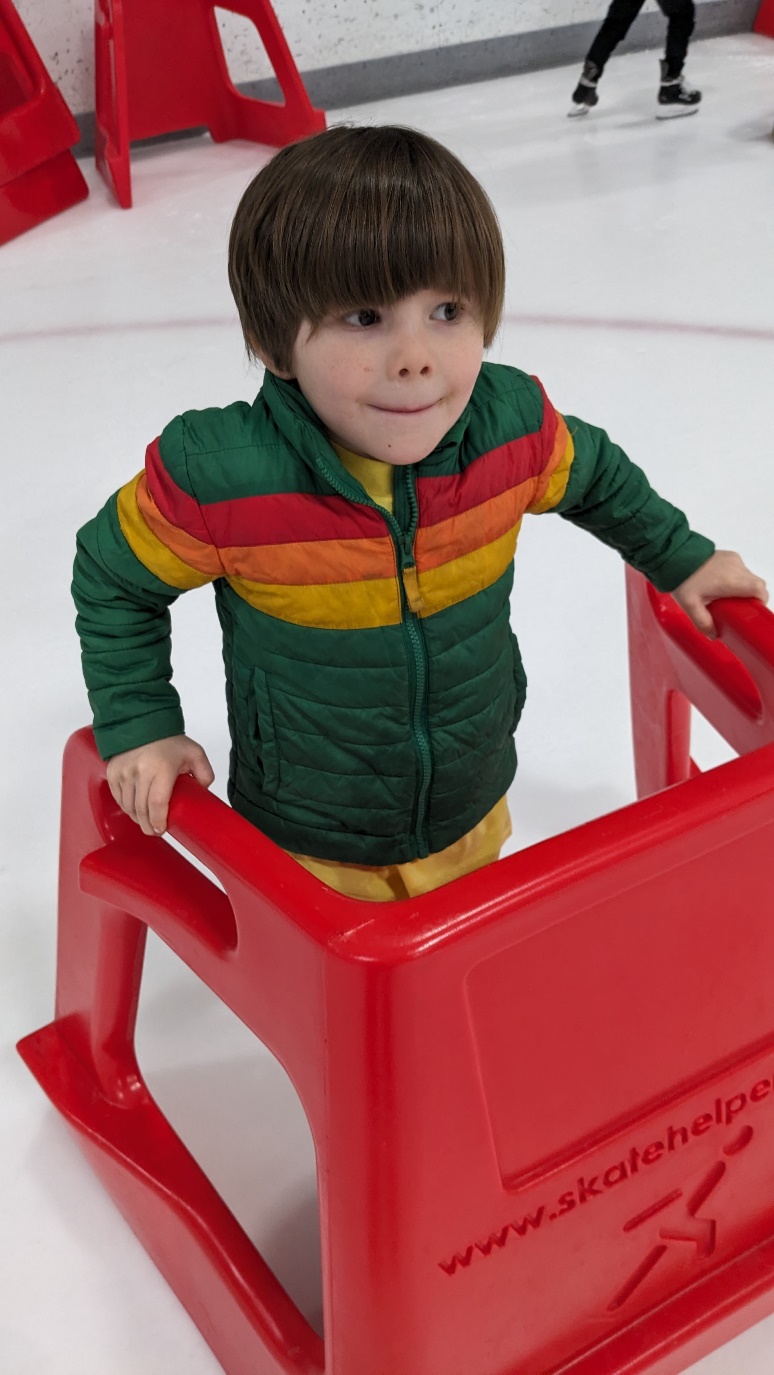 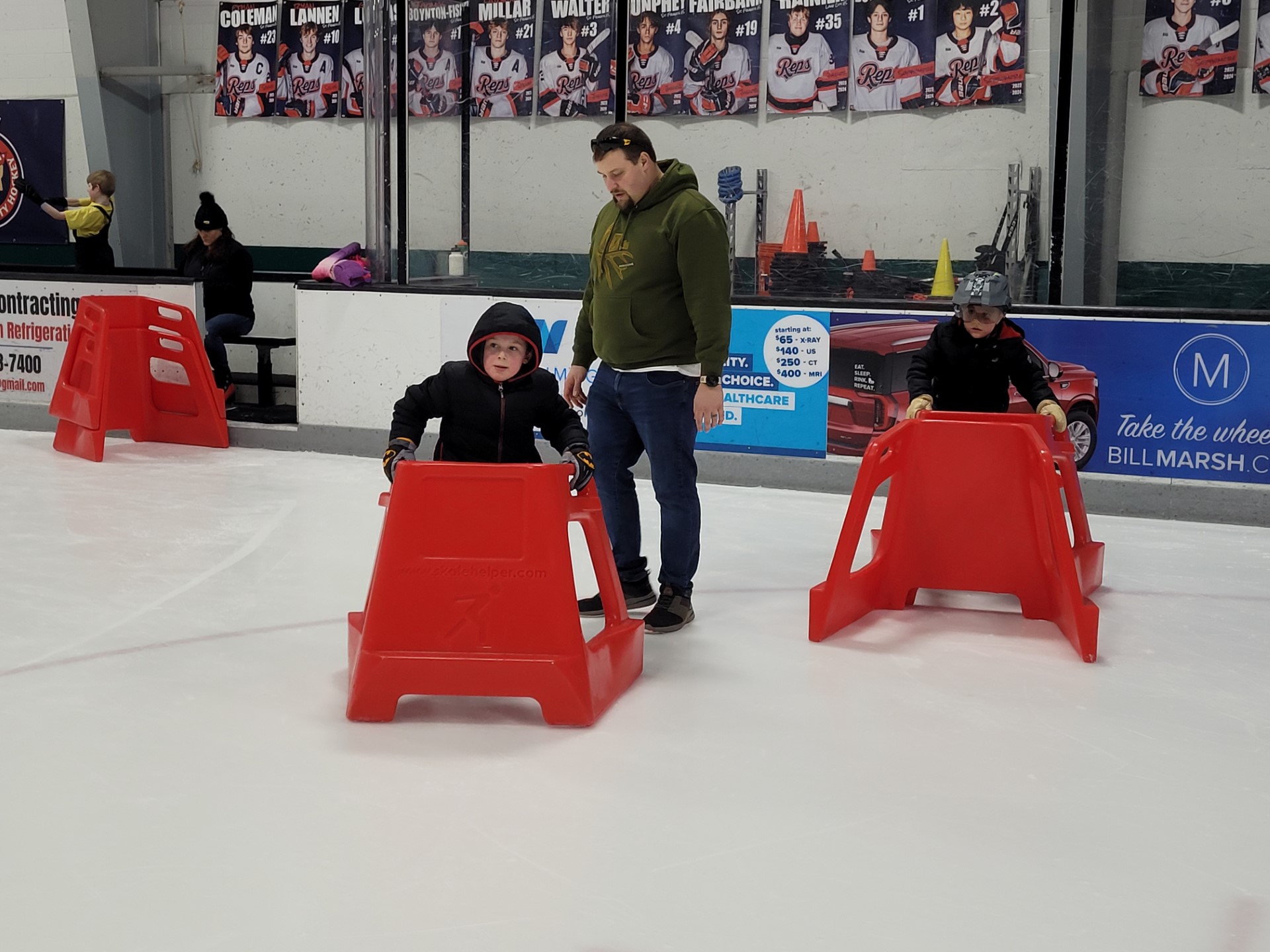 Family FUN!
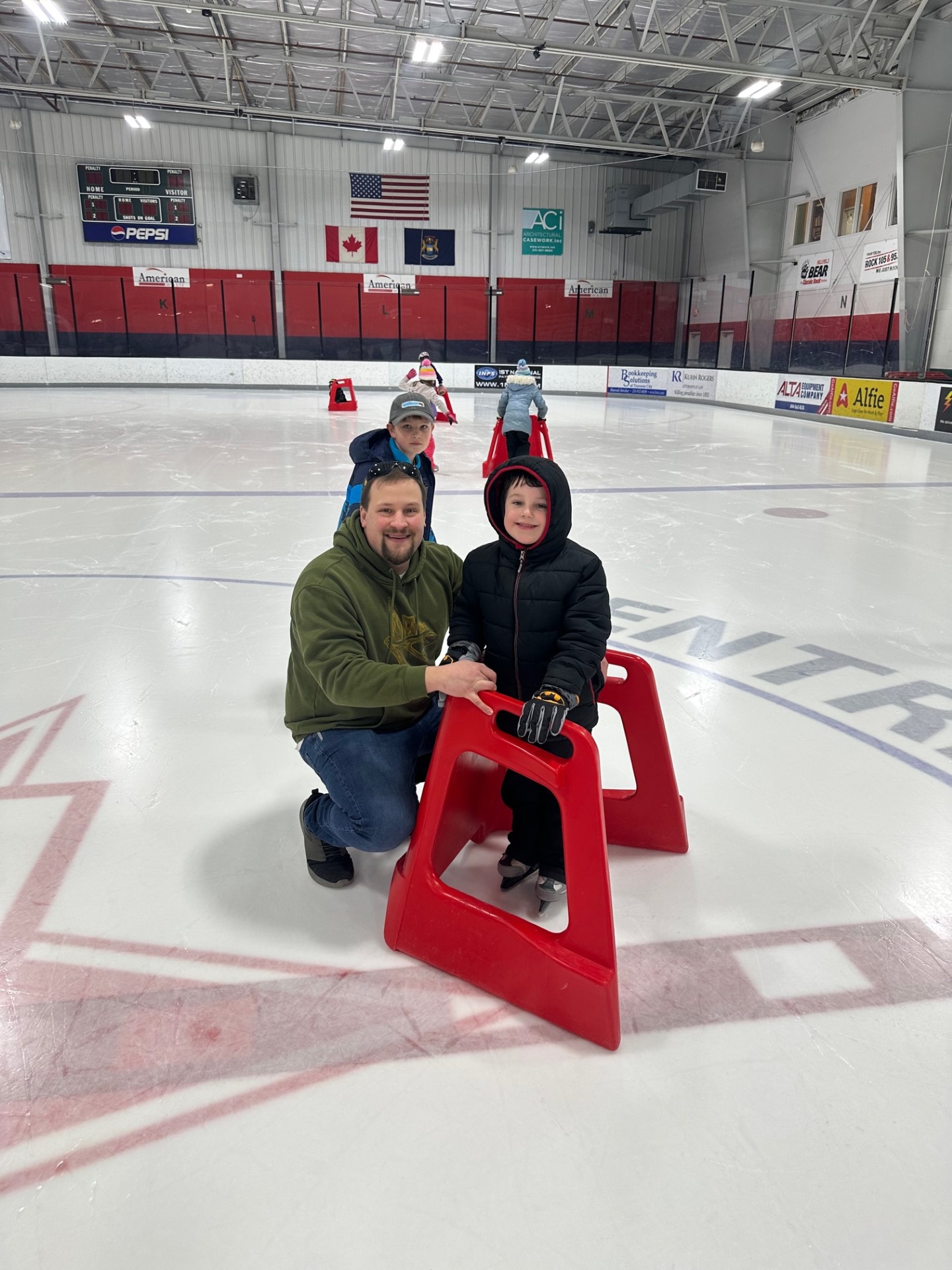 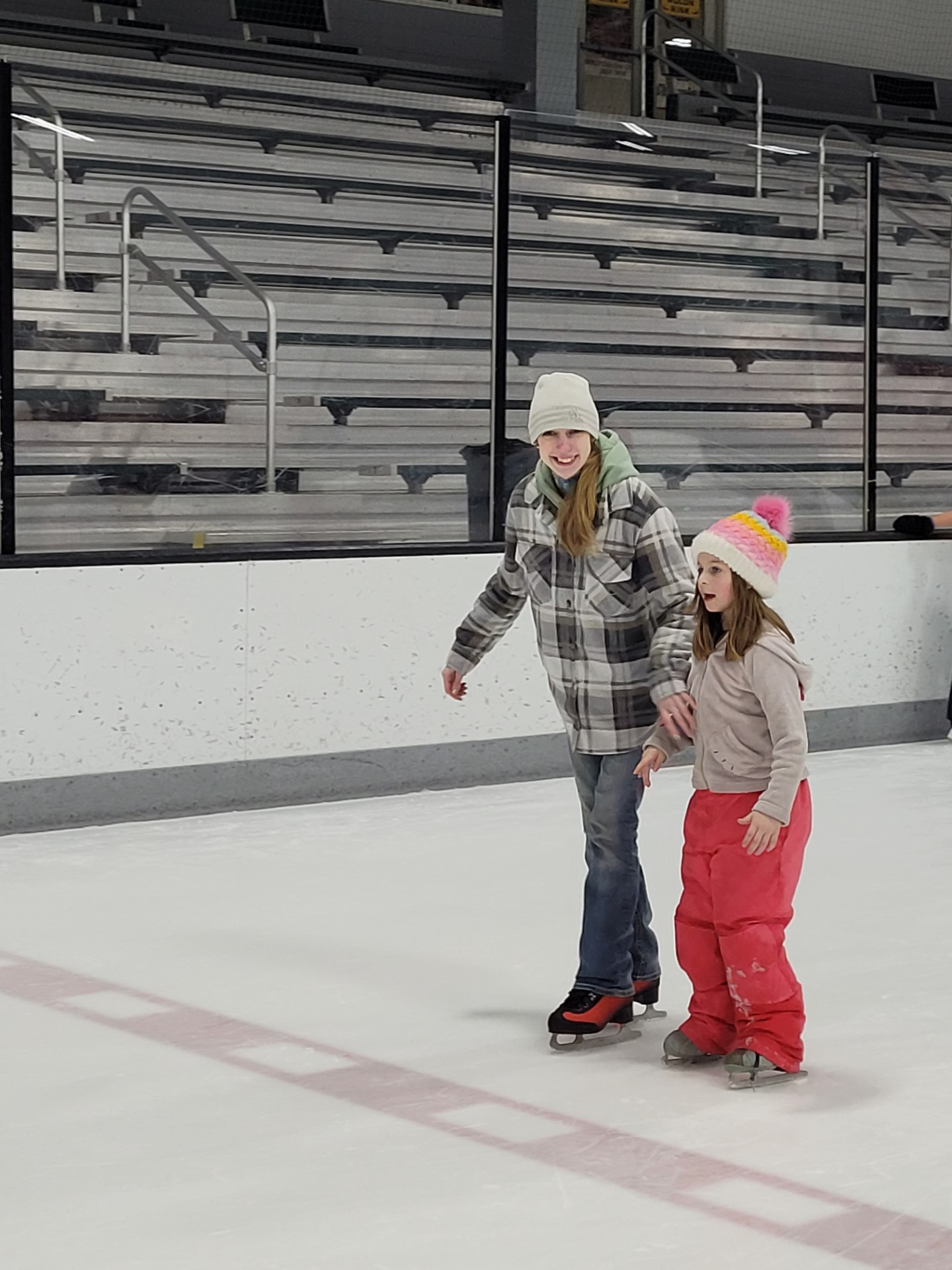 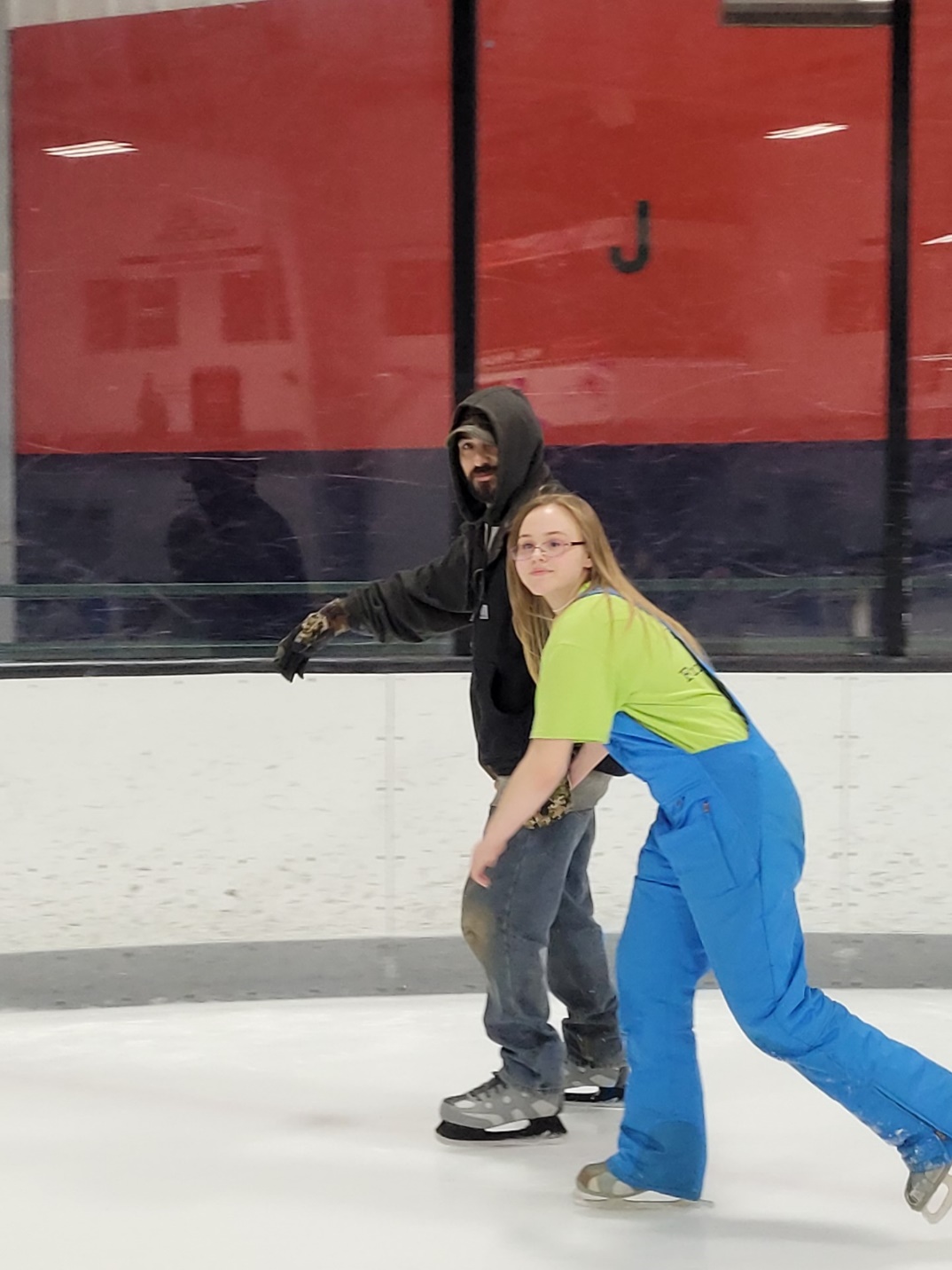 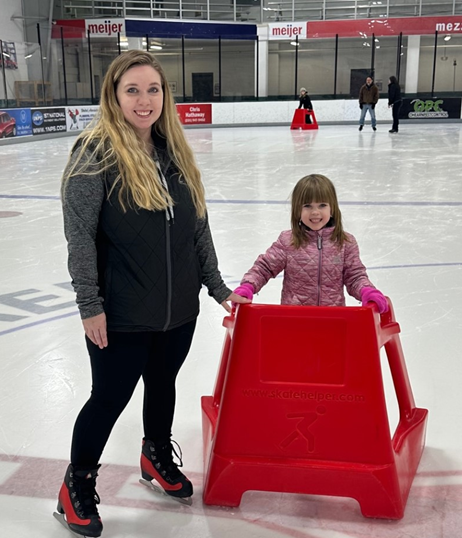 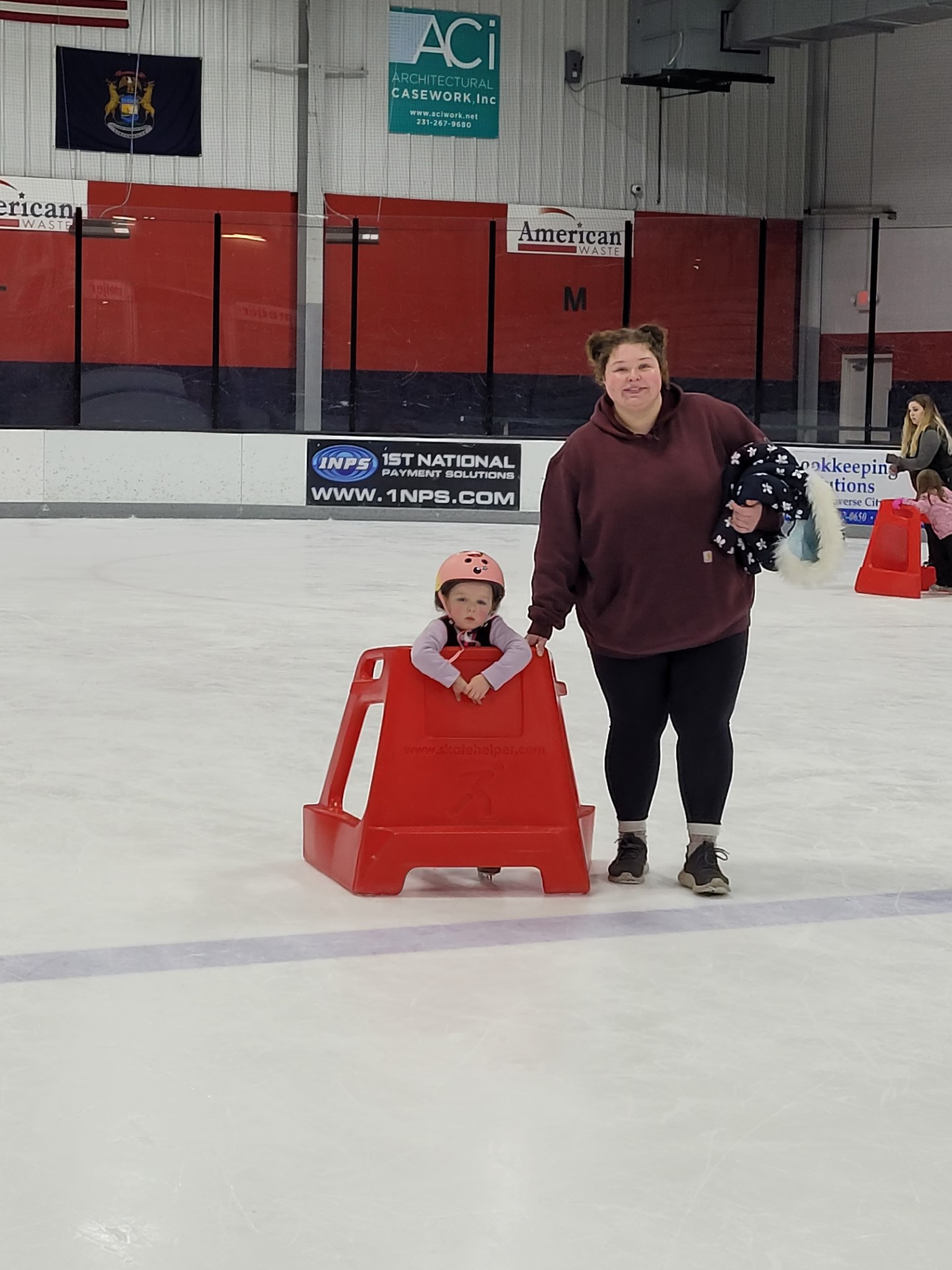 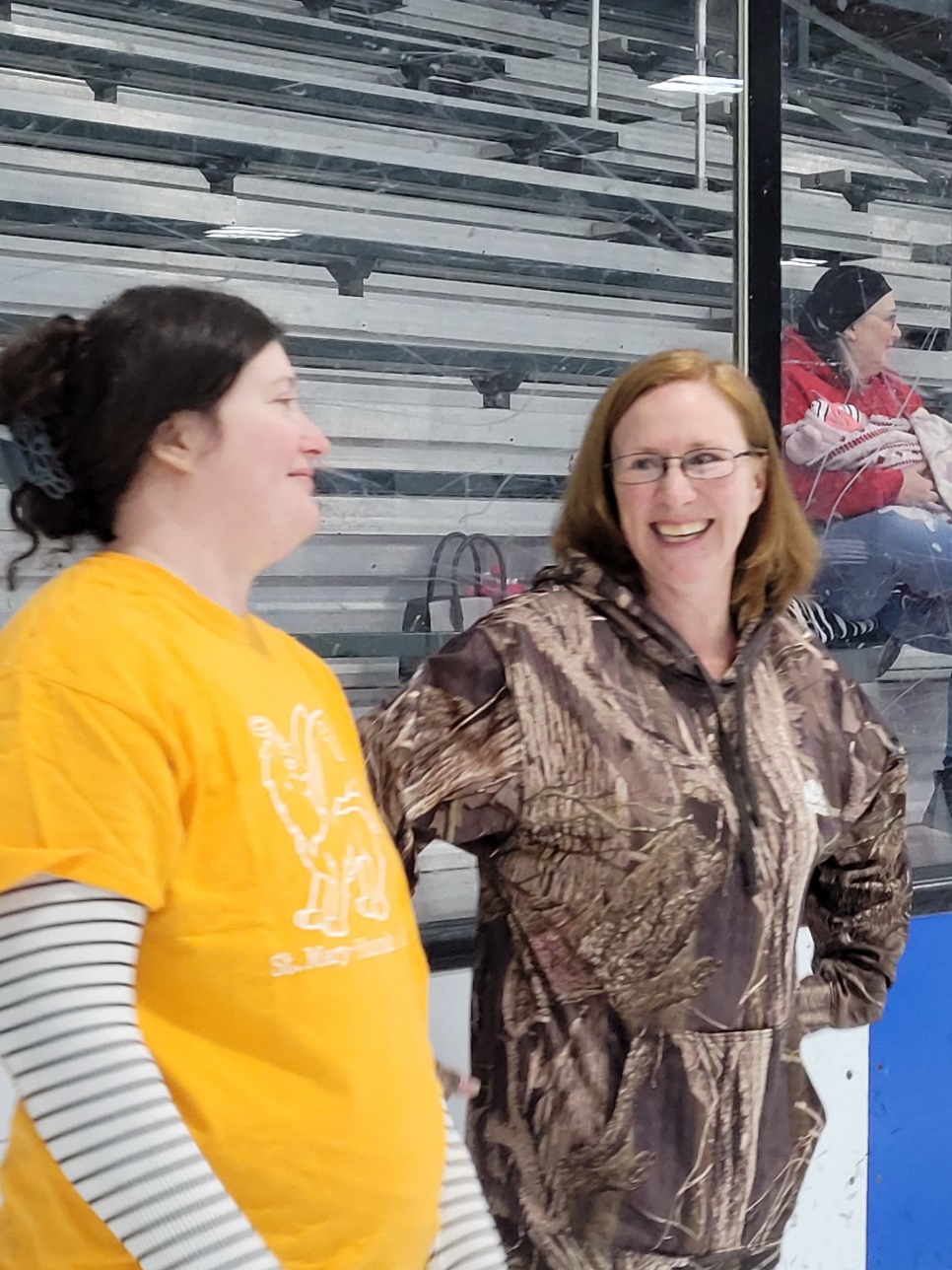 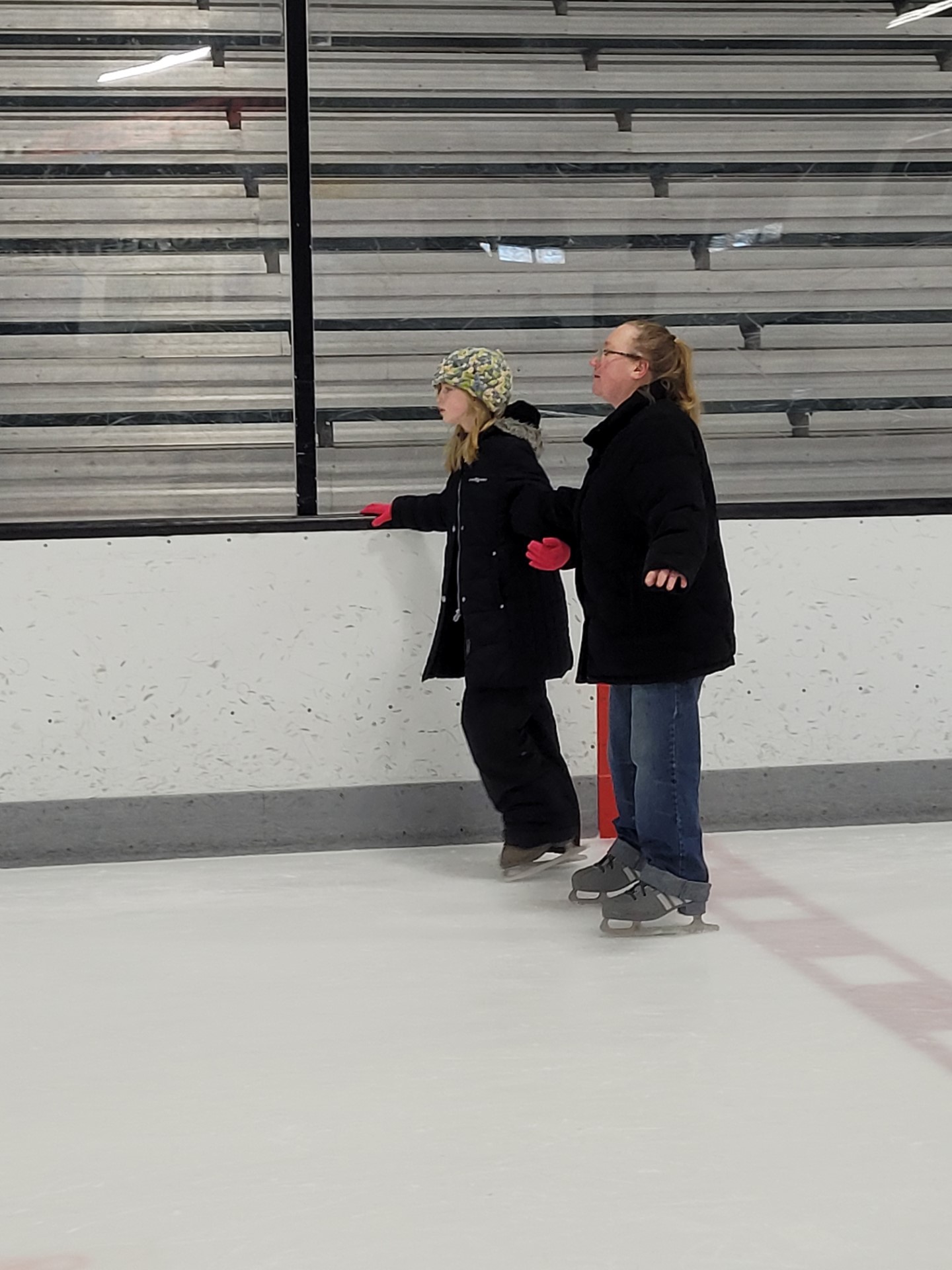 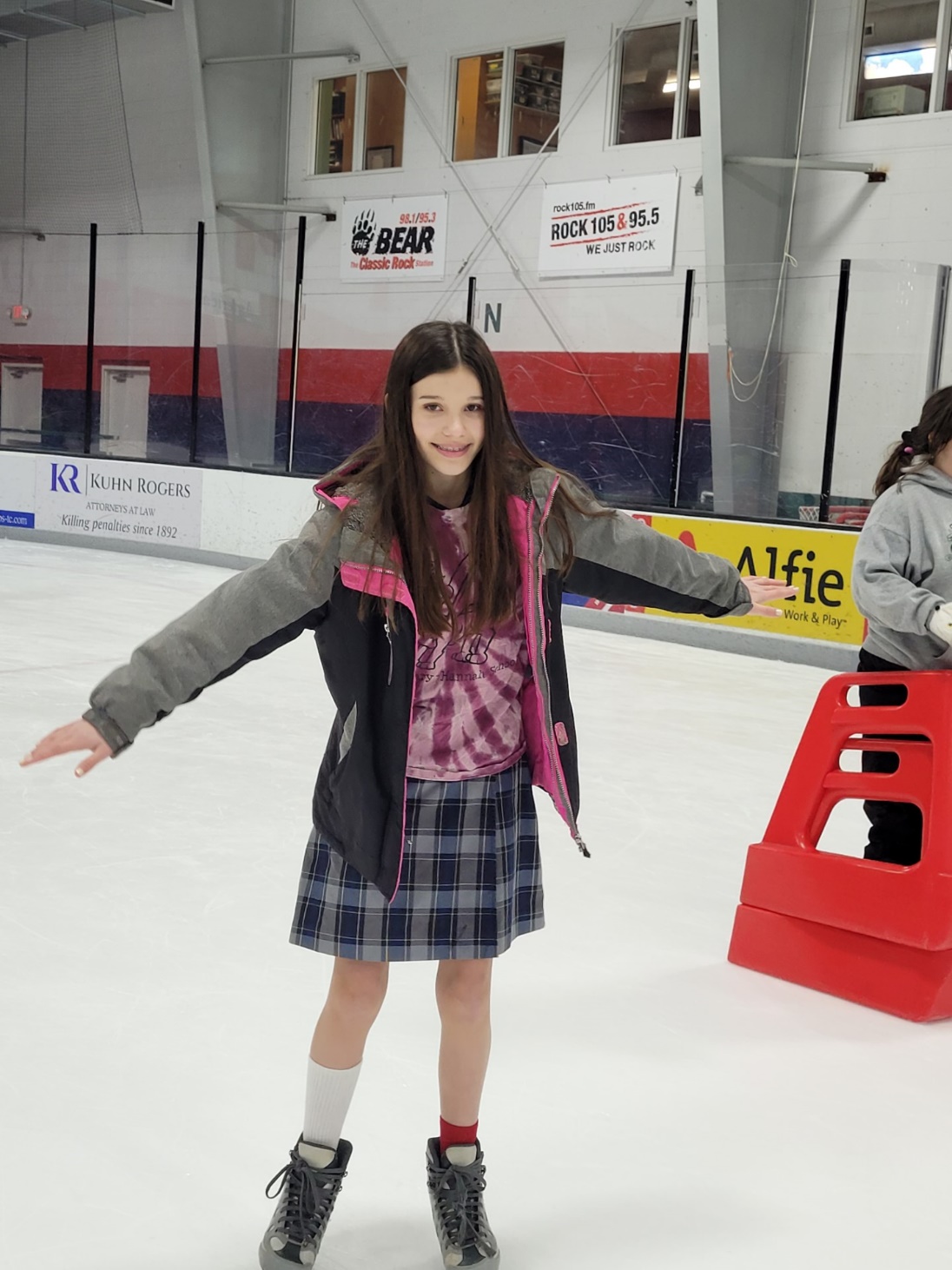 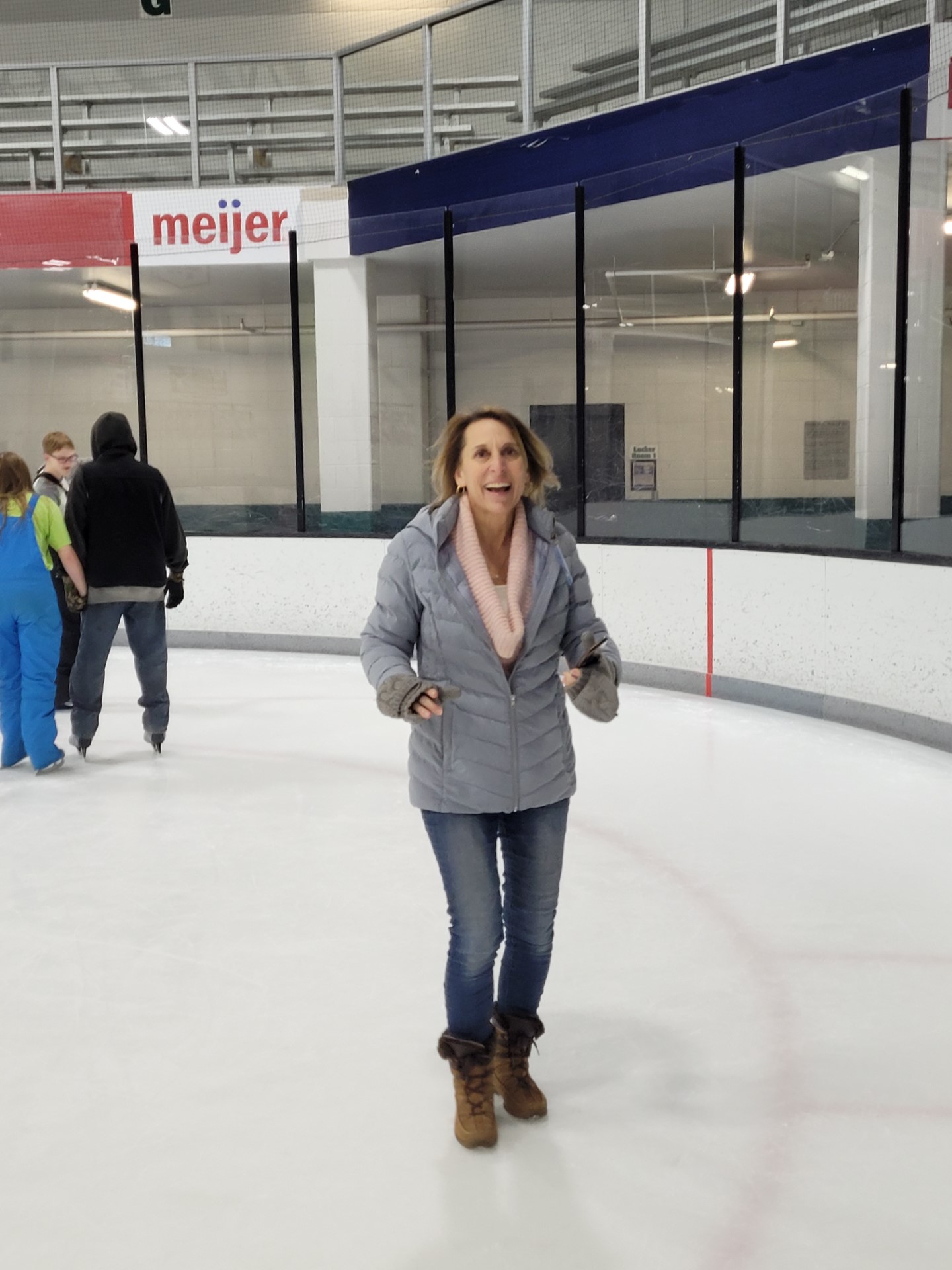 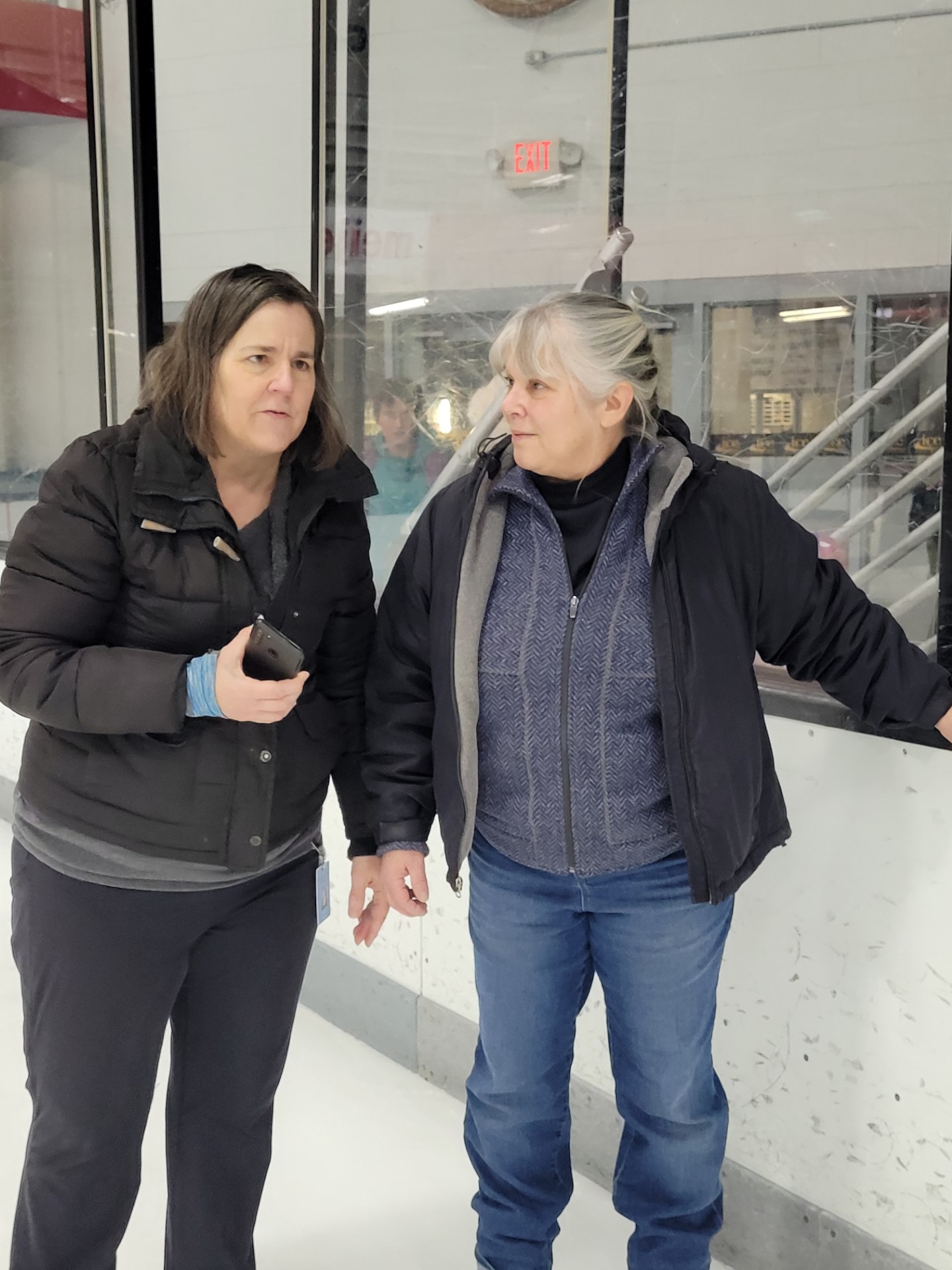 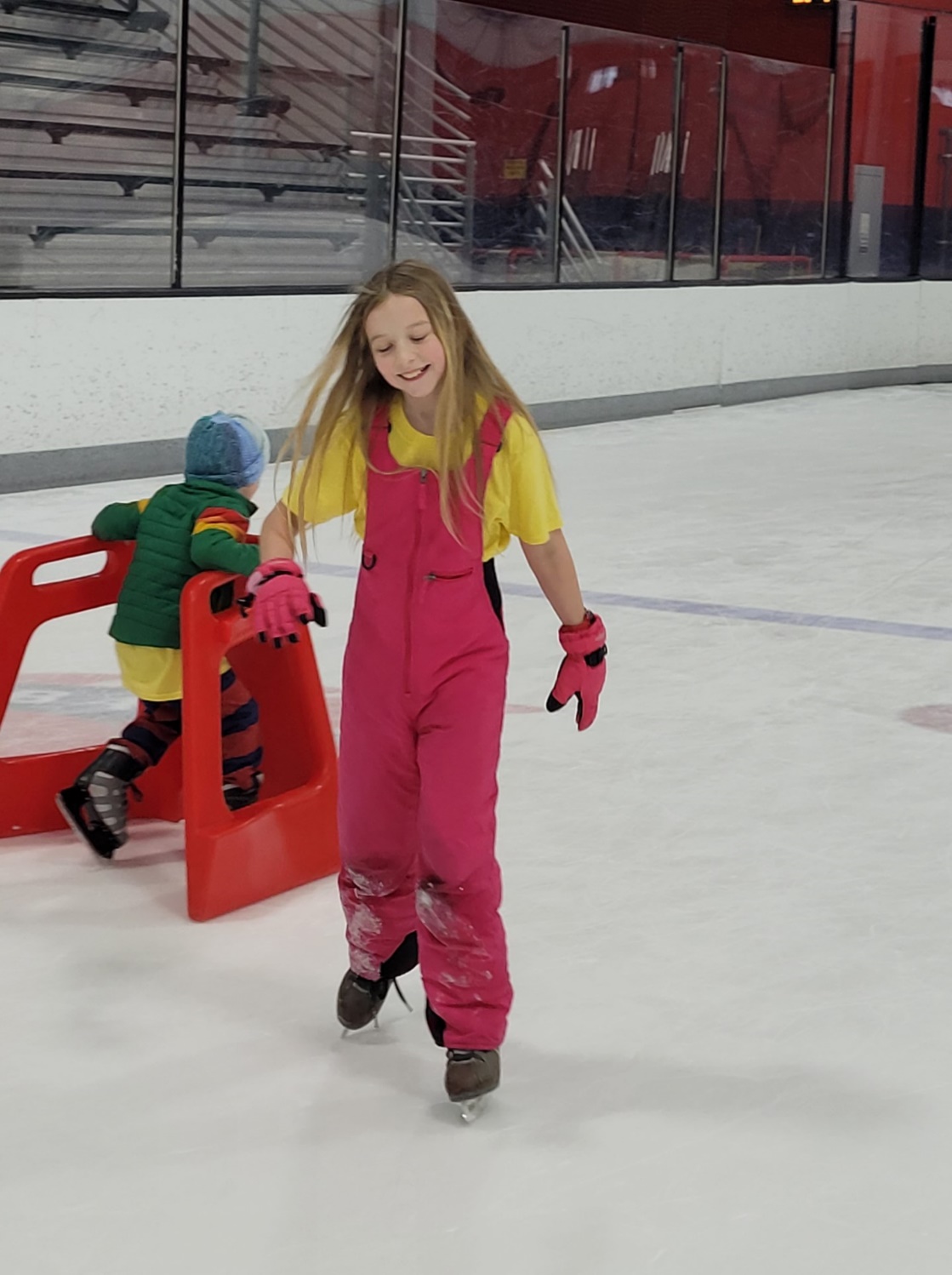 Gliding along!
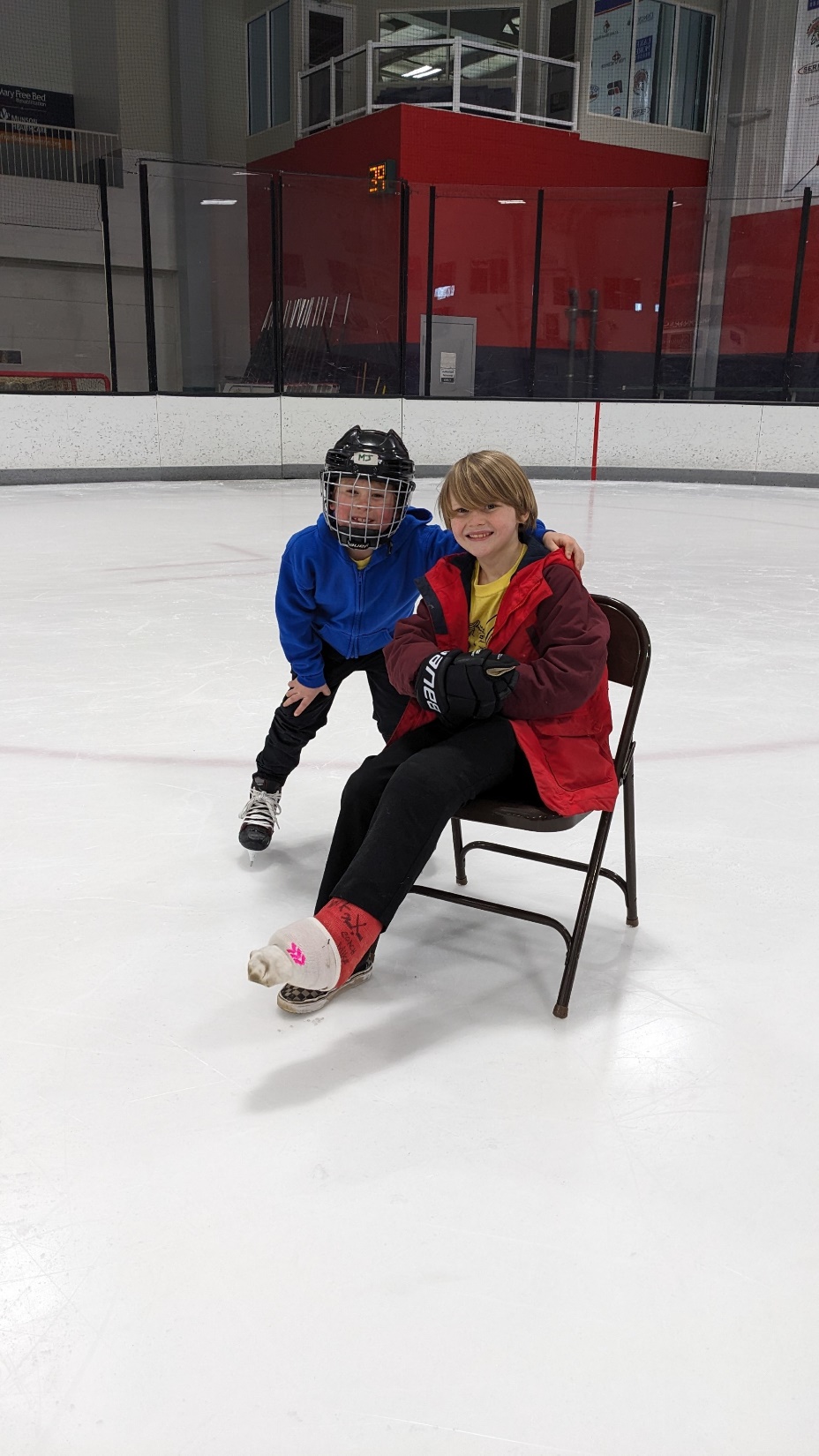 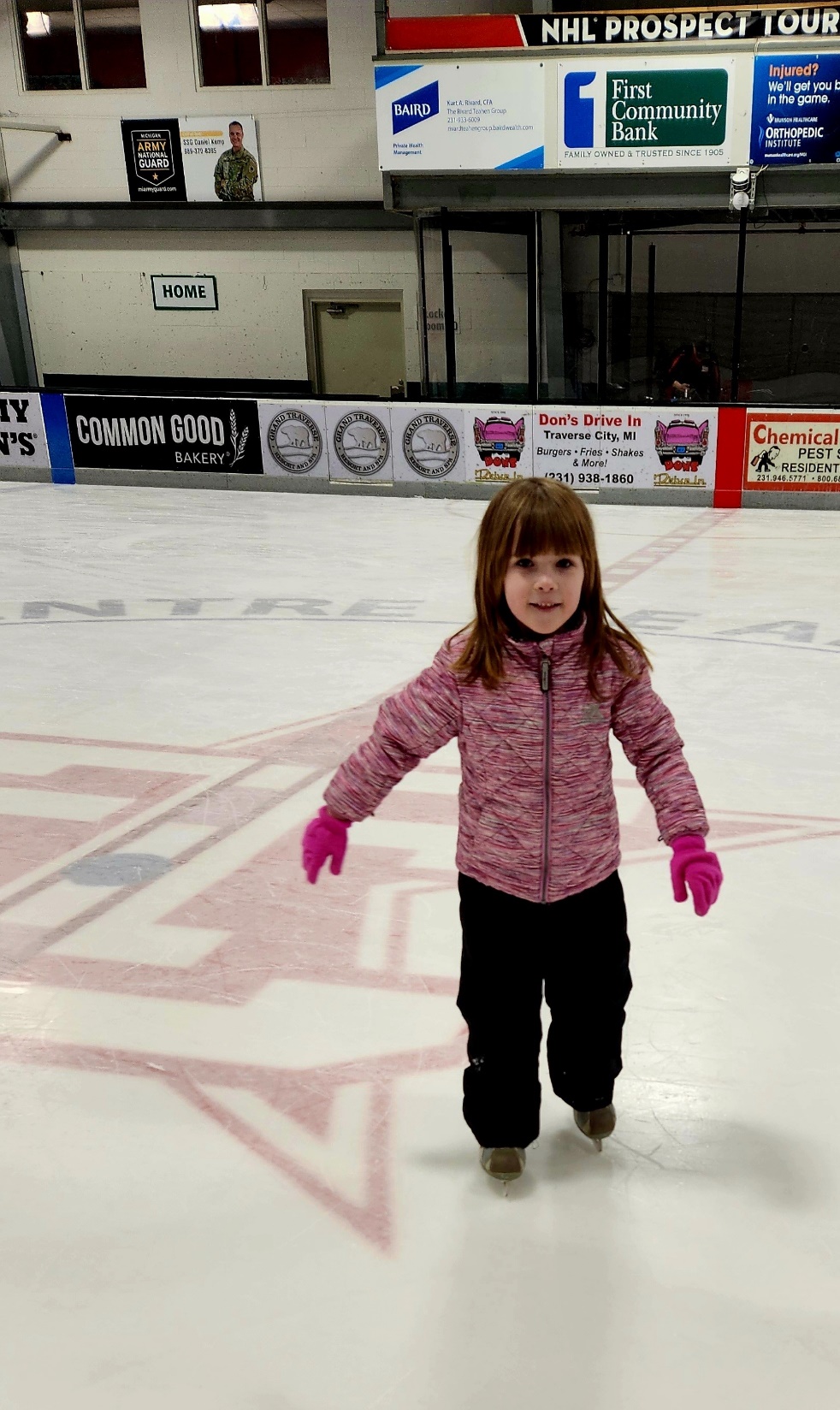 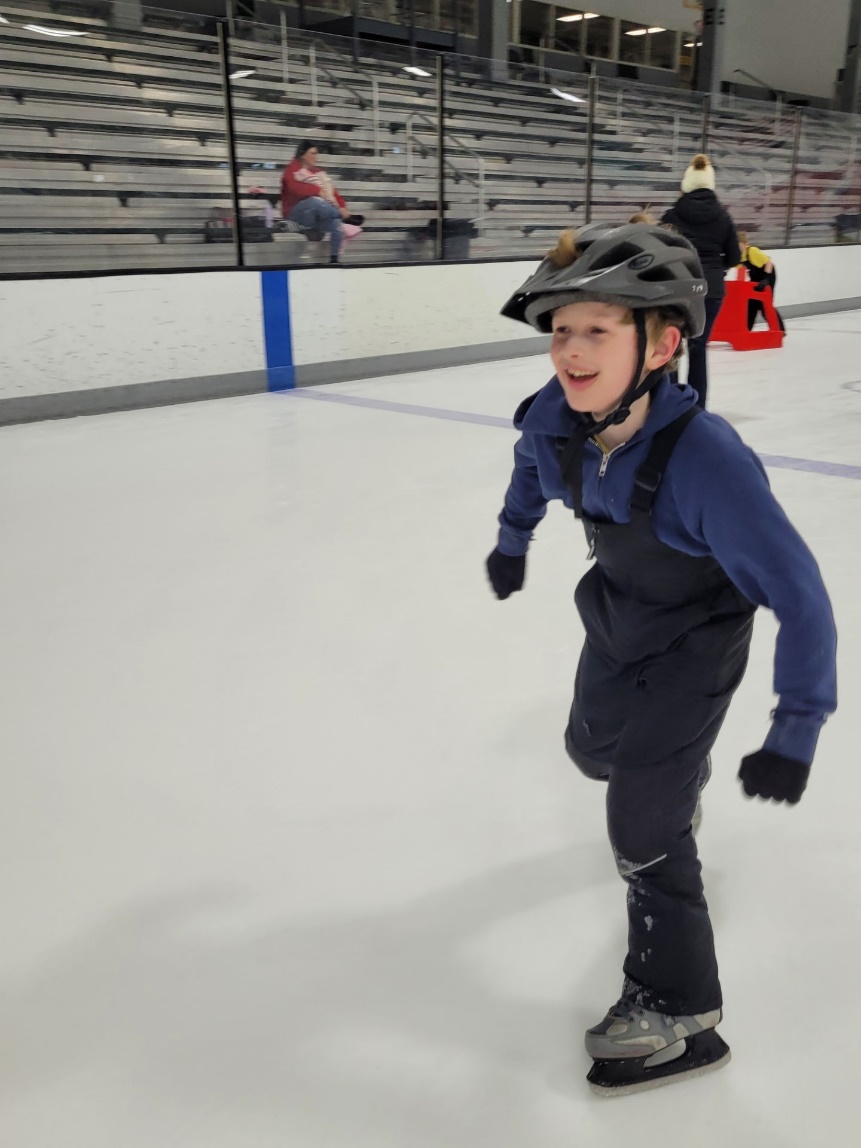 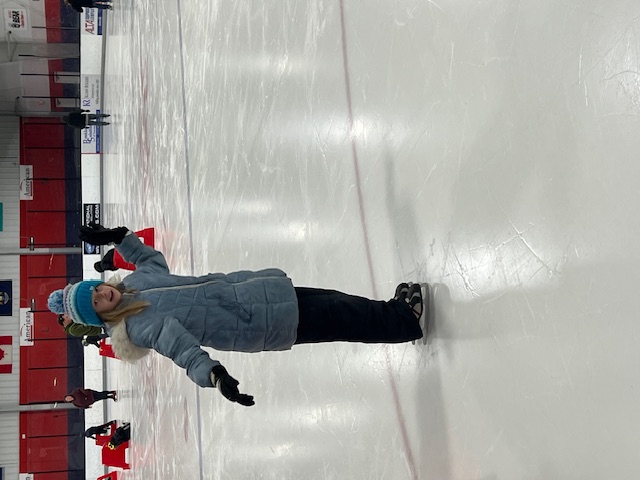 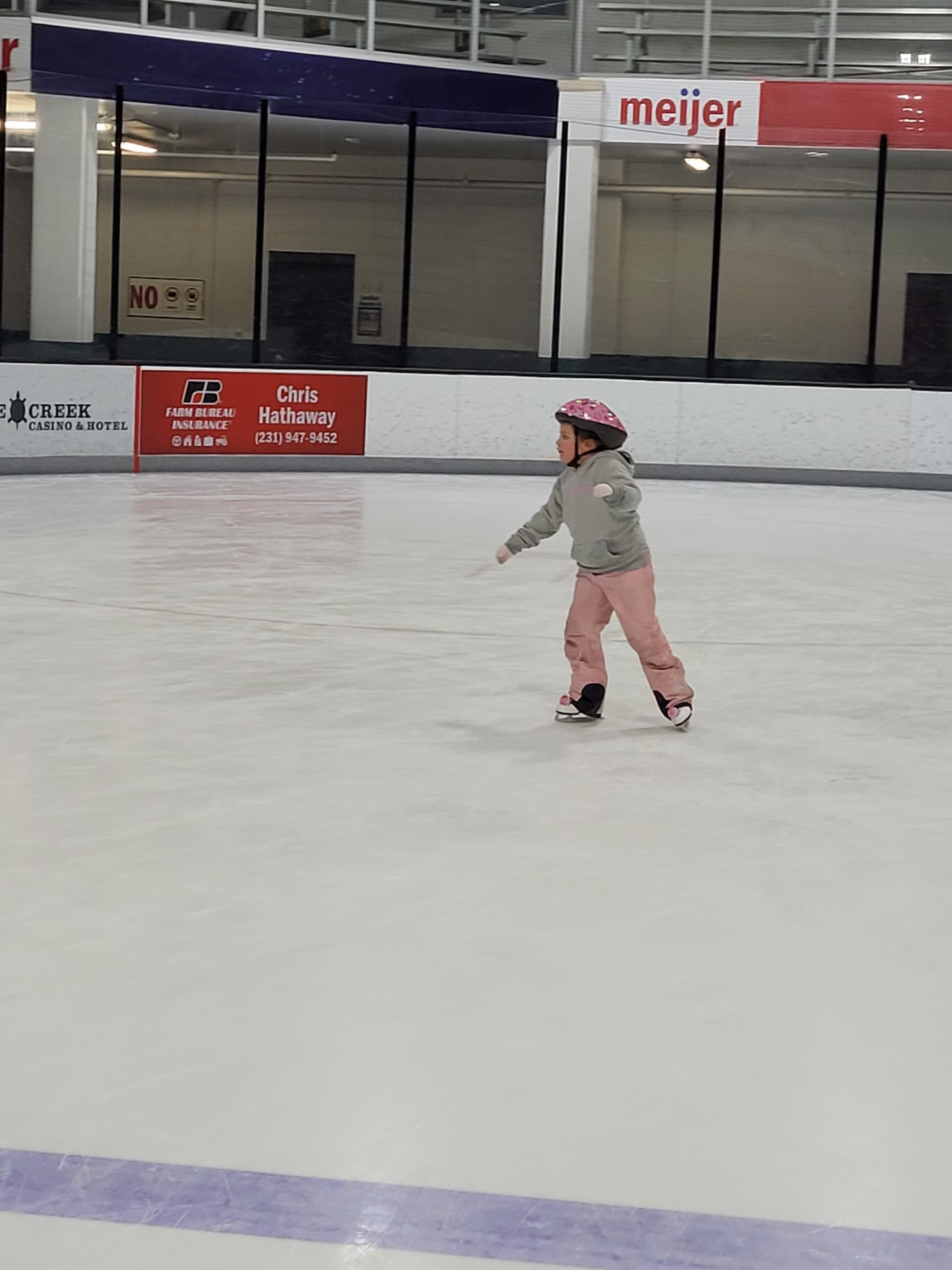 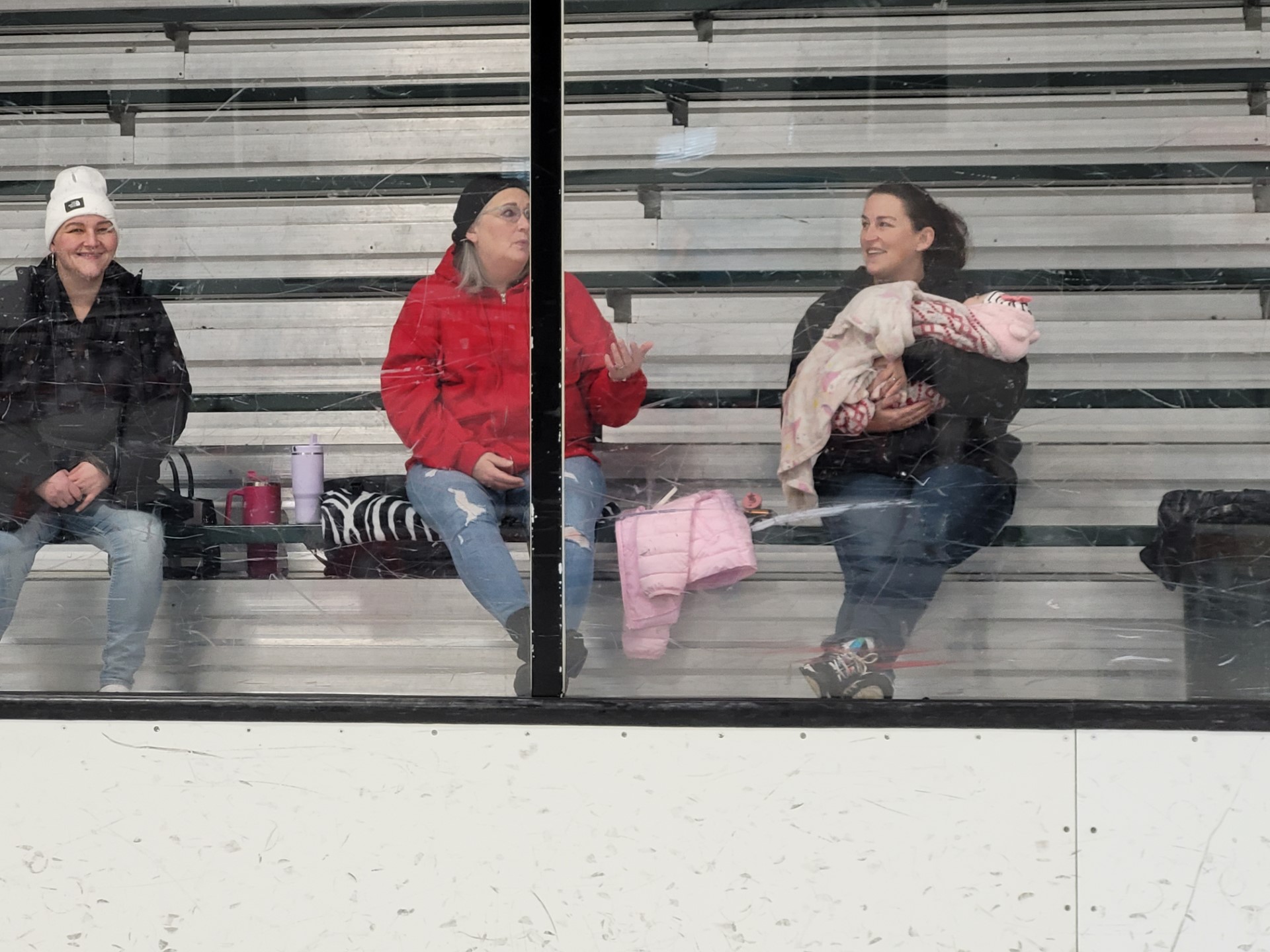 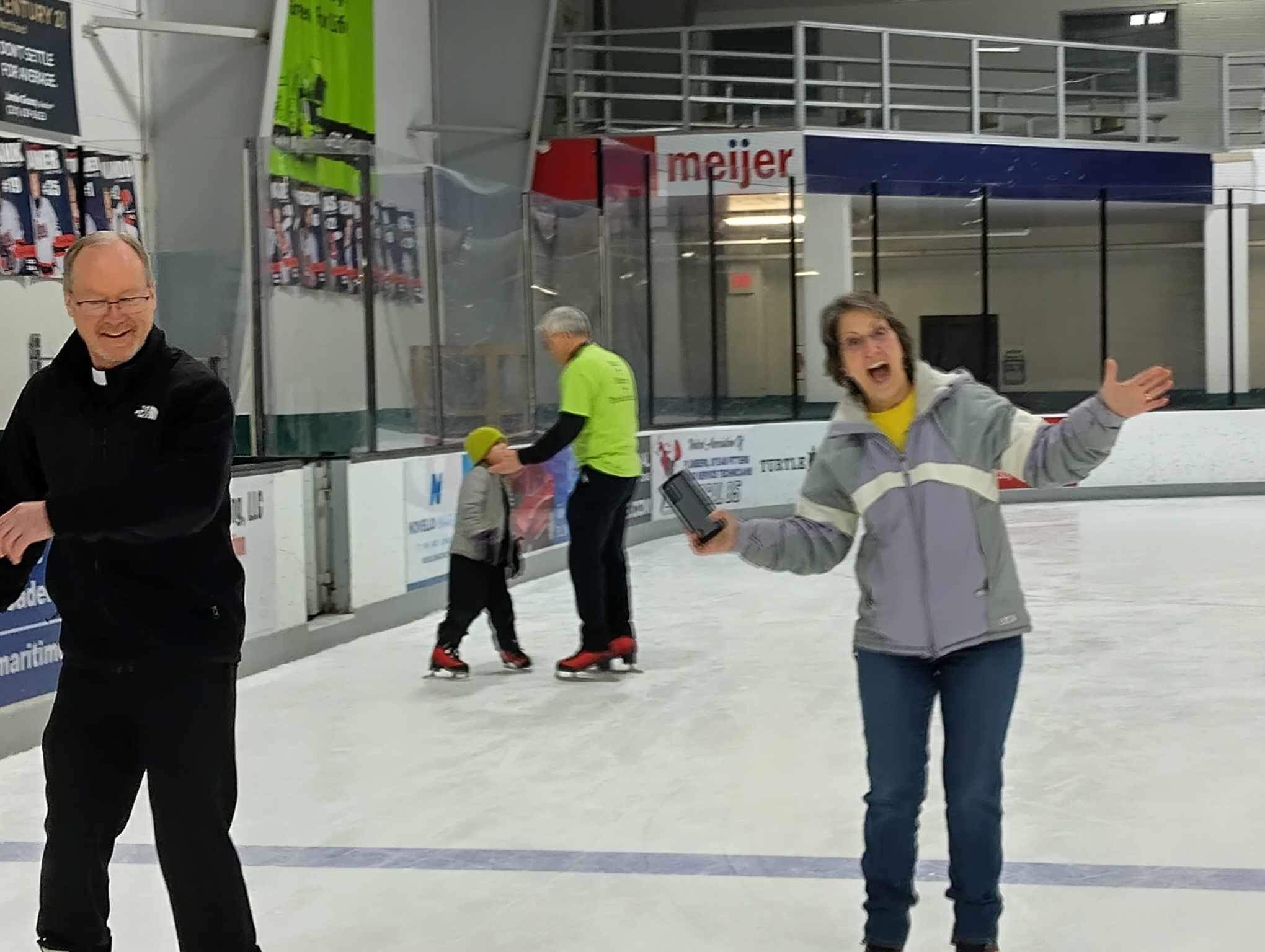 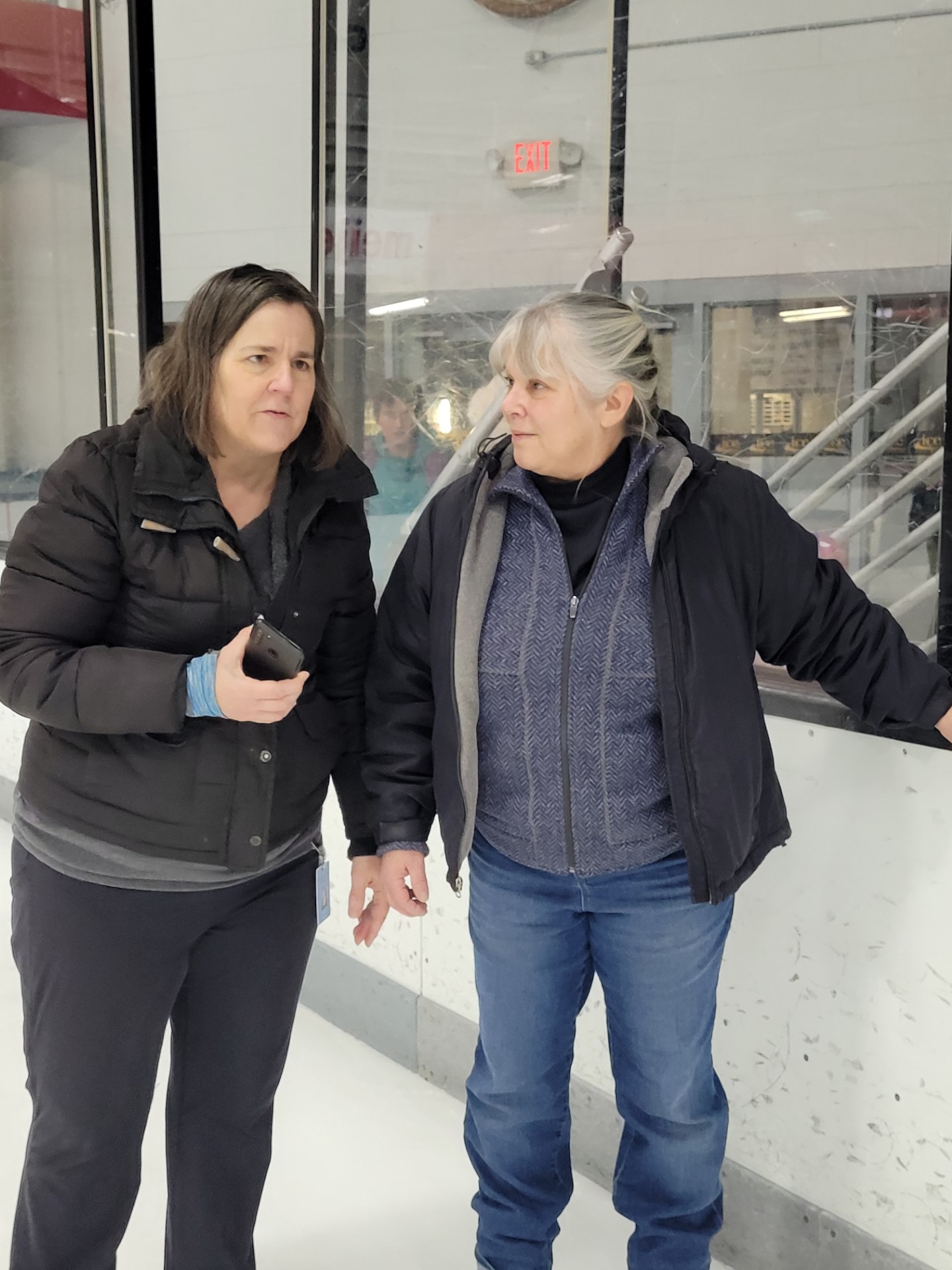 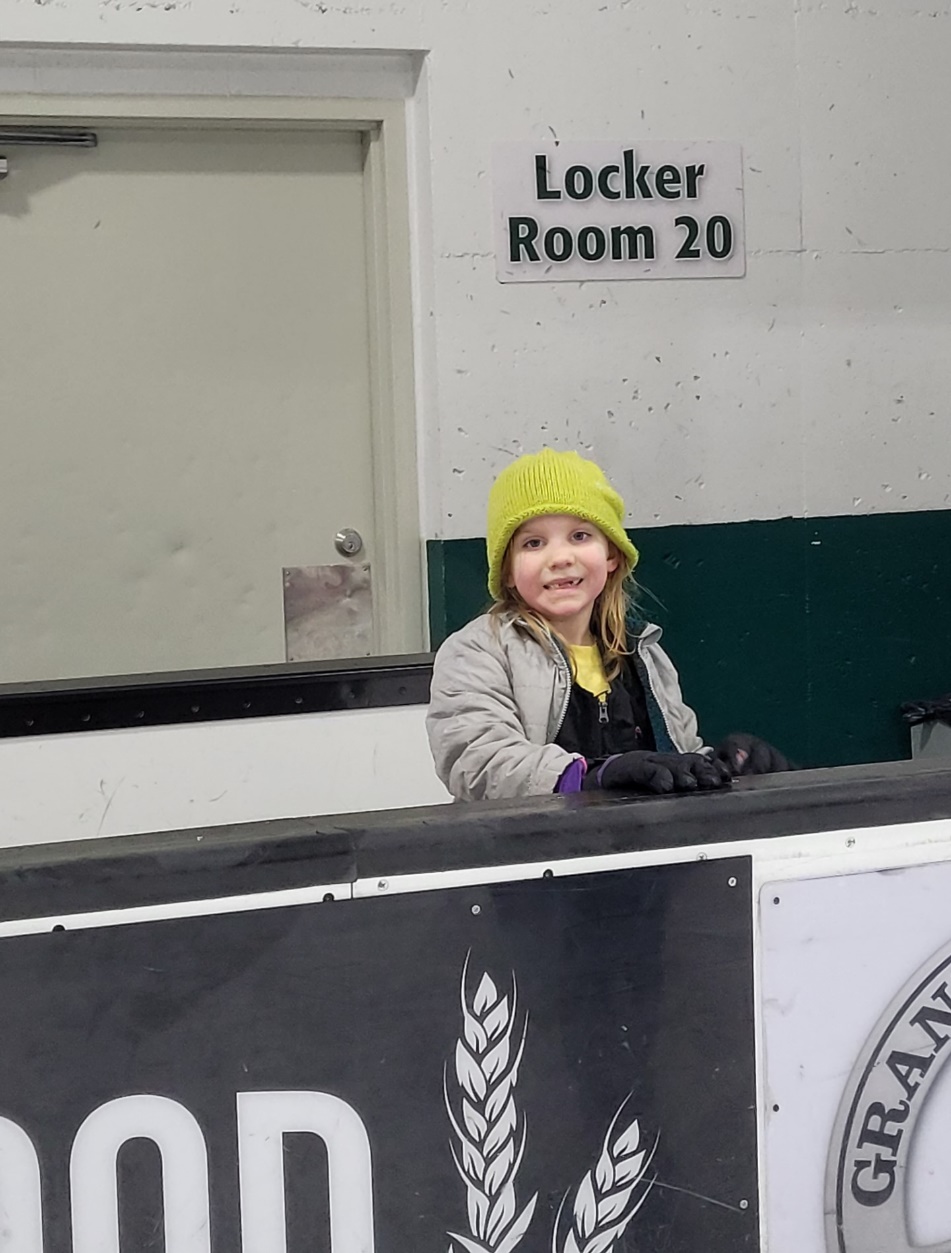 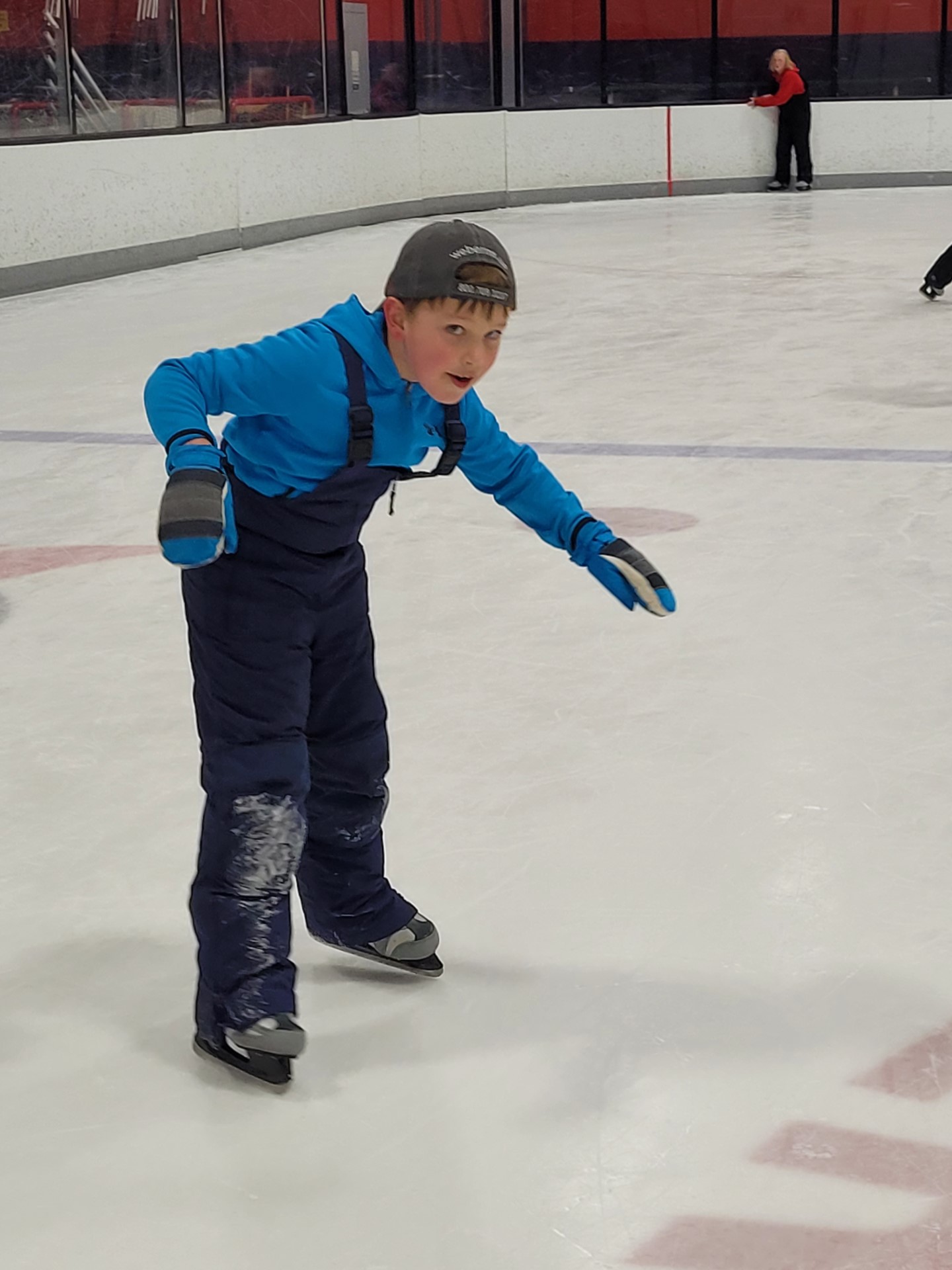 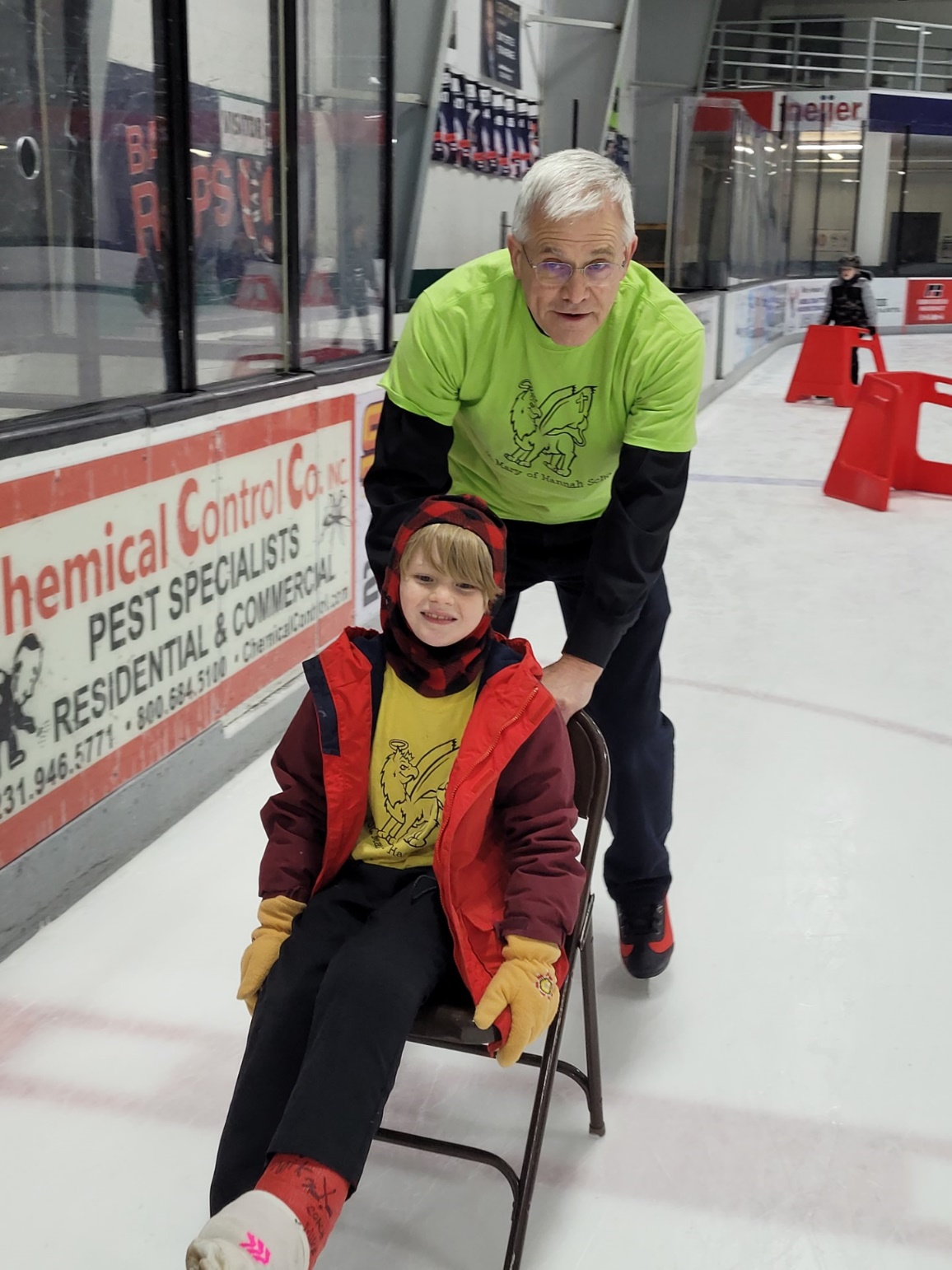 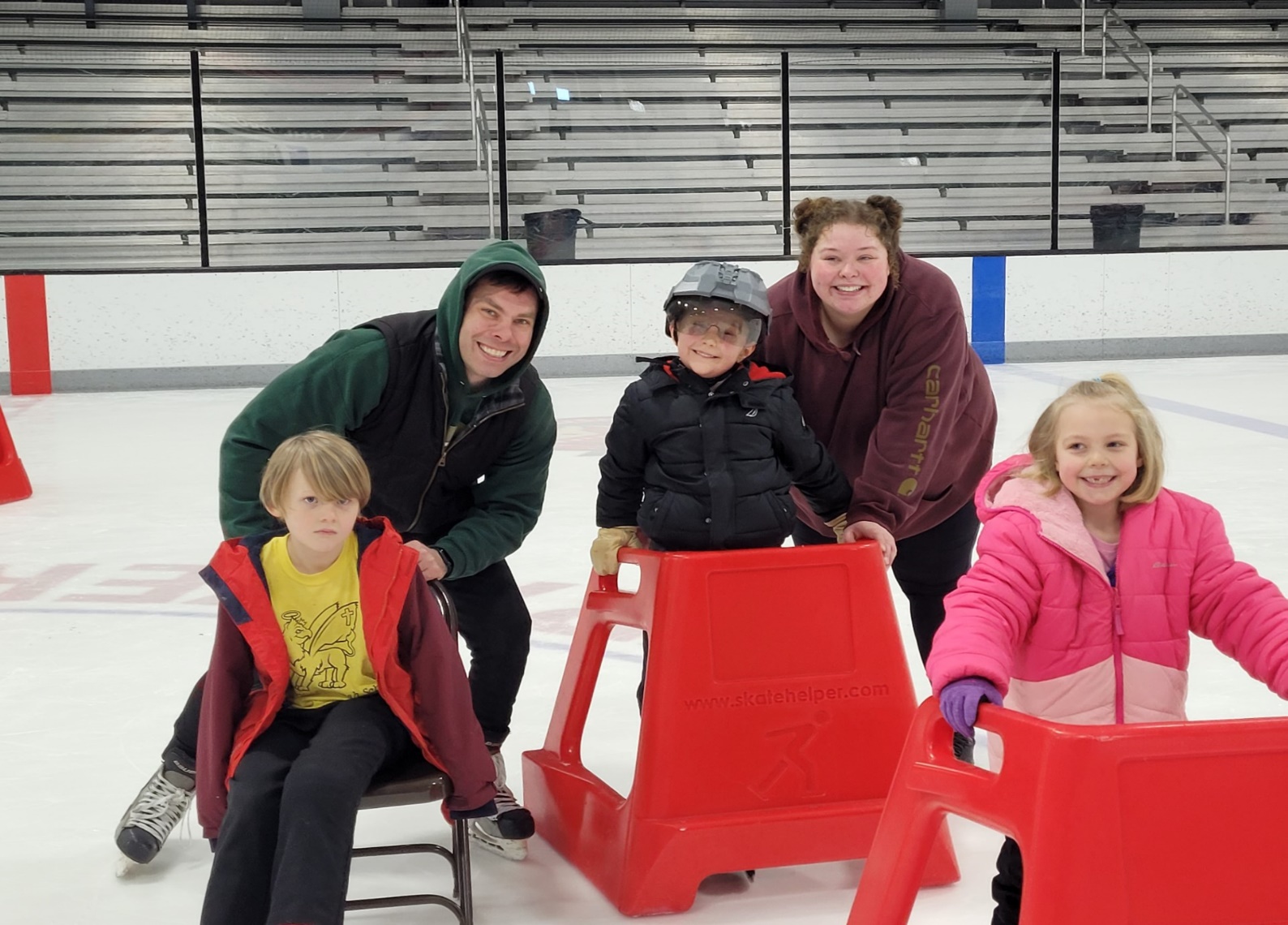 Look who came to skate!!!
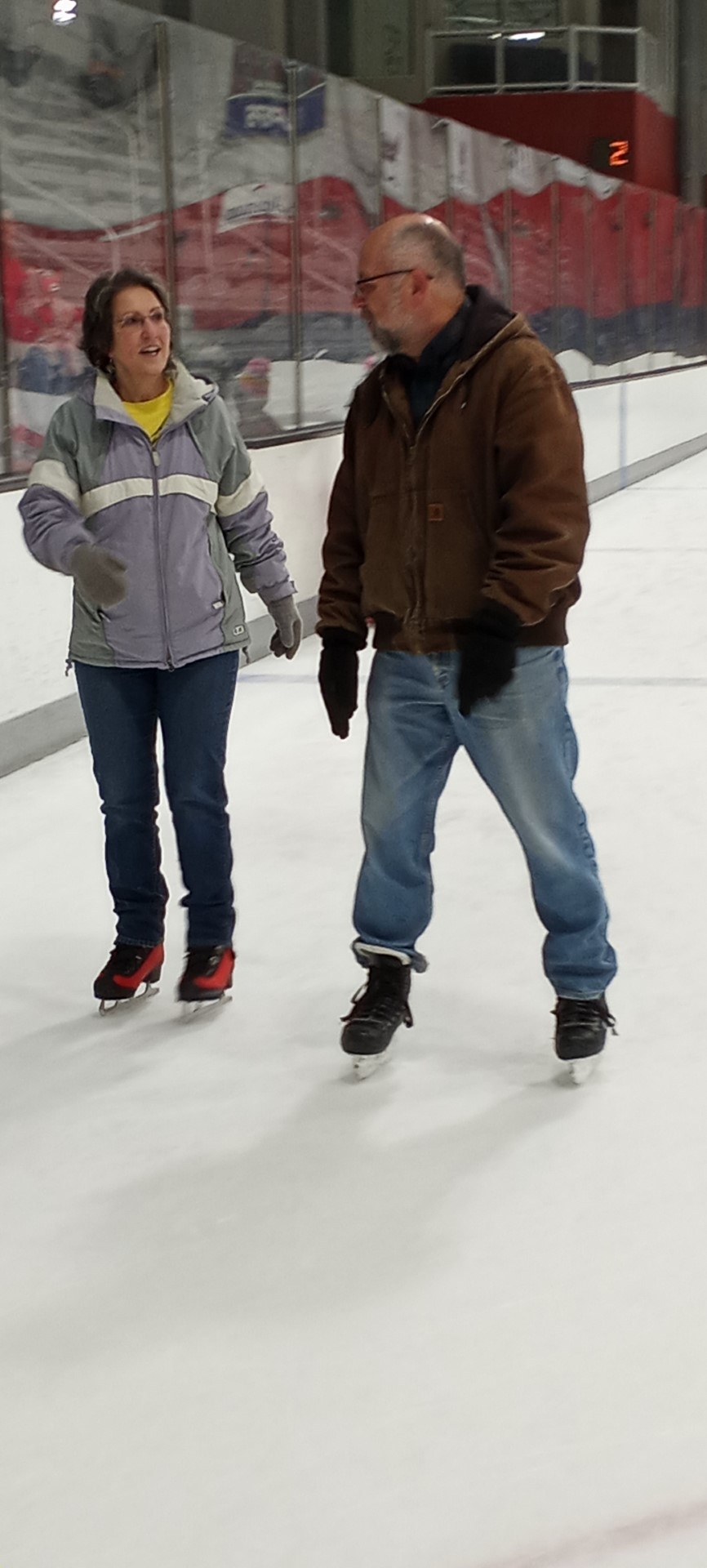 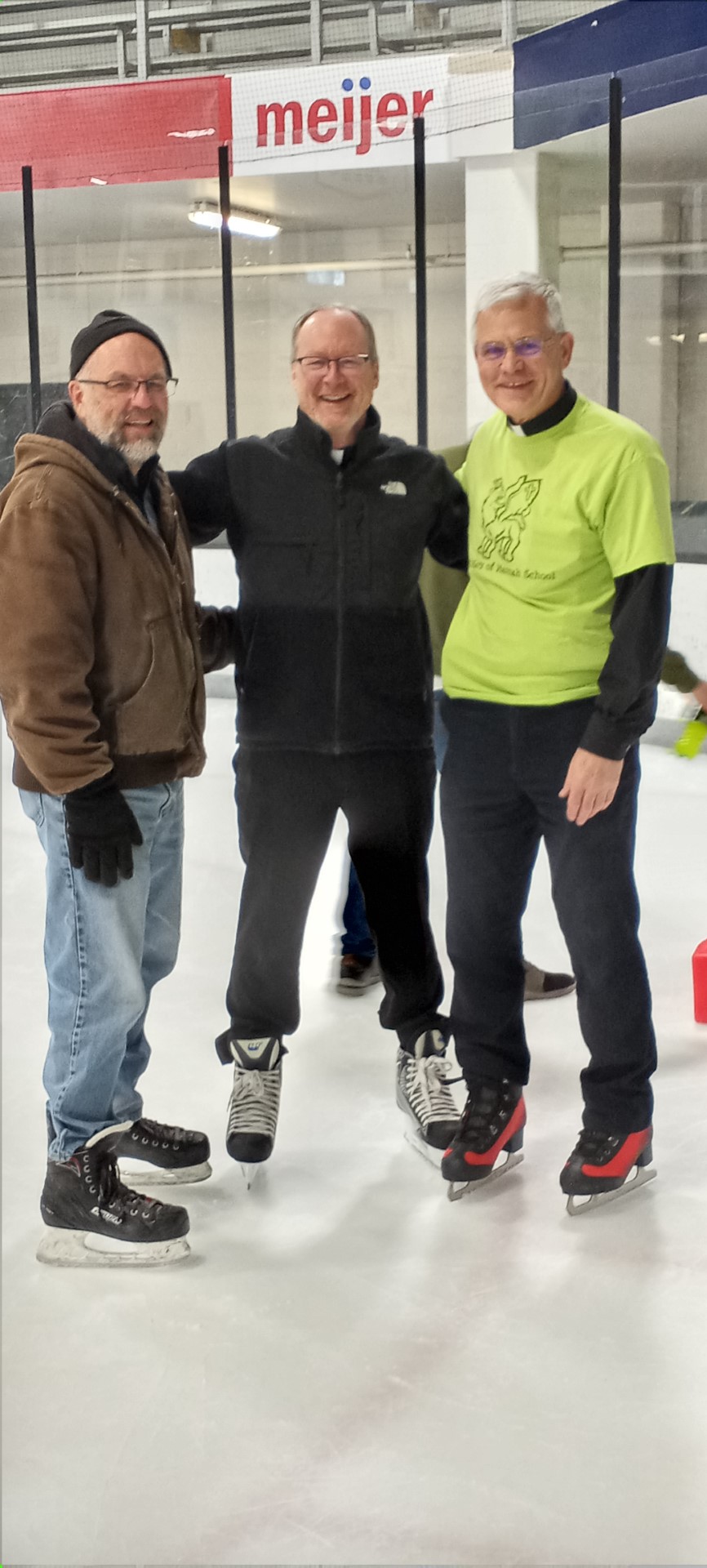 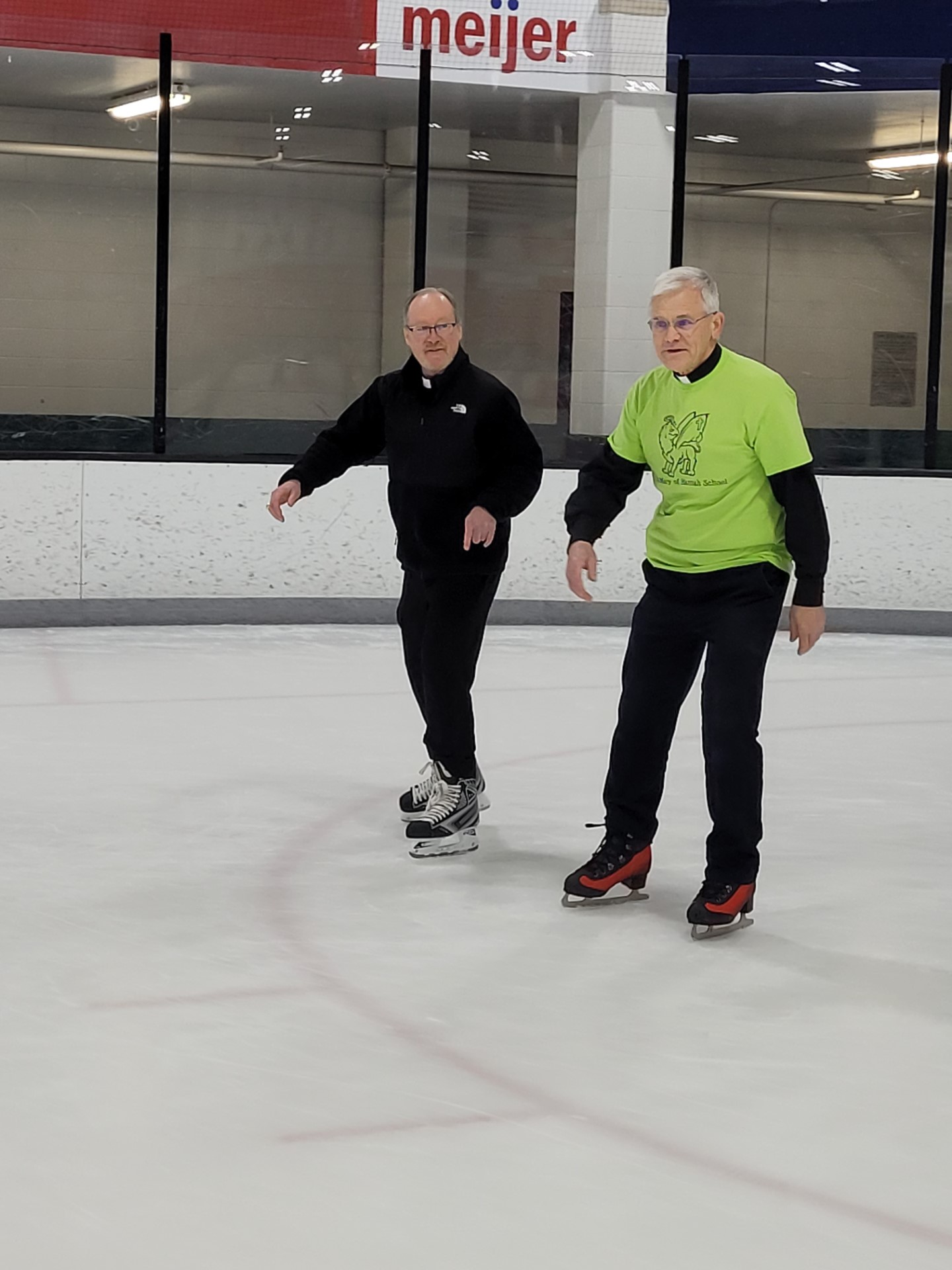 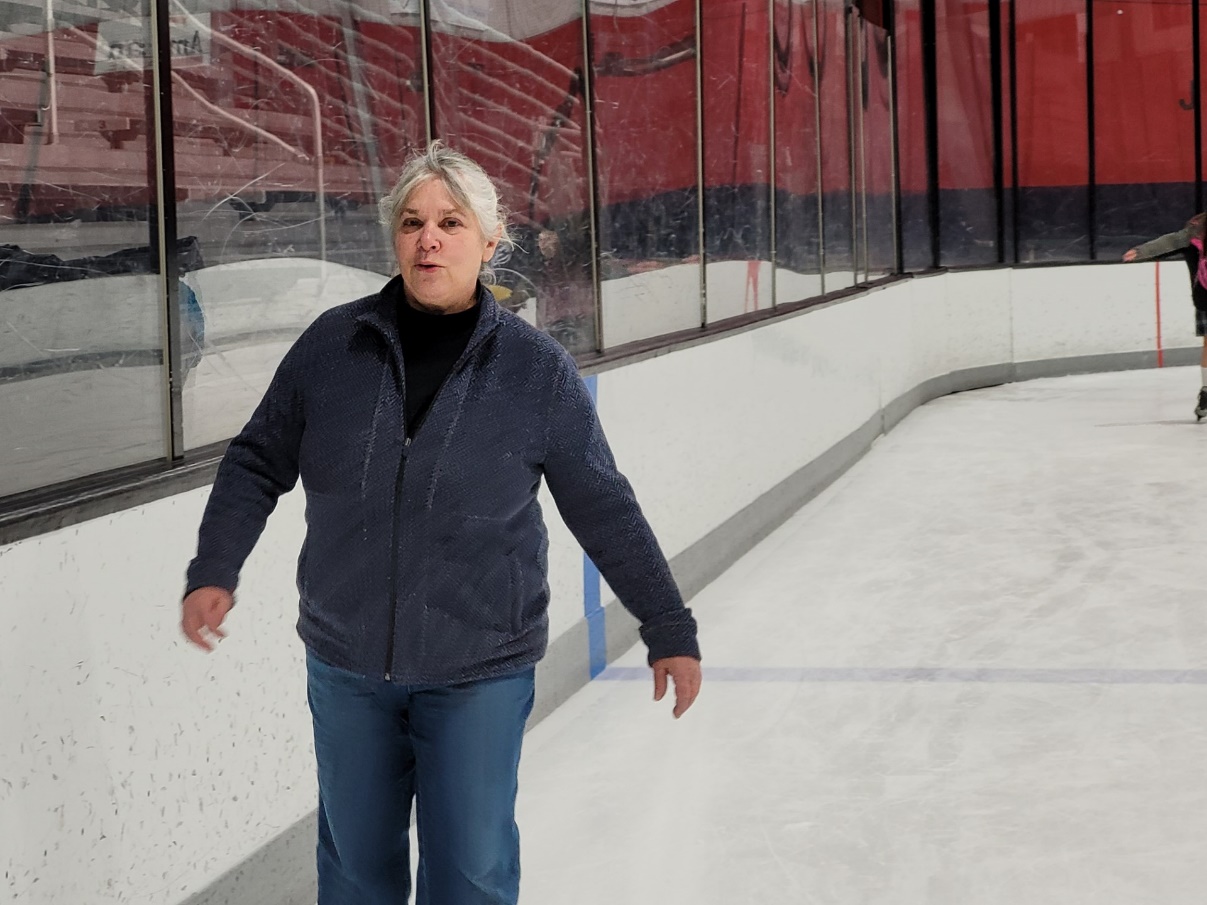 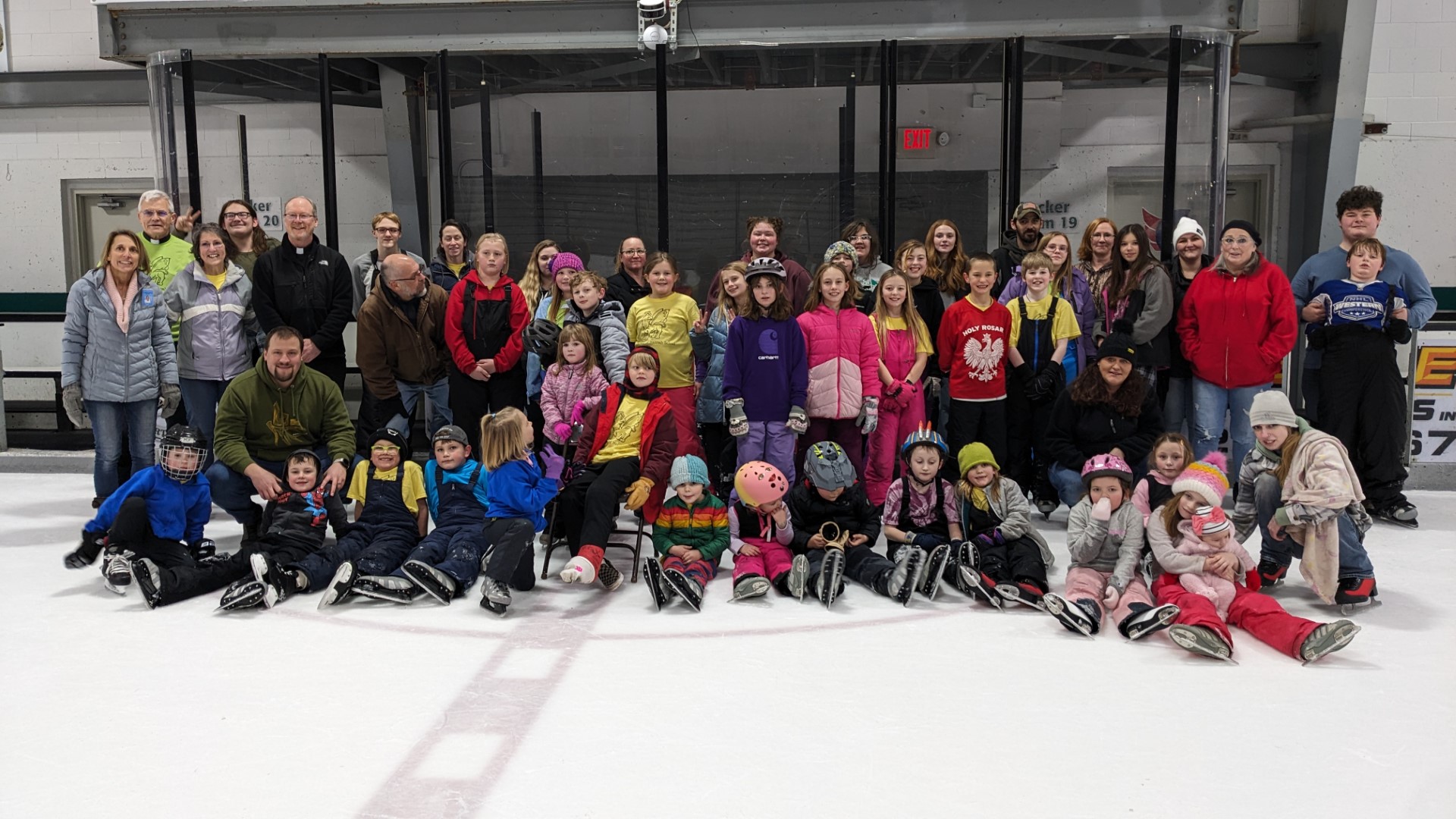 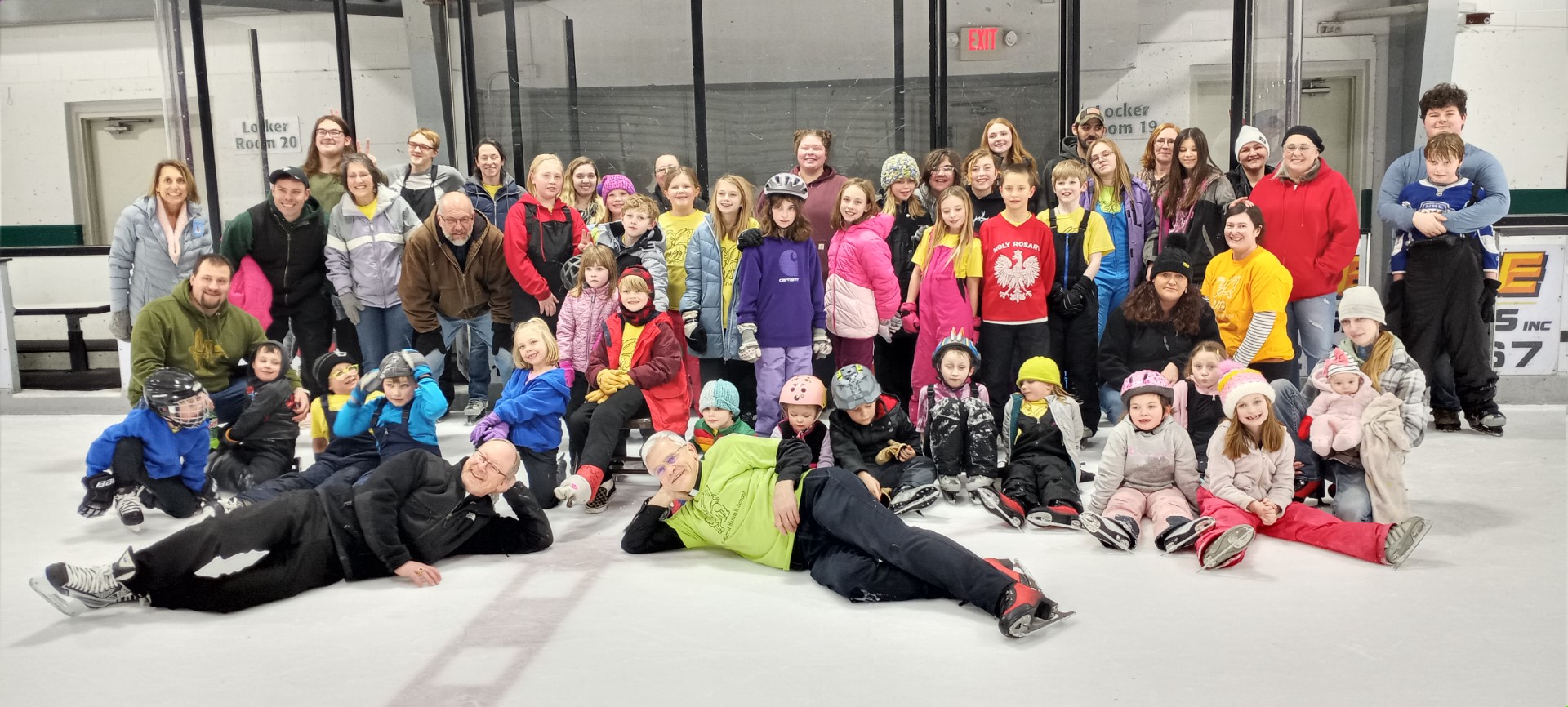 A special thanks to everyone who supports us and helped make our Catholic Schools Week celebration so much fun!!!!